XL International Meeting on Fundamental Physics, June 1st, 2012
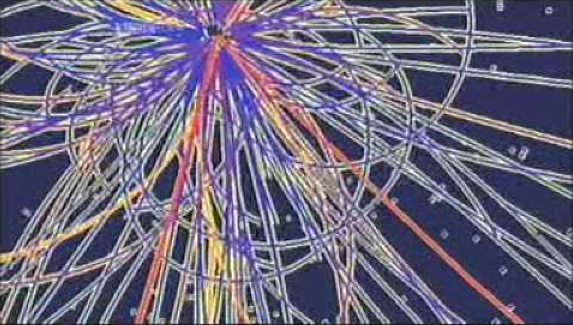 Searches for the Standard Model Higgs Boson at the Tevatron
Aurelio Juste
ICREA/IFAE, Barcelona

For the CDF and DØ Collaborations
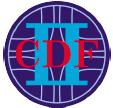 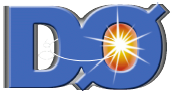 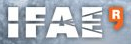 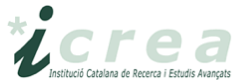 Today’s Presentation
Introduction
The Higgs mechanism in a nutshell
Experimental indications in the pre-hadron collider era
Search strategies at hadron colliders

Standard Model Higgs boson searches at the Tevatron

Summary and outlook
2
The Case for the Higgs Boson
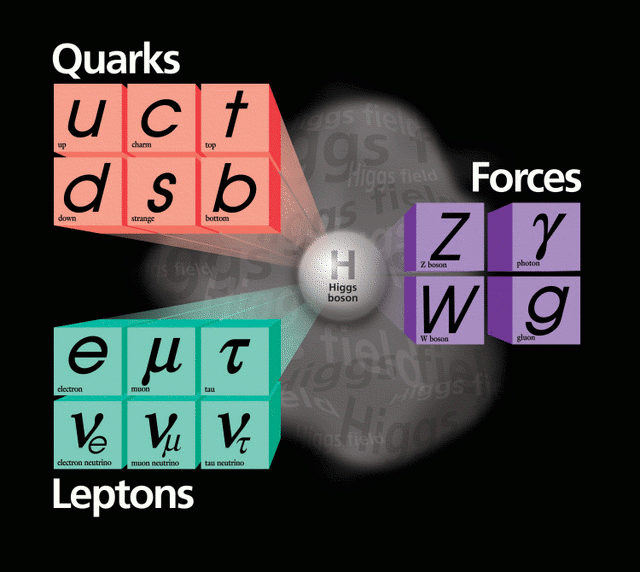 Massive weak gauge bosons and fermions implies that there must exist an outside sector of interactions that break the electroweak (EW) symmetry: the “Higgs sector”.

There is no preferred model of the Higgs sector, we just have theories of it. 

Simplest realization in the Standard Model:
Single scalar doublet field
Self interacting; non-zero vacuum expectation value breaks EW symmetry
gives mass to W/Z bosons
gives mass to fermions (through Yukawa interactions)
a physical scalar particle remains:
	the Higgs boson

Its mass is not predicted, though!
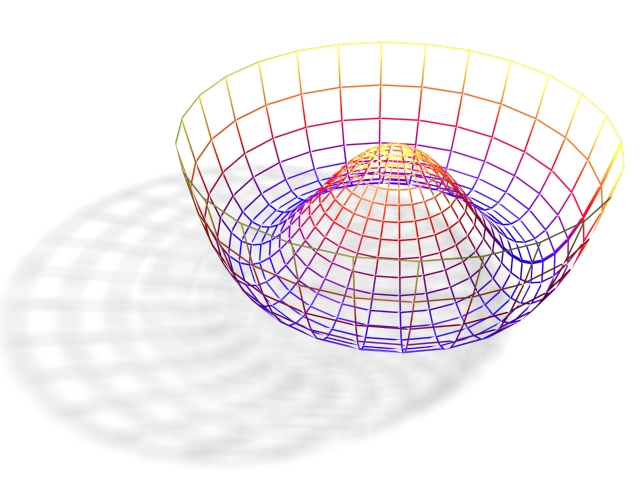 3
Stalking the Higgs Boson
Indirect constraints
Precision electroweak observables are sensitive to the Higgs boson mass via quantum corrections.
Direct searches at LEP
Some hints (~1.7s) of a SM-like Higgs boson with mH~115 GeV:
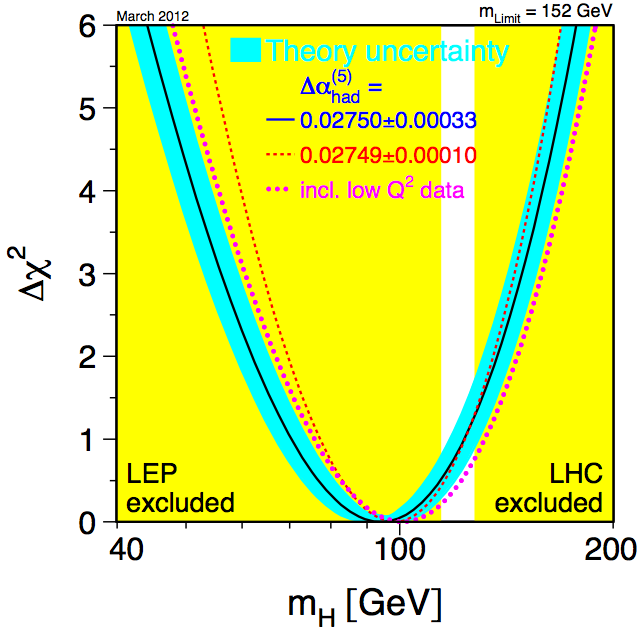 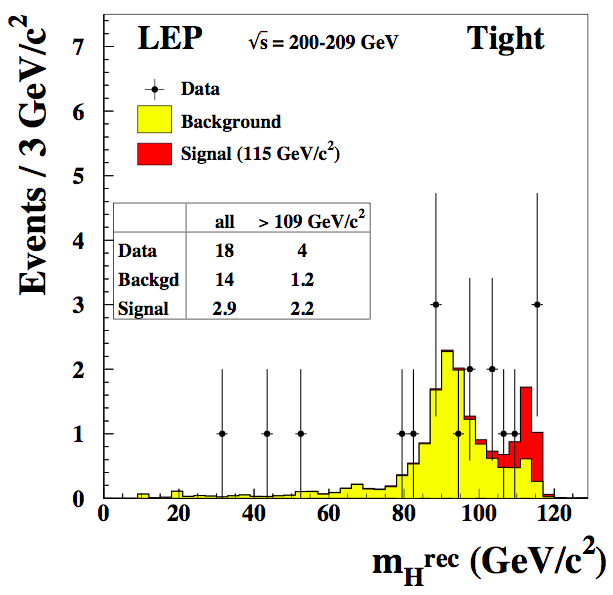 Combining indirect and LEP direct constraints
mH< 152 GeV (95% CL)
mH> 114.4 GeV (95% CL)
This is precisely the range where the Tevatron is sensitive!
114.4 < mH< 171 GeV (95% CL)
4
The Hadron Collider Era
Fermilab’s Tevatron Collider:  10-year long Run II ended Sept. 30th, 2011.
proton-antiproton collisions at 1.96 TeV. 
	 expected to be sensitive to a SM Higgs boson in the EW-preferred mass region.
CERN’s Large Hadron Collider (LHC):  only hadron collider in operation today.
proton-proton collisions at 8 TeV (for now). 
	 should be able to discover a SM Higgs boson up to at least mH~600 GeV.
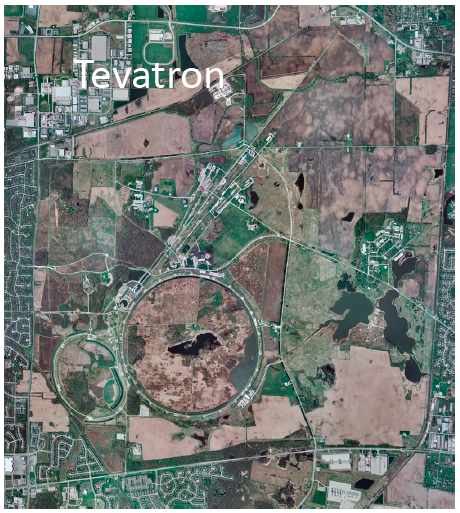 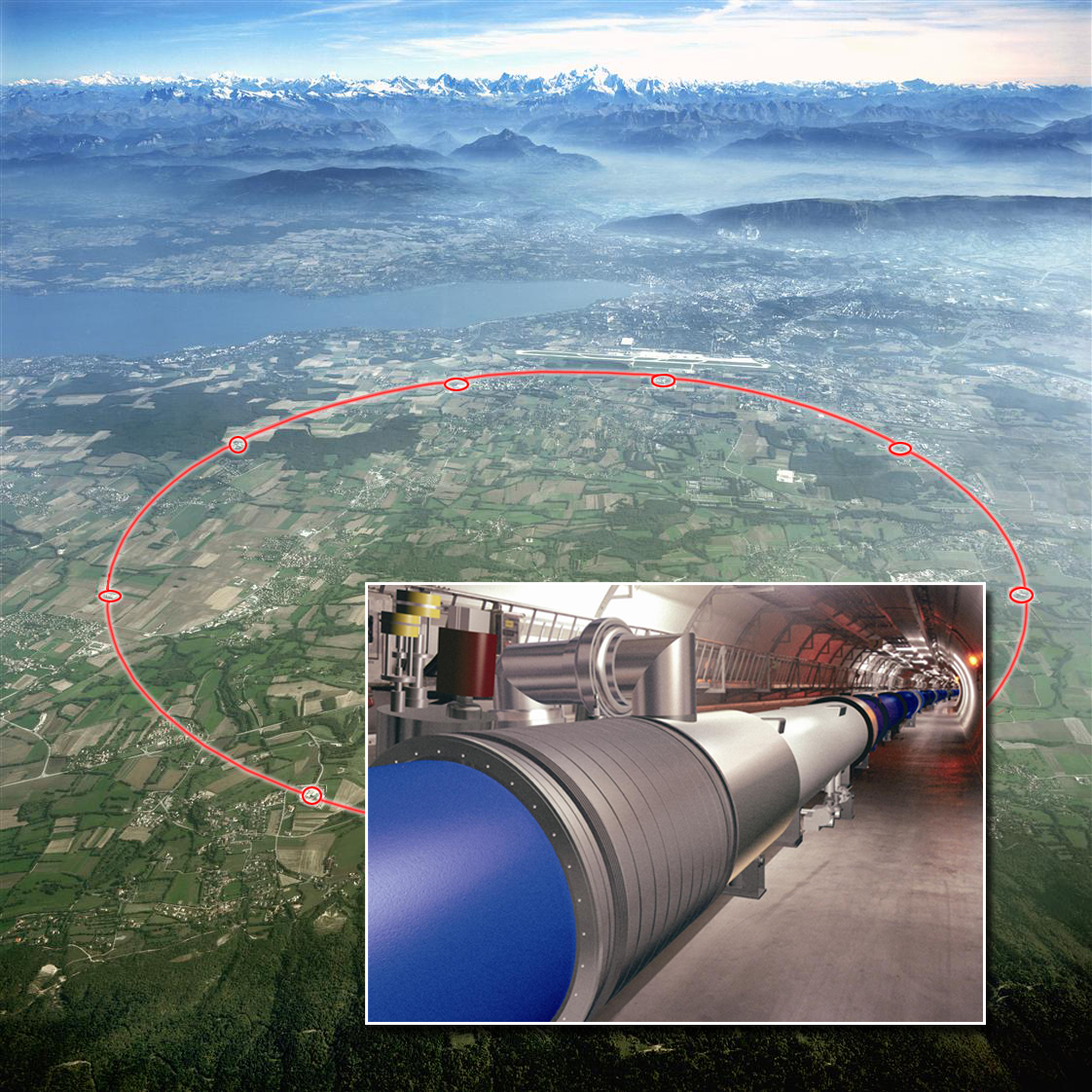 Large Hadron Collider
5
5
Tevatron Experiments
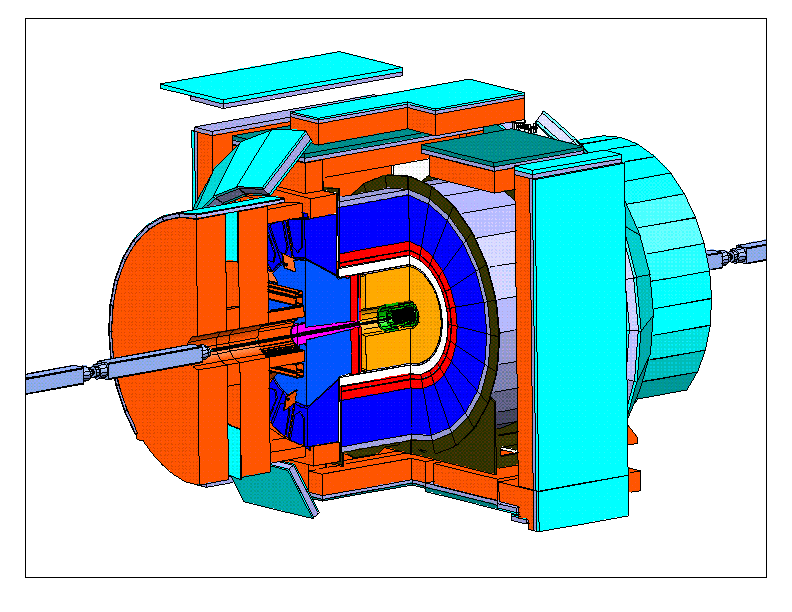 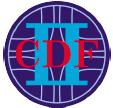 Excellent performance by the Tevatron accelerator and CDF and DØ detectors.
Almost 12 fb-1 delivered
Up to 10 fb-1 in analysis
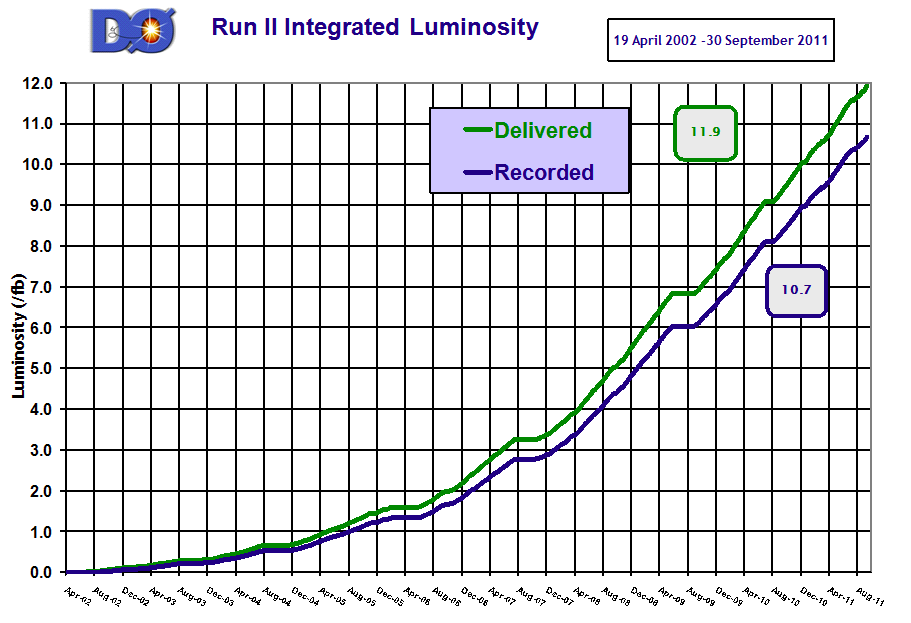 11.9
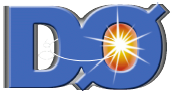 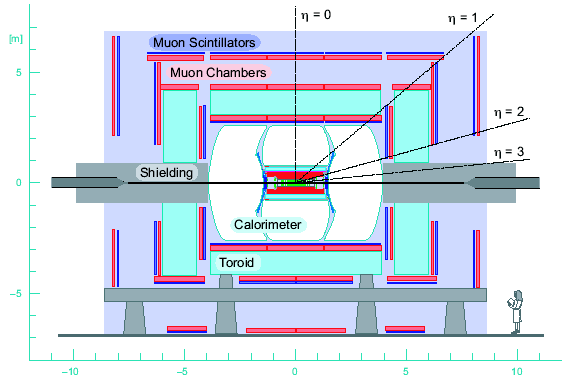 10.7
6
6
6
6
6
SM Higgs Production at Hadron Colliders
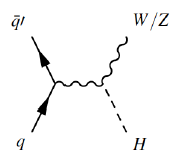 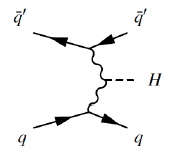 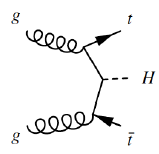 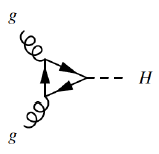 Main production mechanism
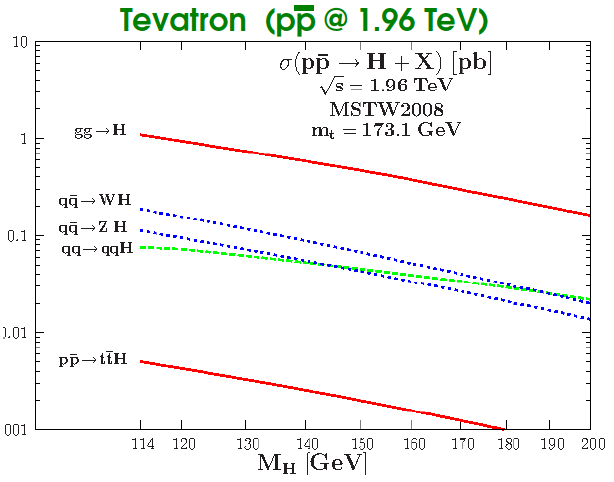 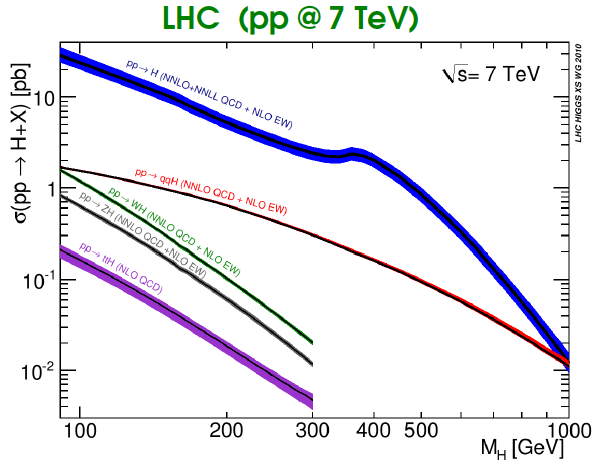 SM Higgs Production at Hadron Colliders
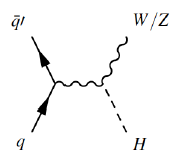 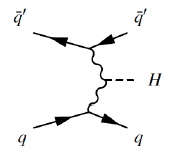 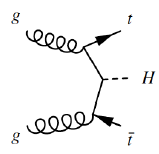 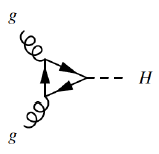 Next most important production mechanism
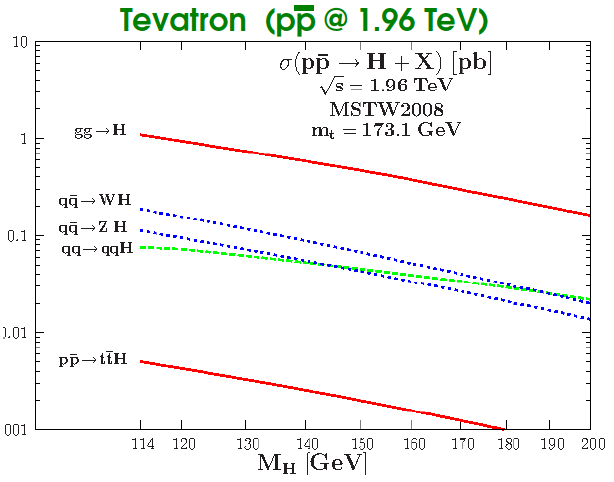 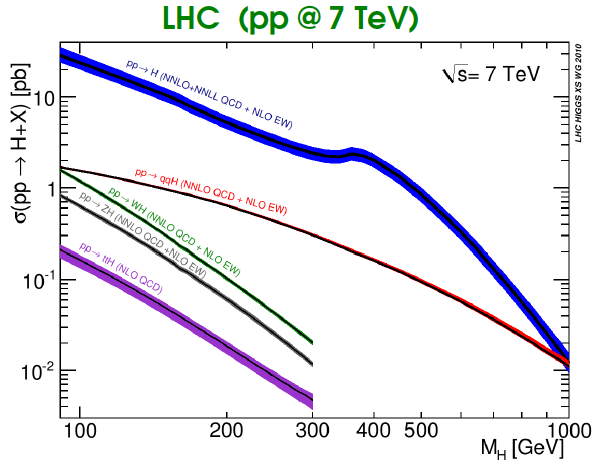 SM Higgs Decay Modes
mH=135 GeV
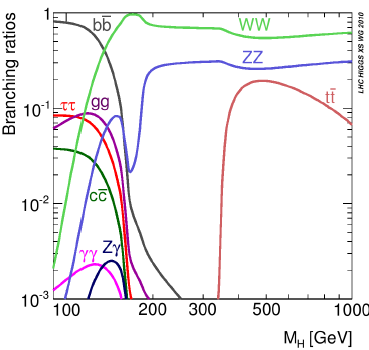 mH<135 GeV: Hbb dominates

mH>135 GeV: HWW dominates
9
SM Higgs Decay Modes
mH=135 GeV
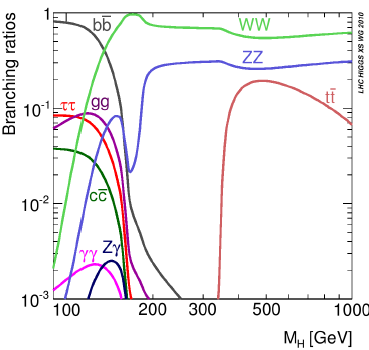 mH<135 GeV: Hbb dominates

mH>135 GeV: HWW dominates
Main mode
Supporting mode
LHC
Many decay modes being explored to increase the sensitivity of the
	search to the SM Higgs boson, but also to a non-SM one!
10
SM Higgs Decay Modes
mH=135 GeV
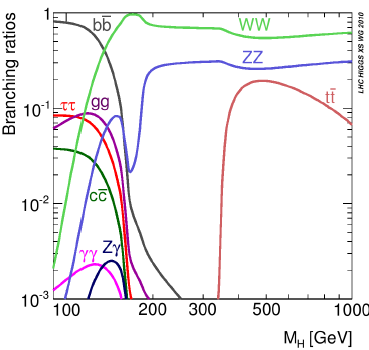 mH<135 GeV: Hbb dominates

mH>135 GeV: HWW dominates
Main mode
Supporting mode
LHC
Tevatron
Many decay modes being explored to increase the sensitivity of the
	search to the SM Higgs boson, but also to a non-SM one!
11
The Stairway to the Higgs
Higgs boson searches at the Tevatron are background-dominated.
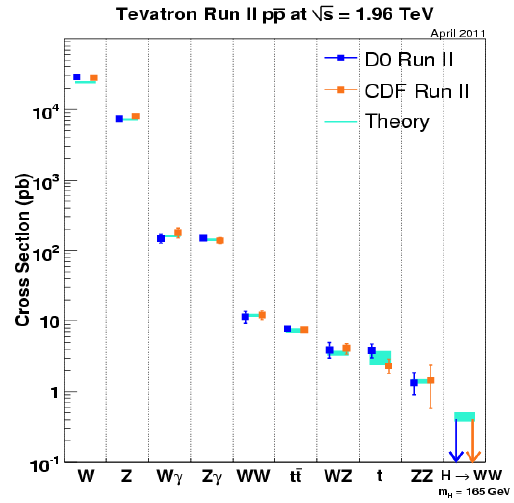 Instrumental backgrounds: measured directly from data
QCD multijet production with mismeasured jets leadings to missing transverse energy or jets misidentified as leptons.
Physics backgrounds: estimated using simulation and state-of-art theoretical predictions, and further calibrated to data whenever possible
W/Z+jets production (w/ real or misidentified heavy flavor jets)
Diboson production
Double and single top quark production
Experiments have established a solid foundation to search for the Higgs boson through precise measurements of SM processes.
12
Search Strategies
Defined by a combination of theoretical and experimental considerations                     (large sxB but experimentally feasible: trigger, backgrounds….).
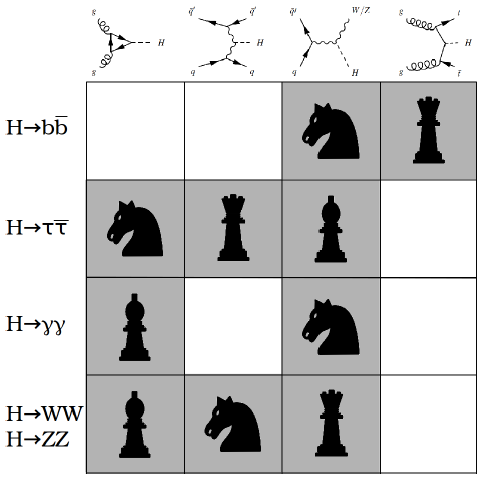 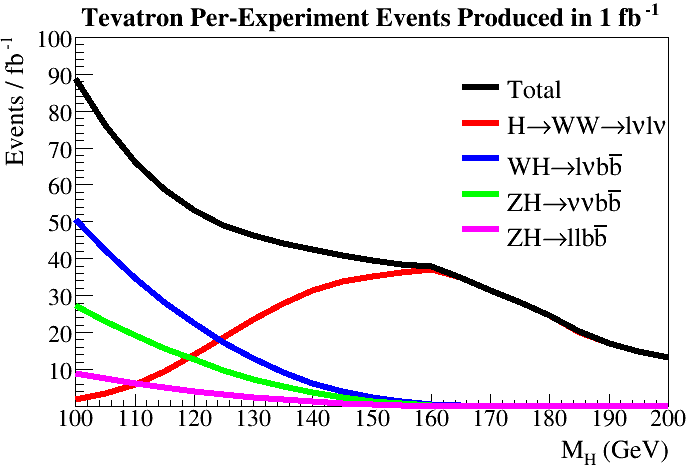 ~600-1200 Higgs events produced at the Tevatron 
in the main search channels with 10 fb−1!
13
Searching for Hbb
Highest sensitivity channel at the Tevatron for mH<130 GeV.
 Identify events consistent with leptonic W/Z decays in association with jets 
Trigger on high pT electrons, muons or missing transverse energy (     )
Wln: e or m and high 
Zll: ee or mm consistent with Z resonance 
Znn: no charged leptons; two acoplanar jets and
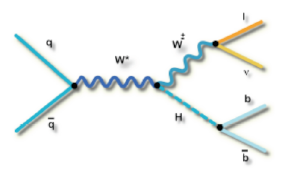 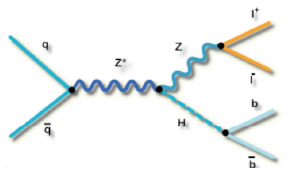 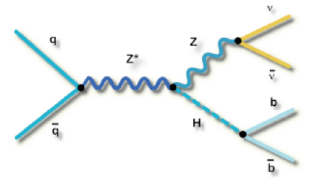 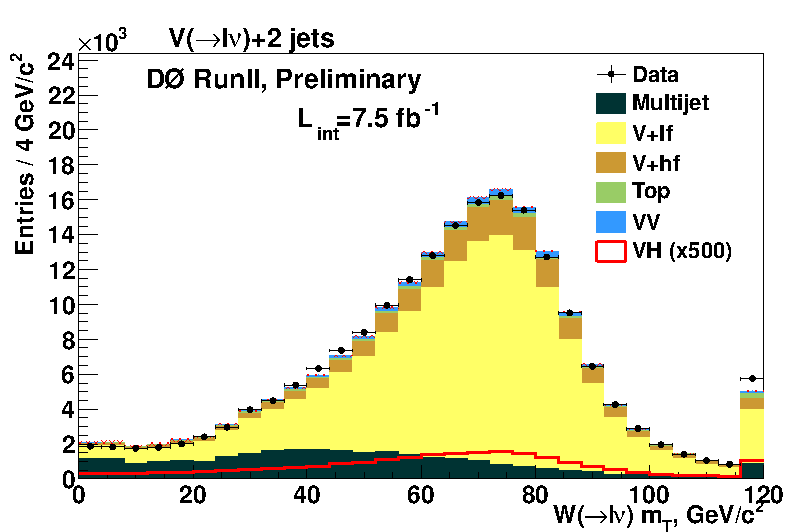 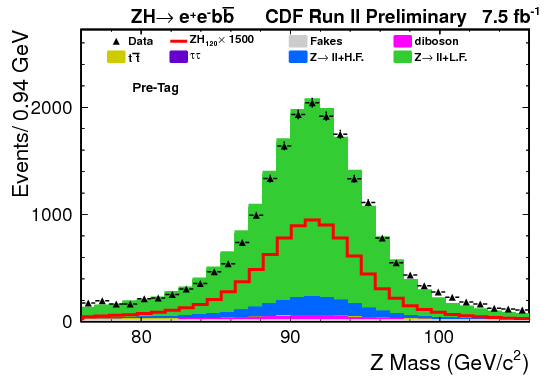 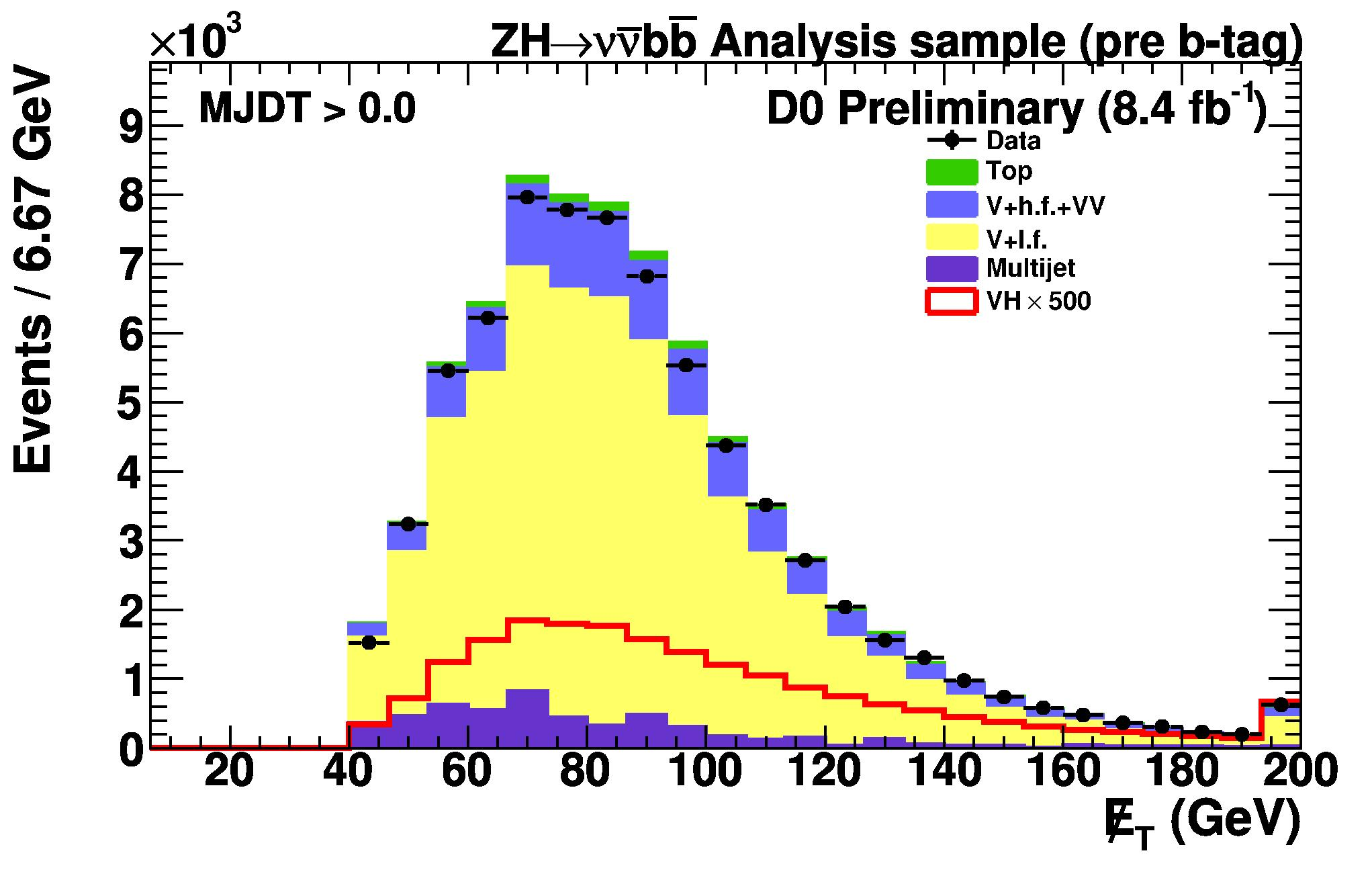 Heavy Flavor Identification
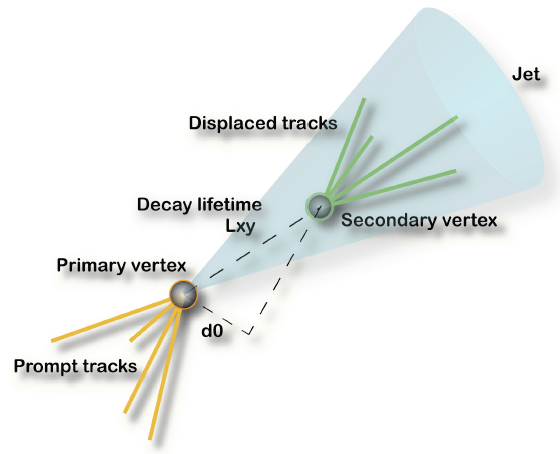 Critical for searches involving H→bb.
B-tagging exploits information on:
Lifetime: displaced tracks and/or vertices
Mass: secondary vertex mass

Both experiments use multivariate techniques for improved performance:
b-to-light discrimination: continuous tagger (multiple operating points)
b-to-c discrimination

Typical performance:
B-tagging efficiency: ~50-80%
Mistag rate: ~0.5-10%
Calibrated in data control samples.

Winter 2012: major progress at CDF by using new NN b-tagger.
     E.g. eb~39%54% @ 1.4% fake rate
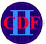 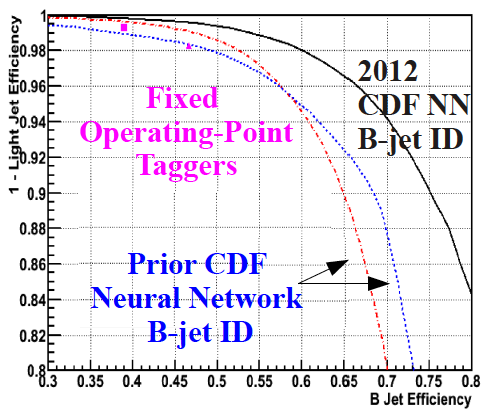 38% increase in per-jet b-tagging efficiency!
15
Searching for Hbb: After B-Tagging
B-tagging brings significant improvement to S:B
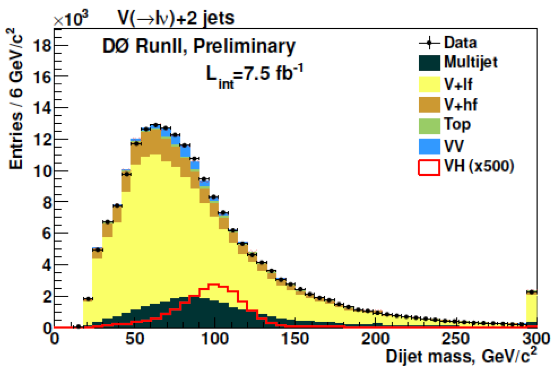 Dijet invariant mass
 single most discriminant variable
WHlnbb
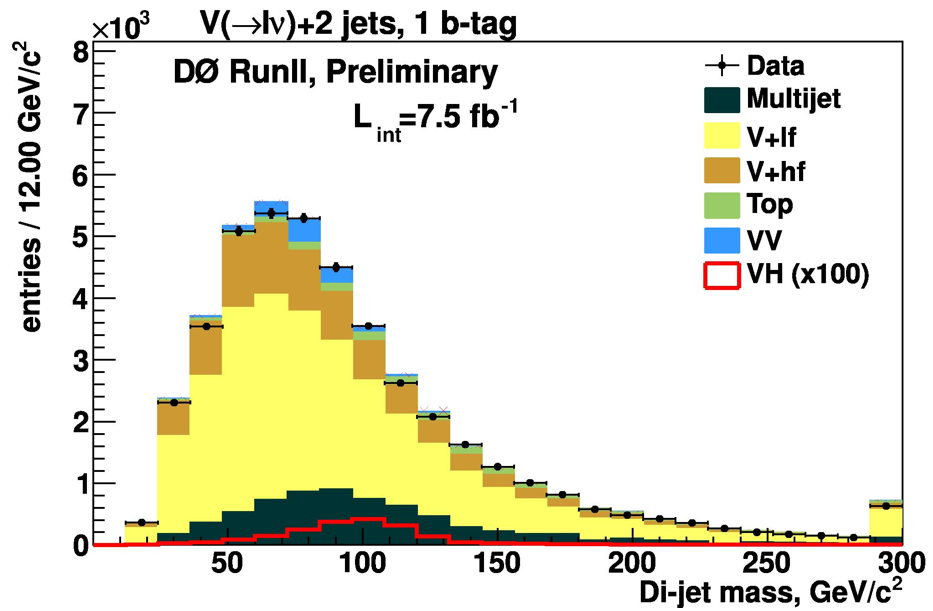 Before b-tagging
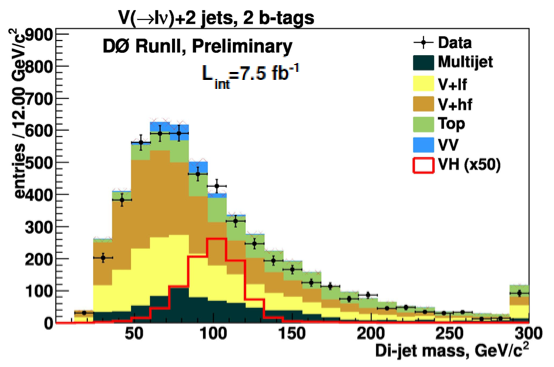 =1 b-tag
S:B ~ 1:4000
≥2 b-tags
S:B ~ 1:400
16
S:B ~ 1:75
Signal-to-Background Discrimination
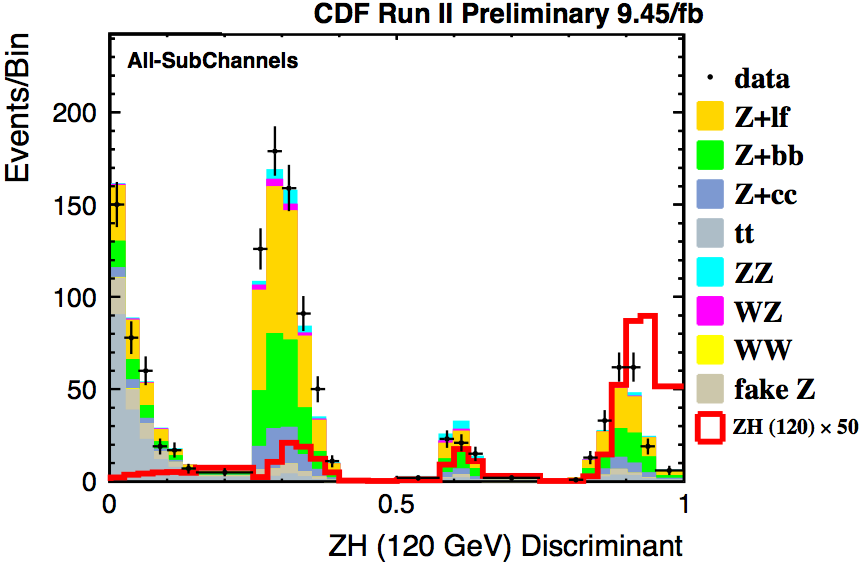 Most Higgs analyses use multivariate
analysis (MVA) techniques:
Used against:
Instrumental backgrounds: increase signal acceptance in event selection
Physics backgrounds: as final discriminant. Typical sensitivity gain compared to single variable ~15-20%.
Typically achieve S/B of ~1/1-1/25
	S/B ~1/100 for dijet mass alone




Increase sensitivity by splitting analysis 
into subchannels with different S:B 
(e.g. by lepton quality, number of jets,..)
and combine at the end.
ZHllbb
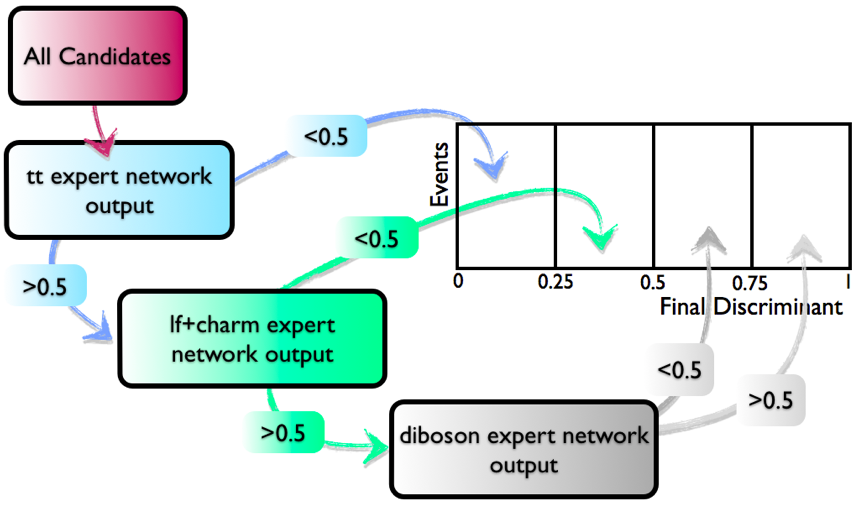 17
Control Regions
Validate background modeling in signal depleted “side-bands”
Example:     +2 b-jets
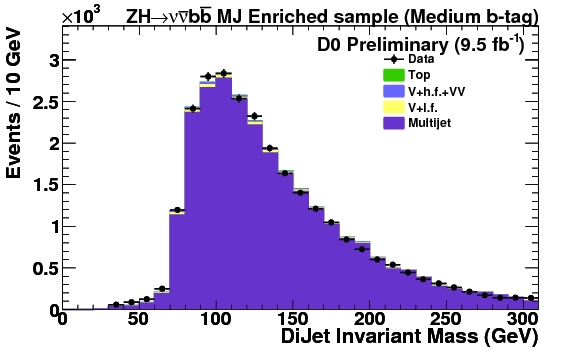 Multijet-enriched
W+jets-enriched
Top-enriched
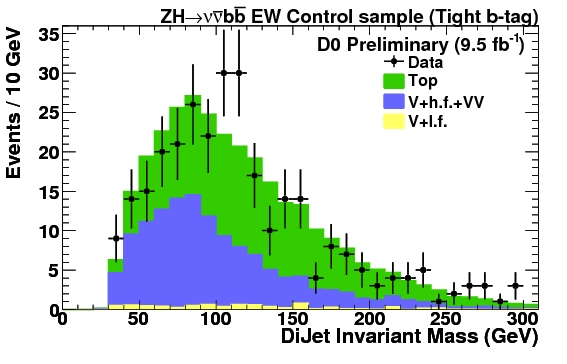 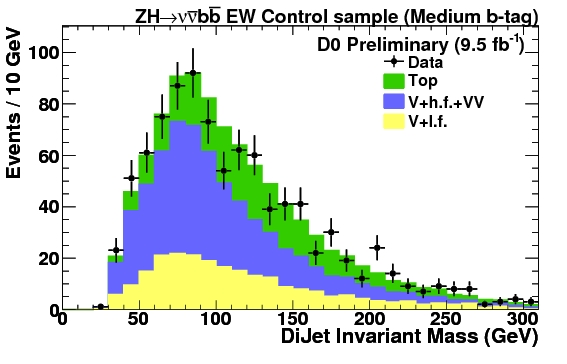 18
Validation of Hbb Search Techniques
Validate search strategy by looking for a known SM signal with similar signature













Differences:
Cross section for diboson production is x4.5 larger than for W/ZH.
There is relatively more signal contribution from Zcc than from Hcc.
Diboson signal sits at low mass where there is a significant peaking background from WWlncs and systematic uncertainties are larger.
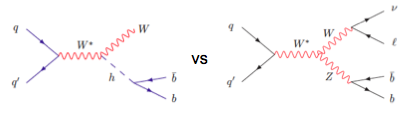 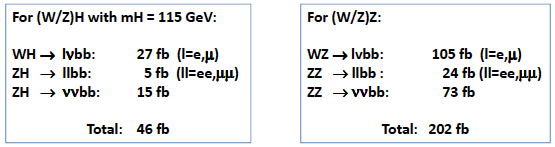 19
Validation of Hbb Search Techniques
Combination of CDF and DØ searches for WZ/ZZ in lnbb, llbb, nnbb
Exact copies of the corresponding Higgs analysis.
Global fit to the final discriminant distributions in all subchannels.
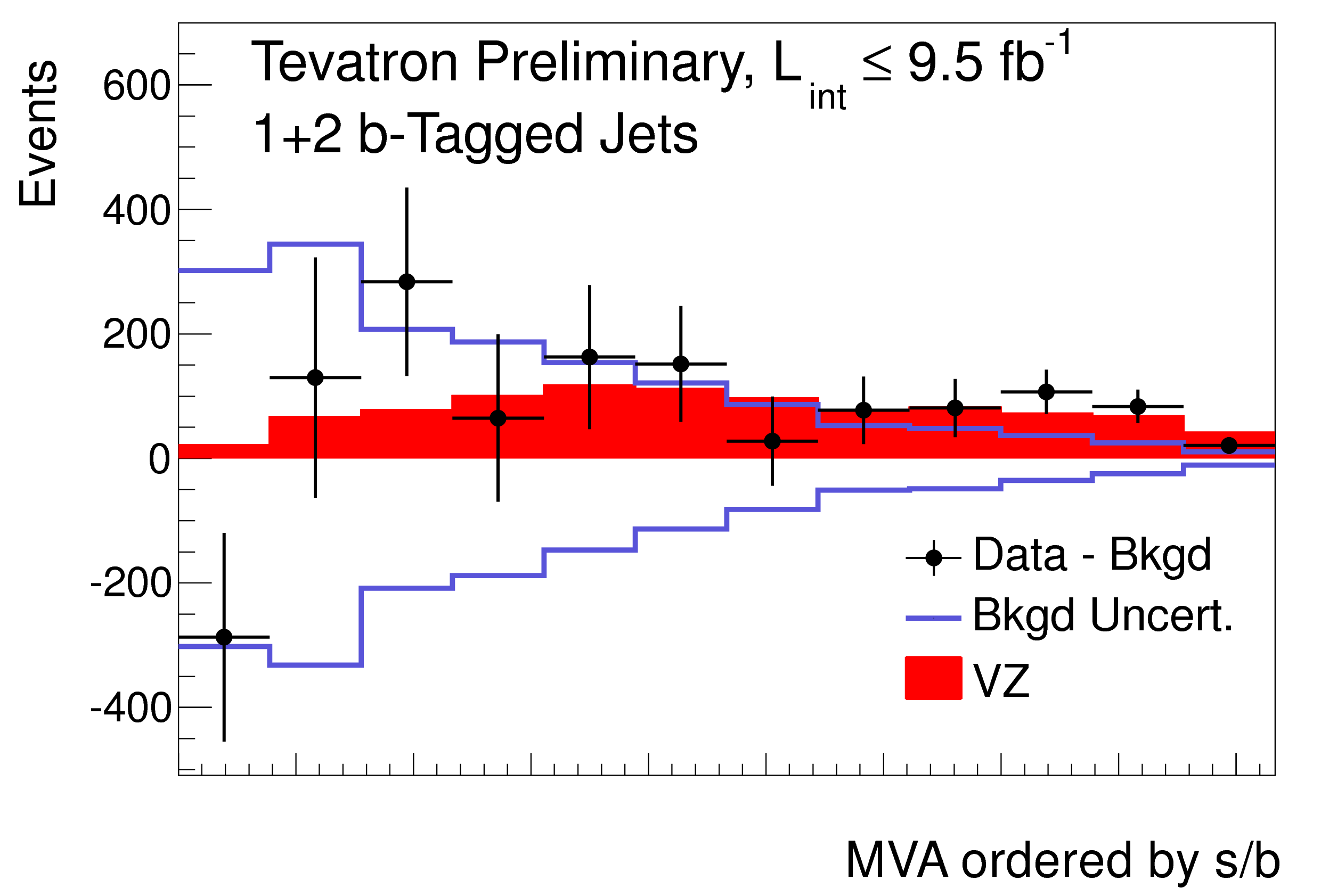 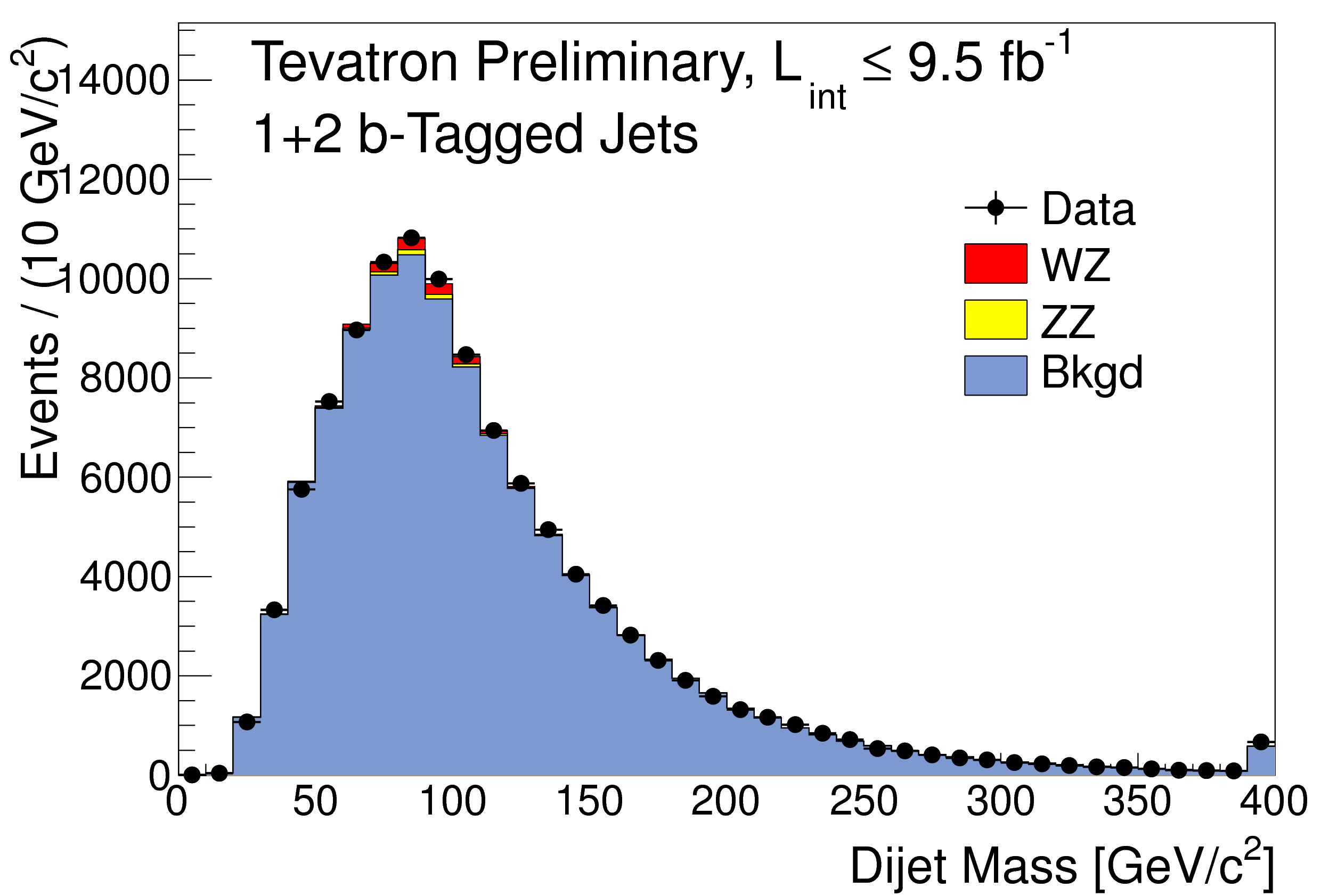 Data-PostFit Background
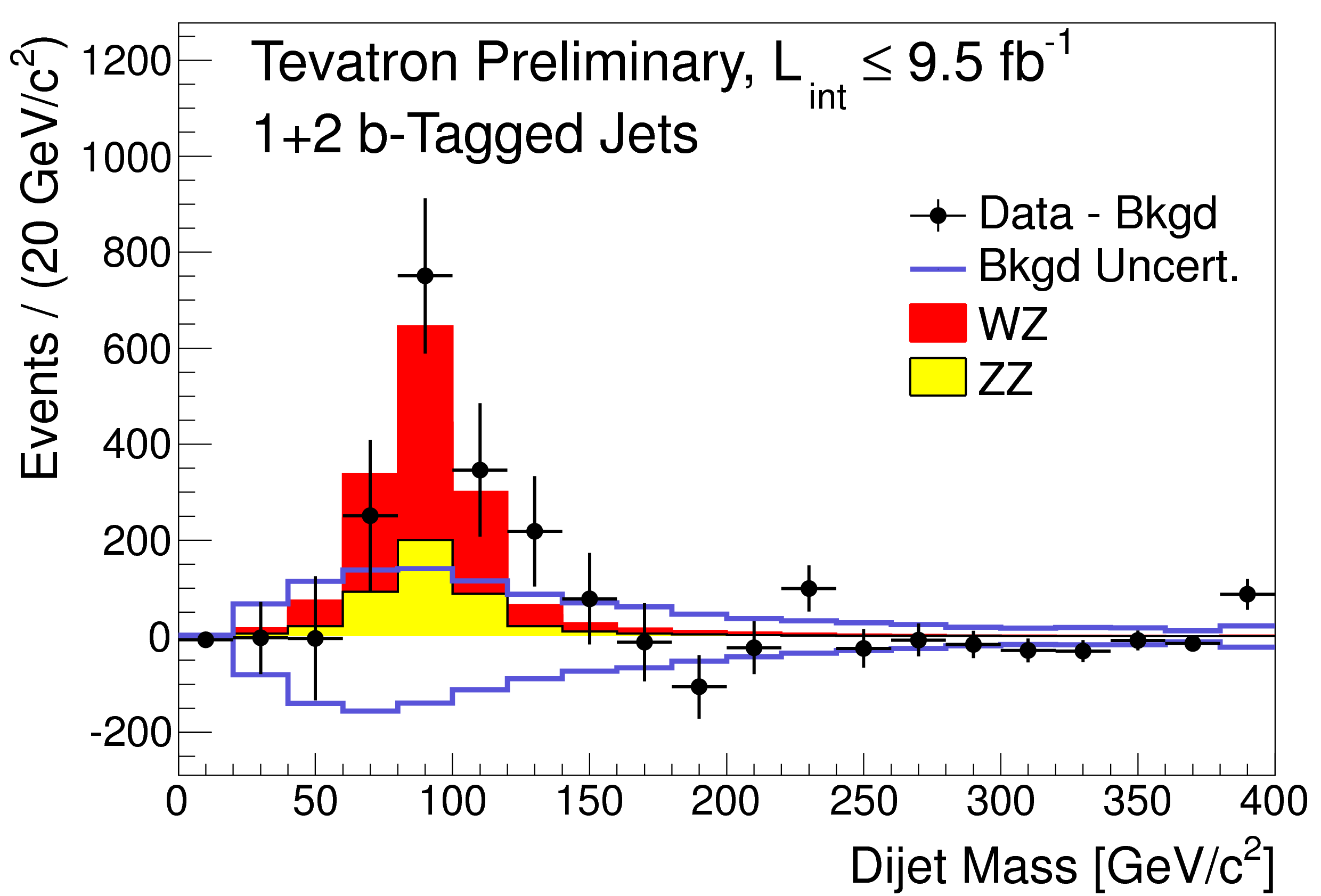 Measured cross section in good agreement with the SM:
     sWZ+ZZ = (1.01 ± 0.21) sSM
Obs. significance of 4.6 s.d (4.8 s.d. exp.).
Data-PostFit Background
20
Summary of Hbb Results
95% CL Limits at mH = 115 GeV
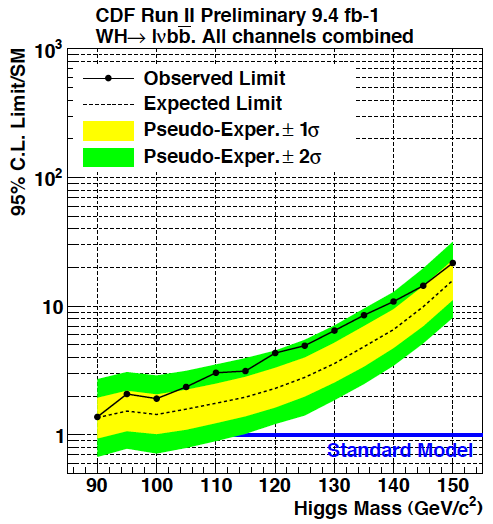 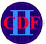 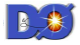 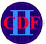 Limits from individual VH, Hbb channels at ~2-3xSM at mH=115 GeV and quickly degrading towards high mass.
Important to consider additional channels with different mass dependence.
21
Searching for HWWlnln
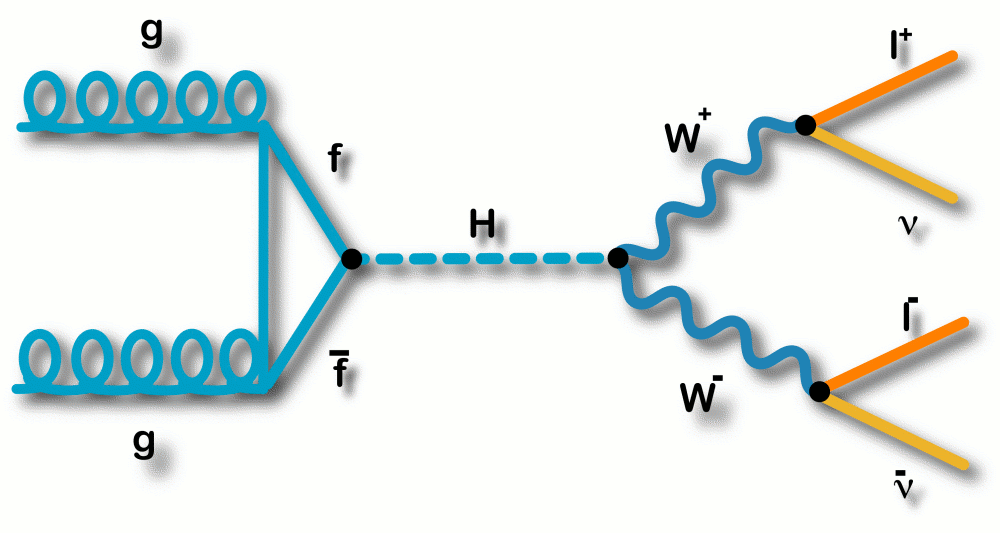 Highest sensitivity channel in mH~130-200 GeV range.
Clean dilepton+     signature.
Main backgrounds after      cut: WW, W/Z+jets.
After final selection expect (mH=165 GeV):
~7 signal events/fb-1/experiment with S:B~1:50-1:100

Exploit spin correlation between dibosons.
	 Small angular separation between leptons
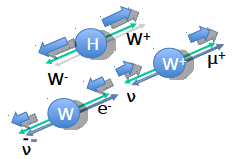 Before MET cut
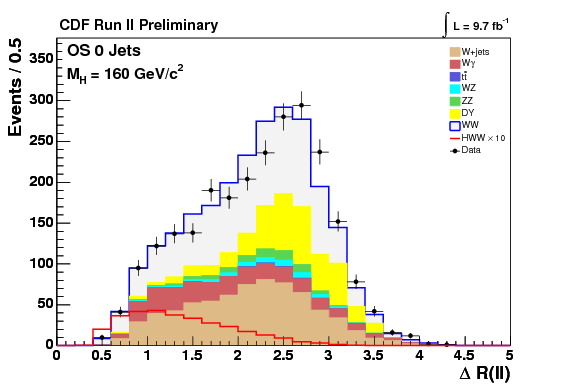 After MET cut
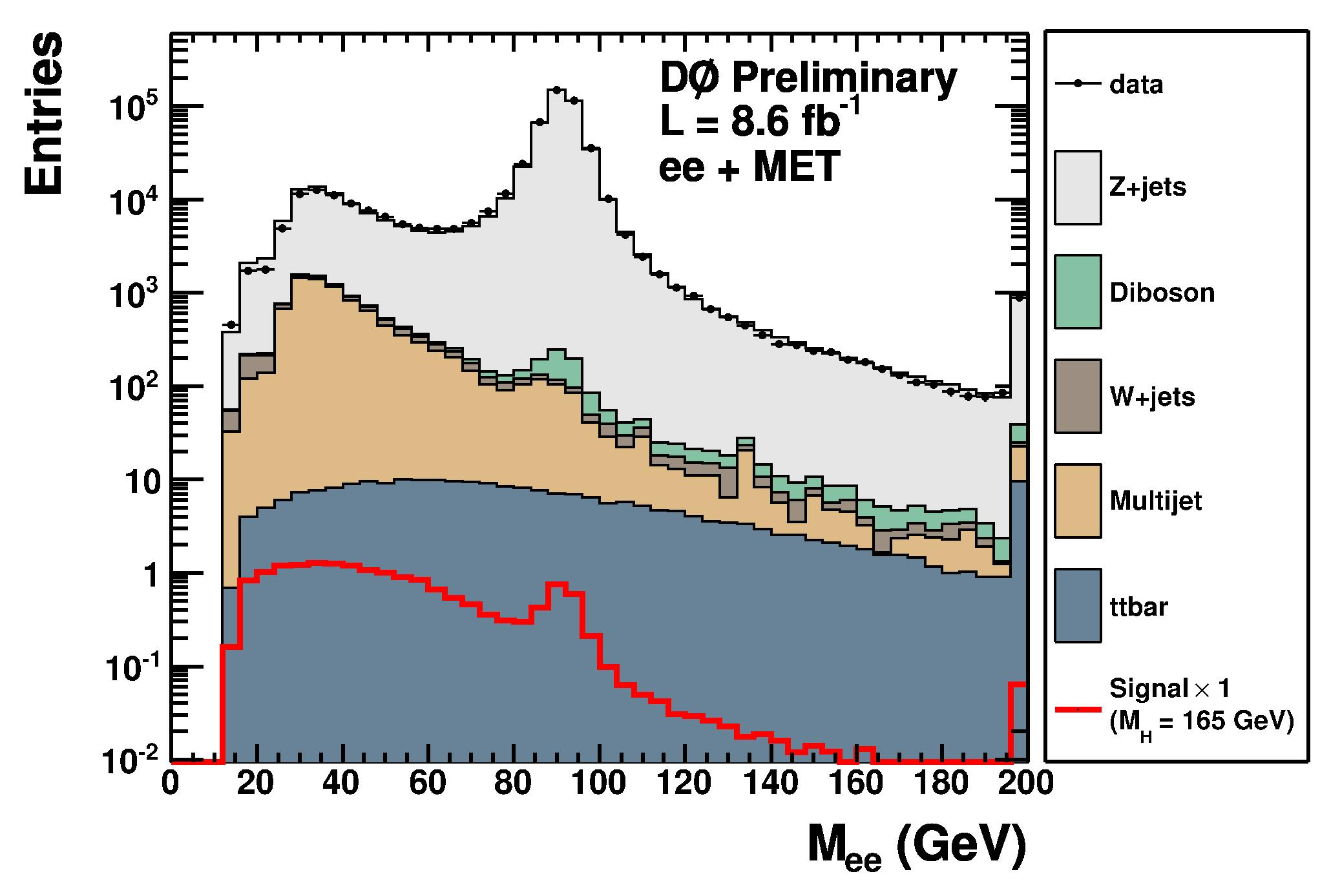 0-jet
22
Searching for HWWlnln
em/0-jet
To increase the sensitivity:
Build multivariate discriminants         combining several variables

Split samples with different S:B and         combine at the end:
by lepton flavor (DØ) or quality (CDF)
by jet multiplicity

Add additional requirements for          particular subsamples:
Suppress Z/g*e+e-,m+m- by cutting on dedicated MVA variable (DØ)
Suppress top quark pairs by vetoing       b-tag in 2-jet events (CDF)
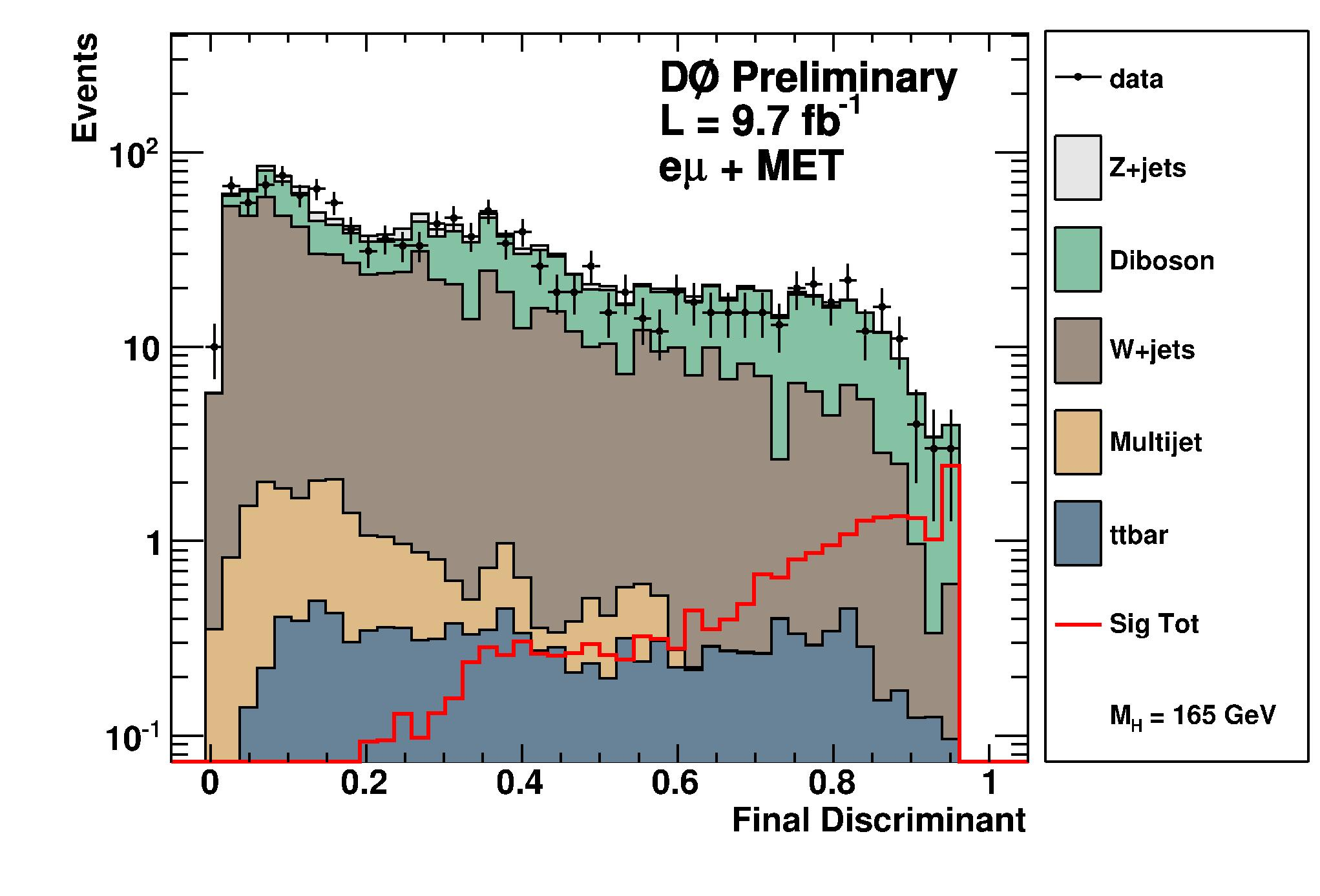 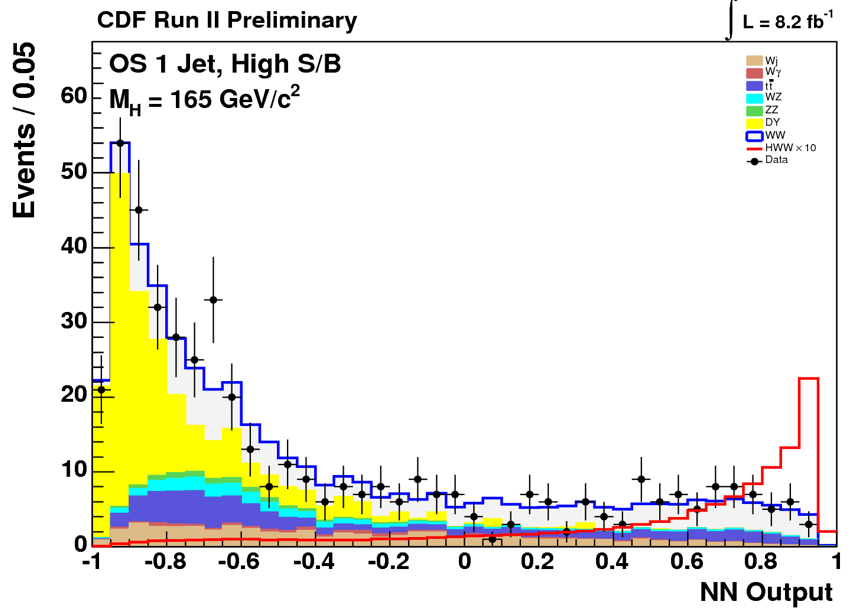 1-jet
Signal x10
23
Low Mass Results from HWW,tt,gg
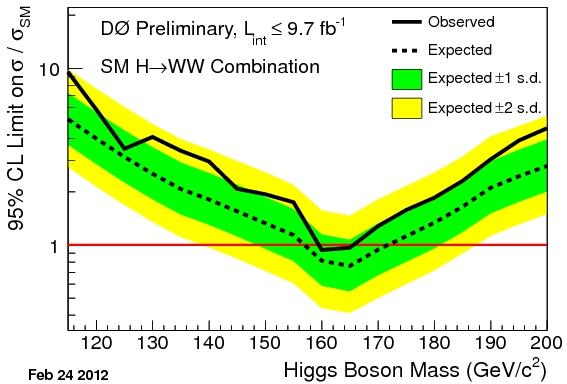 95% CL Limits at mH = 115 GeV
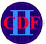 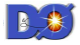 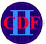 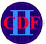 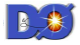 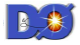 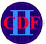 Additional channels contribute useful sensitivity        
at low/intermediate mH:
HWWlnln: improving towards high mH.
H+Xttjj, Hgg : ~flat vs mH.
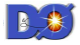  Combination of all contributing channels crucial
24
Combined Limits on SM Higgs Production
Combination of multiple channels (and experiments!) yields the greatest sensitivity.
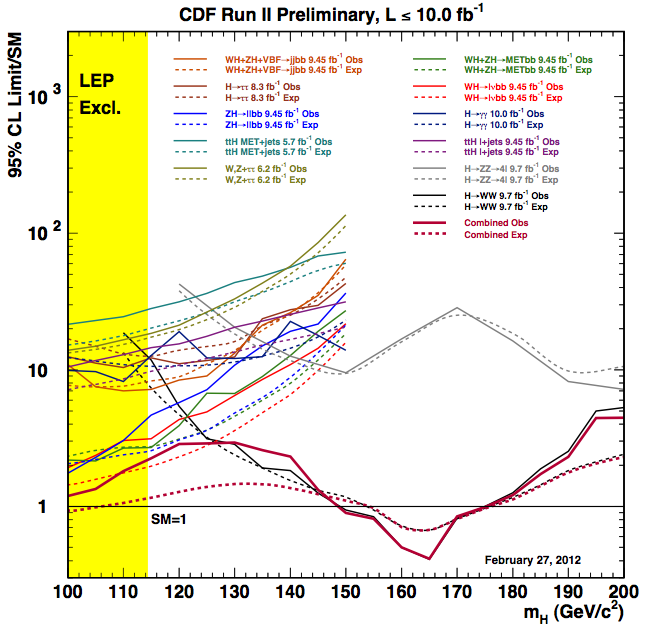 Assumes SM prediction for ratio of production cross sections and branching ratios.

More than 50 different sources of systematic uncertainties are considered (including correlations among channels       and experiments), and constrained in sidebands.

Use different techniques to cross check calculations (Bayesian, modified frequentist)       
	 results agree within ≤5%.
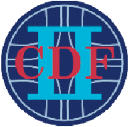 25
CDF and DØ Individual Results
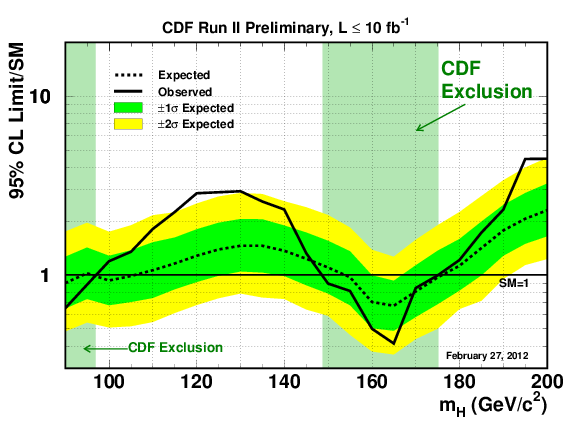 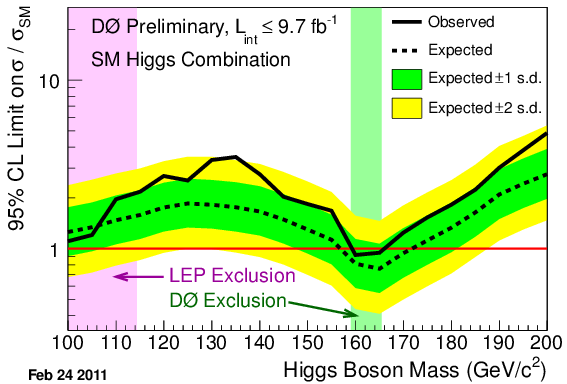 At mH = 115 GeV:

Exp. limit: 1.16 x SM
Obs. limit: 2.25 x SM
At mH = 125 GeV:

Exp. limit: 1.39 x SM
Obs. limit: 2.89 x SM
At mH = 115 GeV:

Exp. limit: 1.58 x SM
Obs. limit: 2.17 x SM
At mH = 125 GeV:

Exp. limit: 1.85 x SM
Obs. limit: 2.53 x SM
95% CL exclusion: 147 < mH < 175 GeV
95% CL exclusion: 159 < mH < 166 GeV
26
Visualizing the Tevatron Data
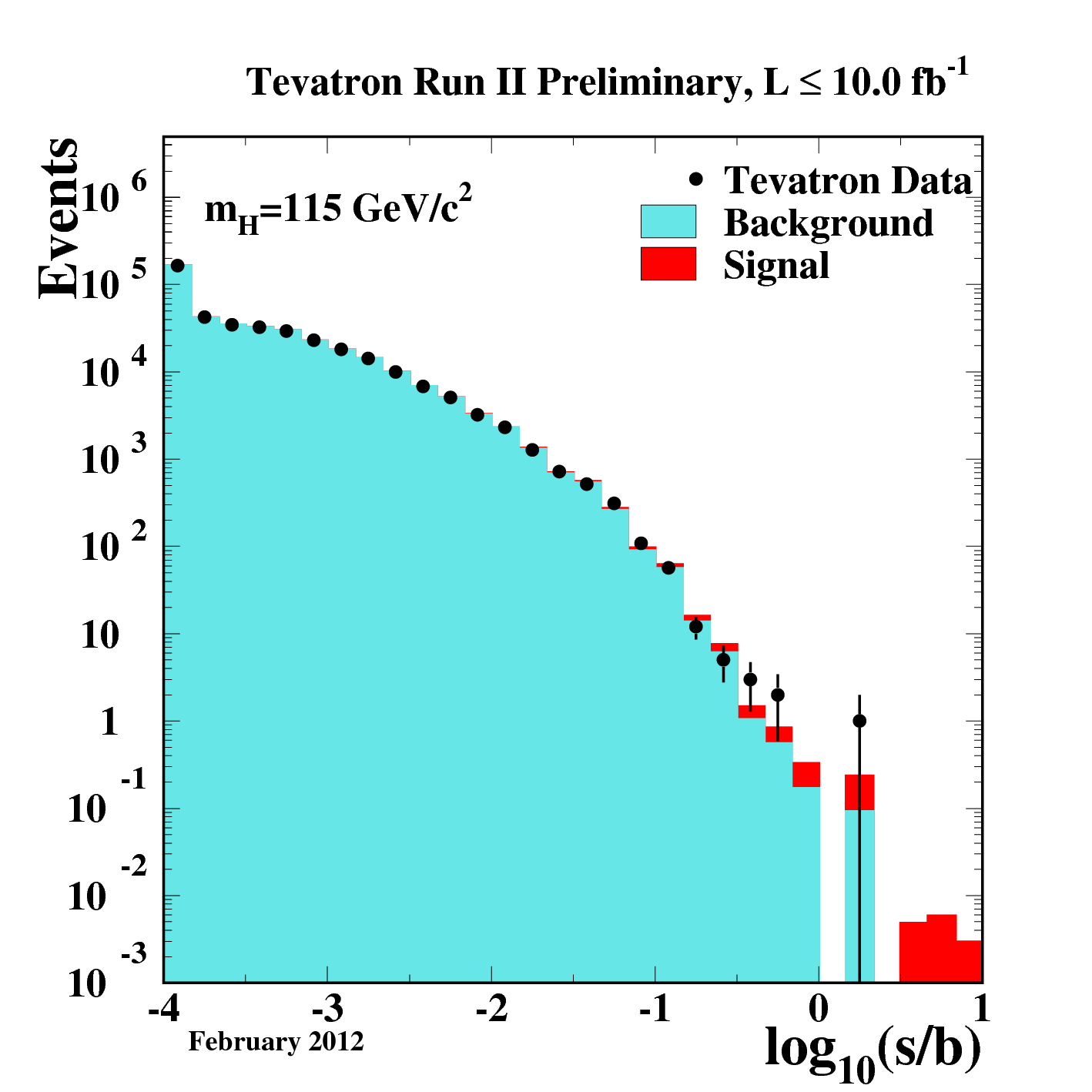 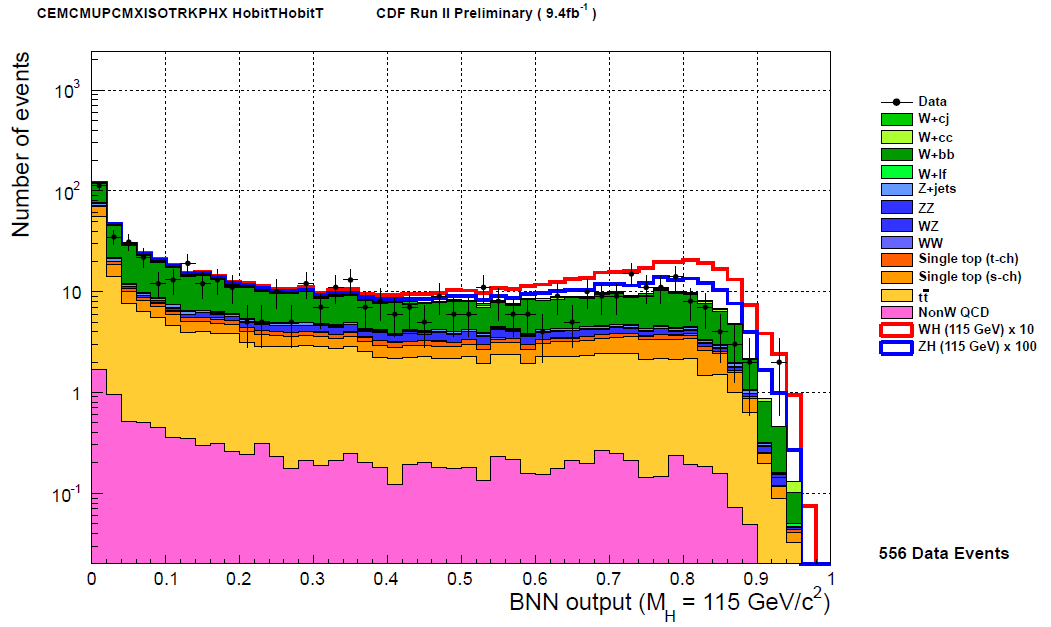 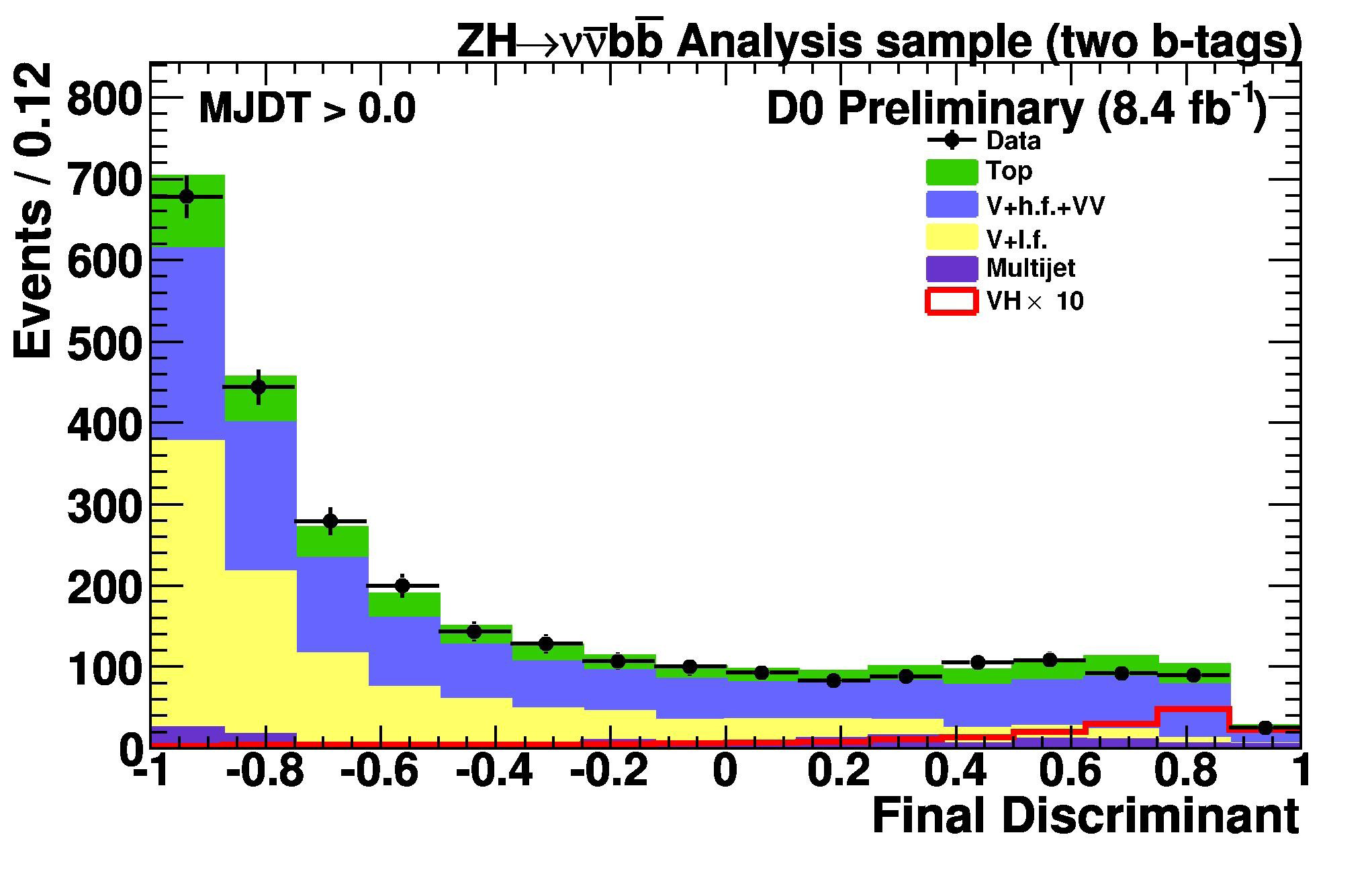 Display all input histogram bins ordered according to S/B in one plot.
The background model has been constrained by the data.
27
Visualizing the Tevatron Data
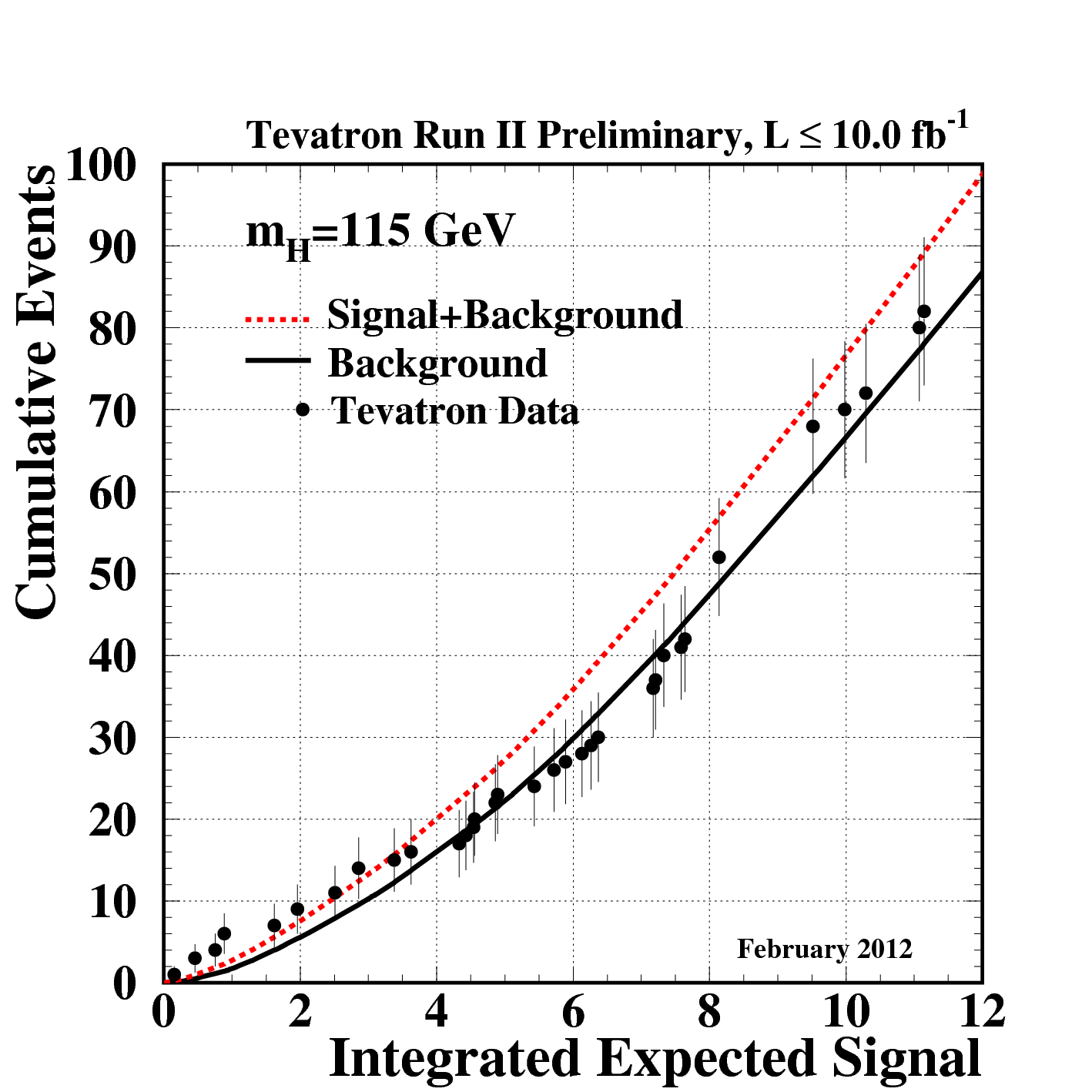 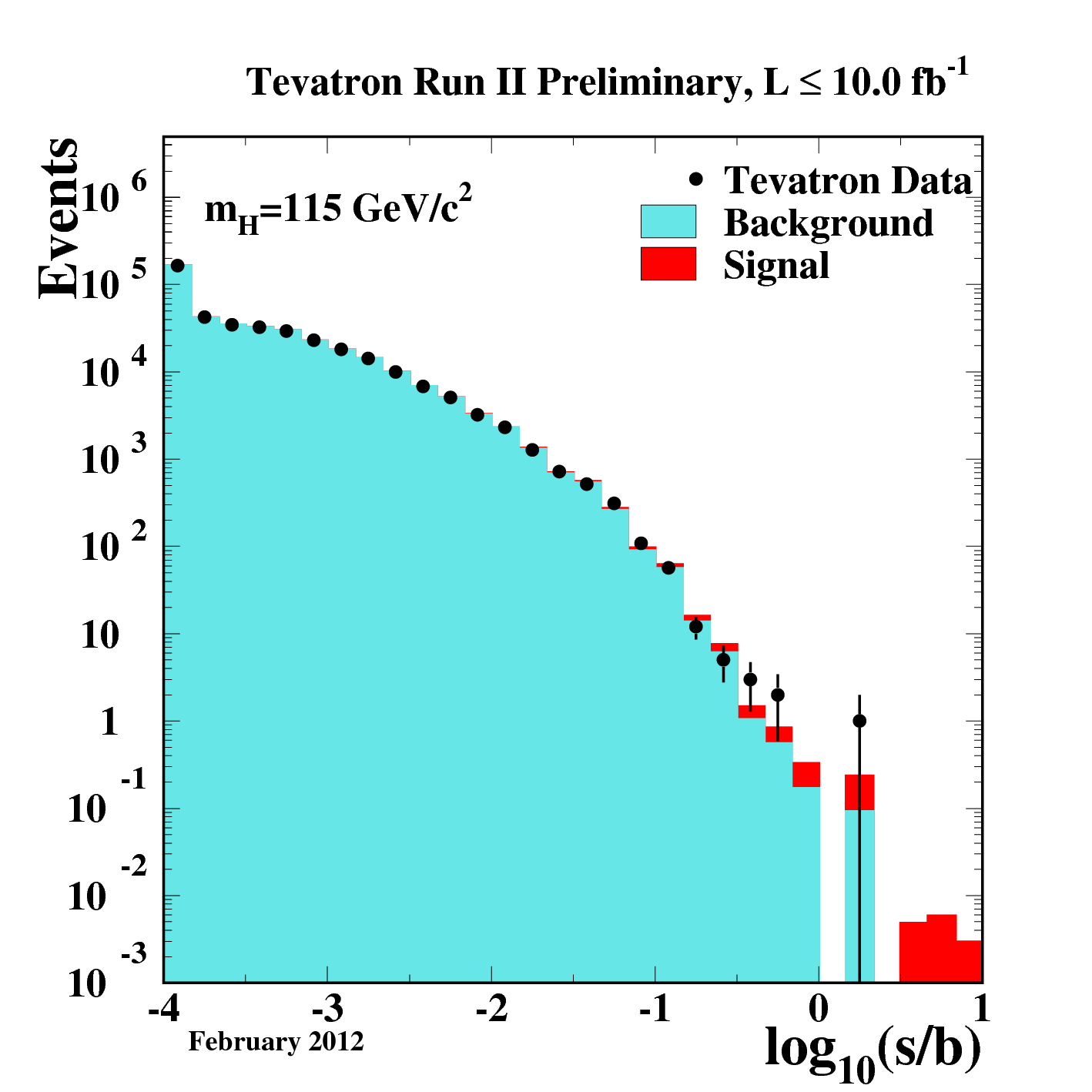 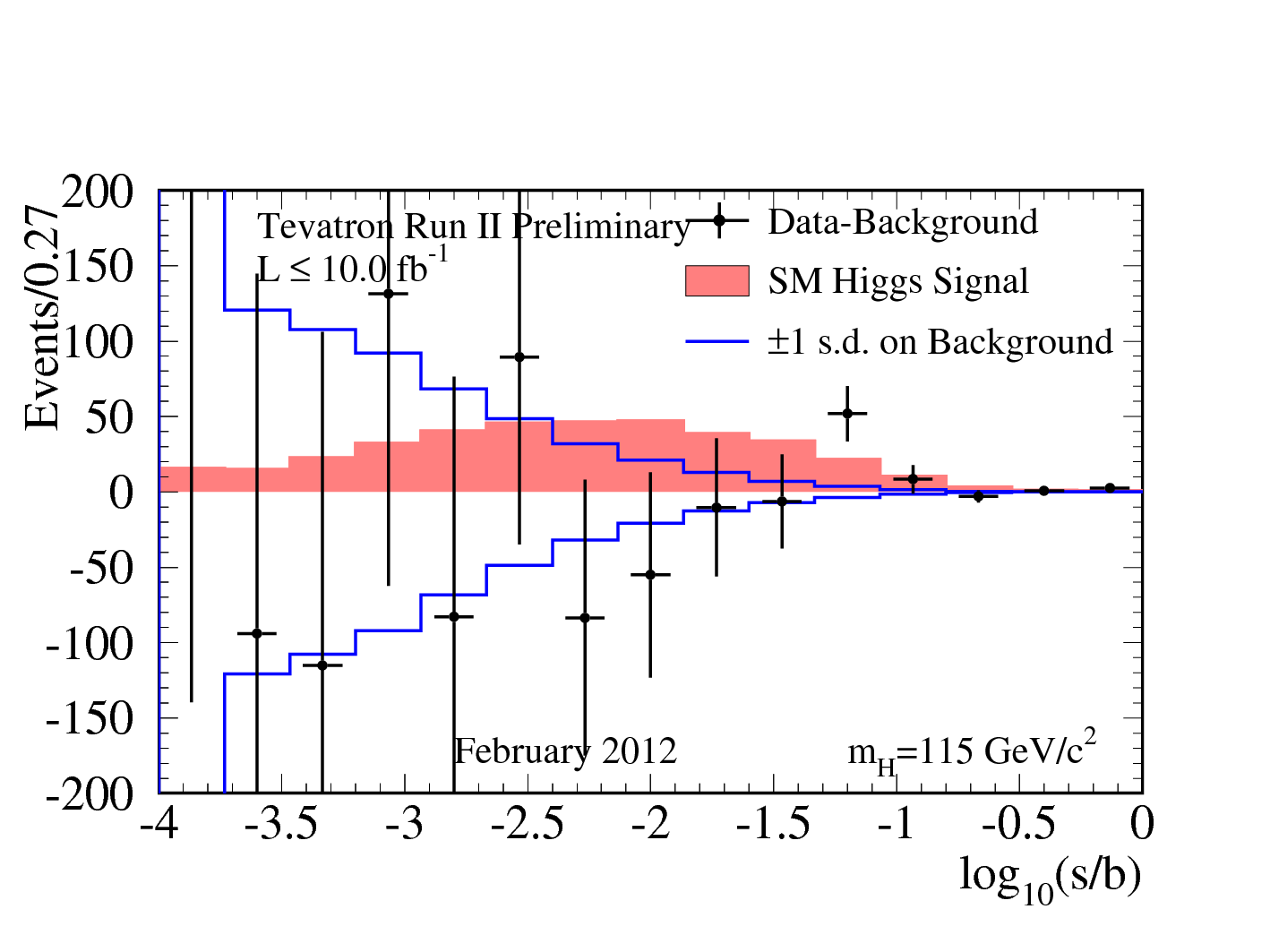 Display all input histogram bins ordered according to S/B in one plot.
The background model has been constrained by the data.
Data consistent with the B-only hypothesis within the systematic uncertainties.
28
Visualizing the Tevatron Data
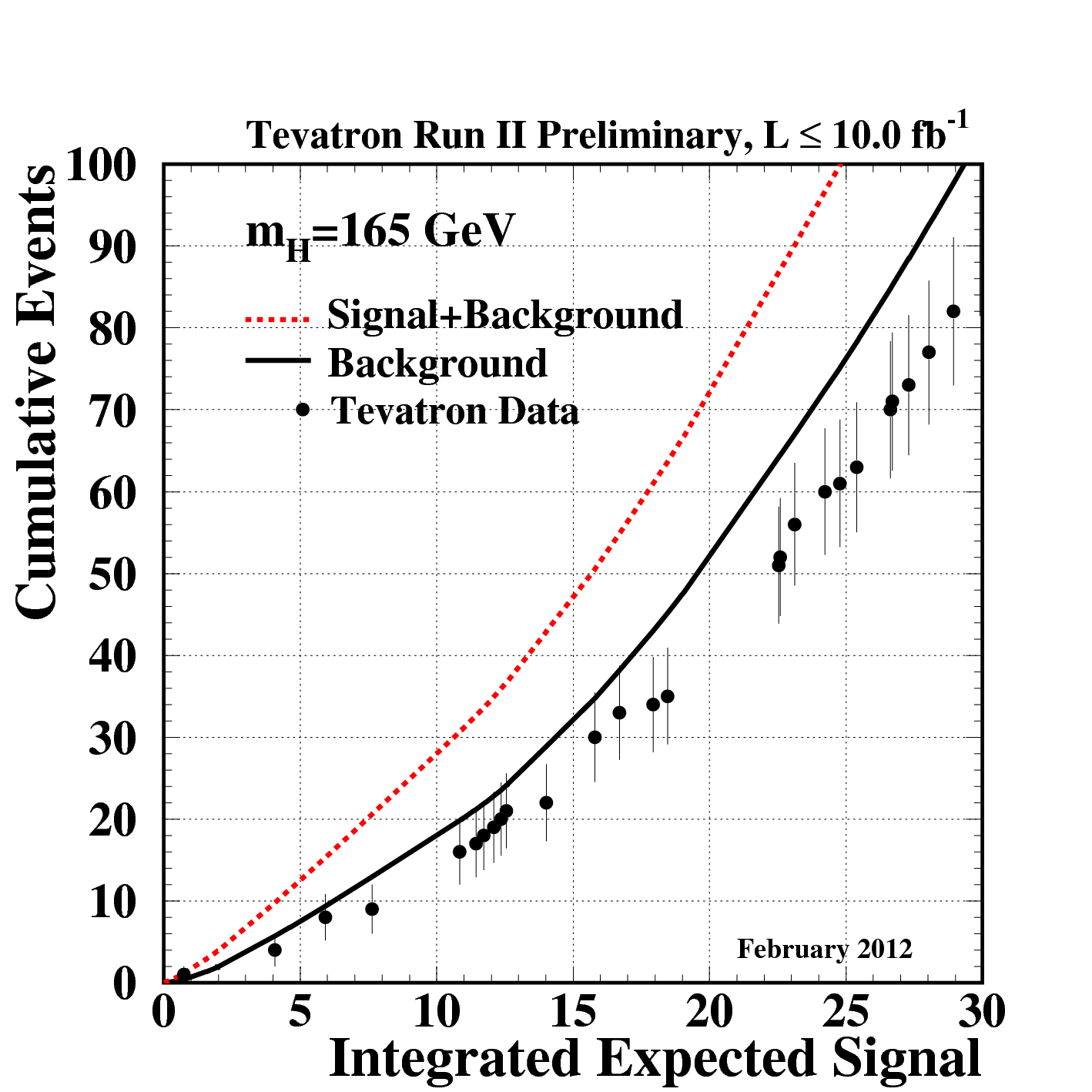 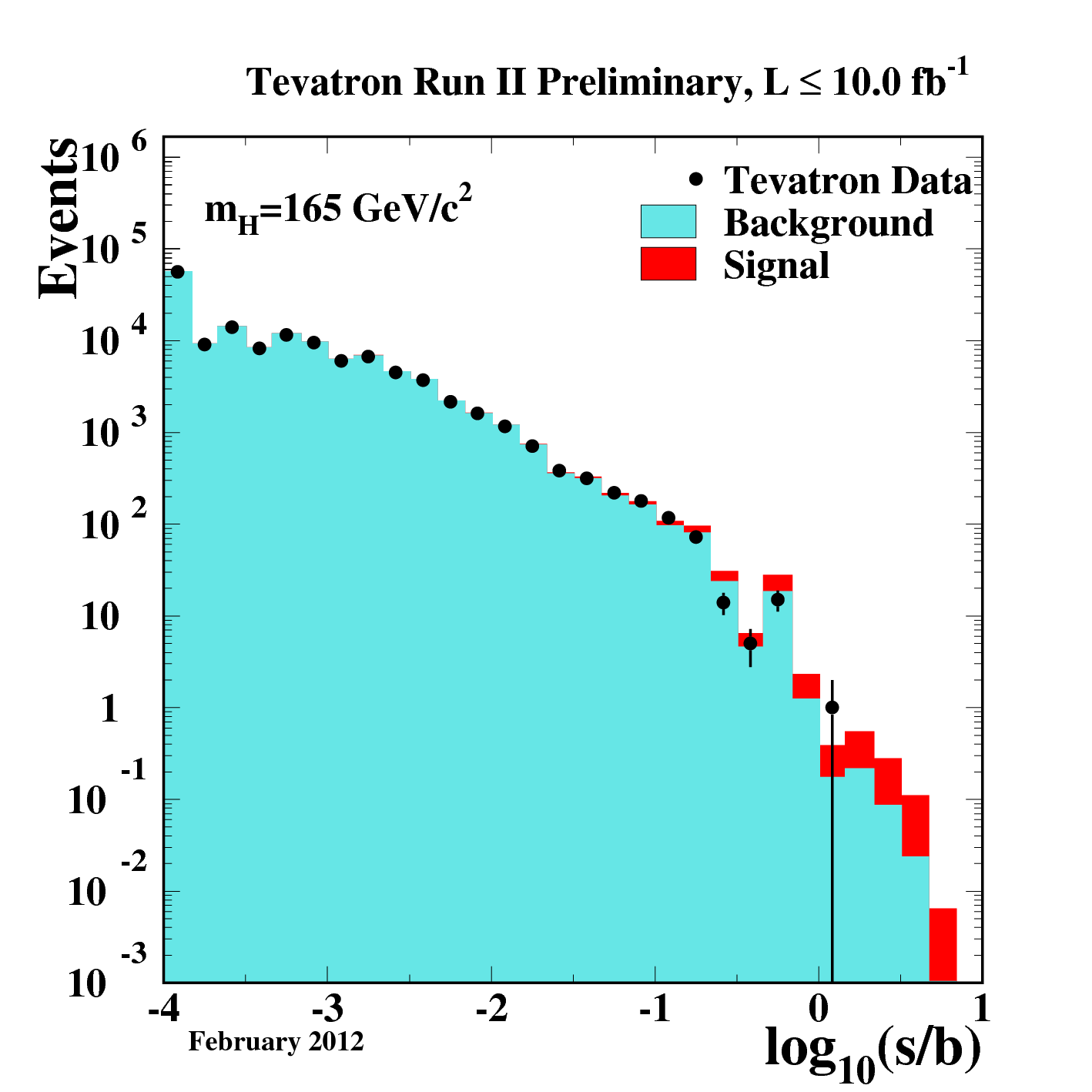 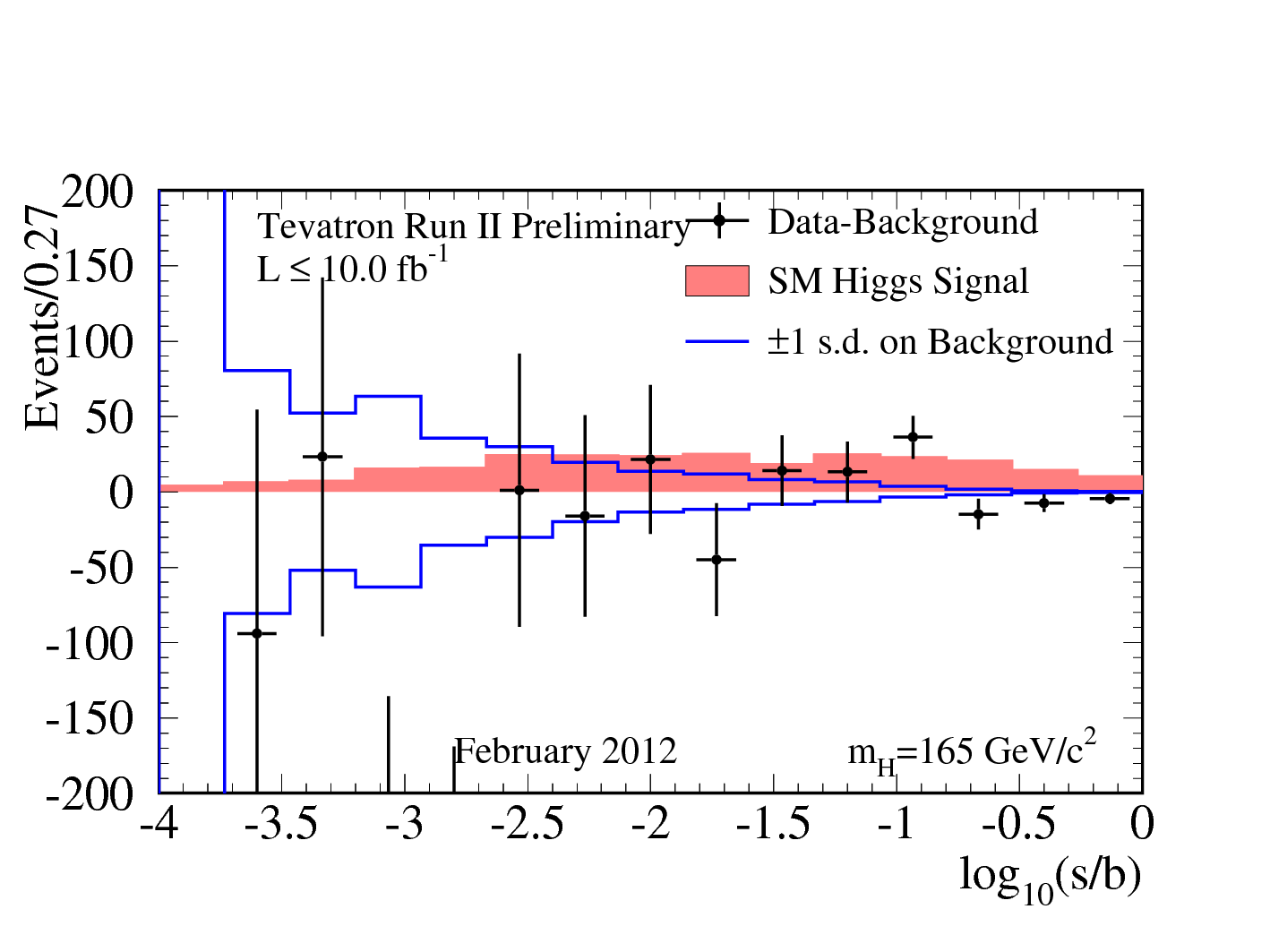 Display all input histogram bins ordered according to S/B in one plot.
The background model has been constrained by the data.
Data consistent with the B-only hypothesis within the systematic uncertainties.
29
Combined Tevatron Expected Limits
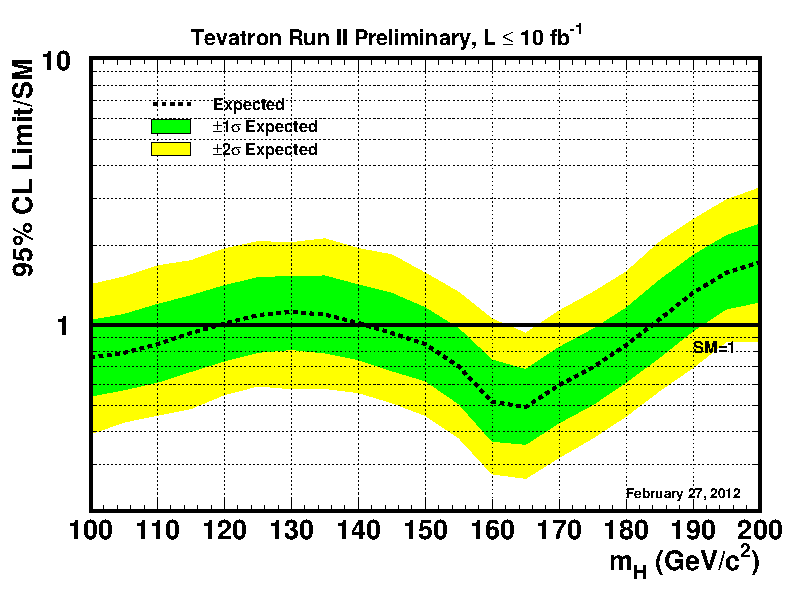 Expected exclusion: 100 < mH < 120 GeV, 141< mH < 184 GeV

95% CL limit at mH=125 GeV: 1.10xSM (expected)
30
Combined Tevatron Observed Limits
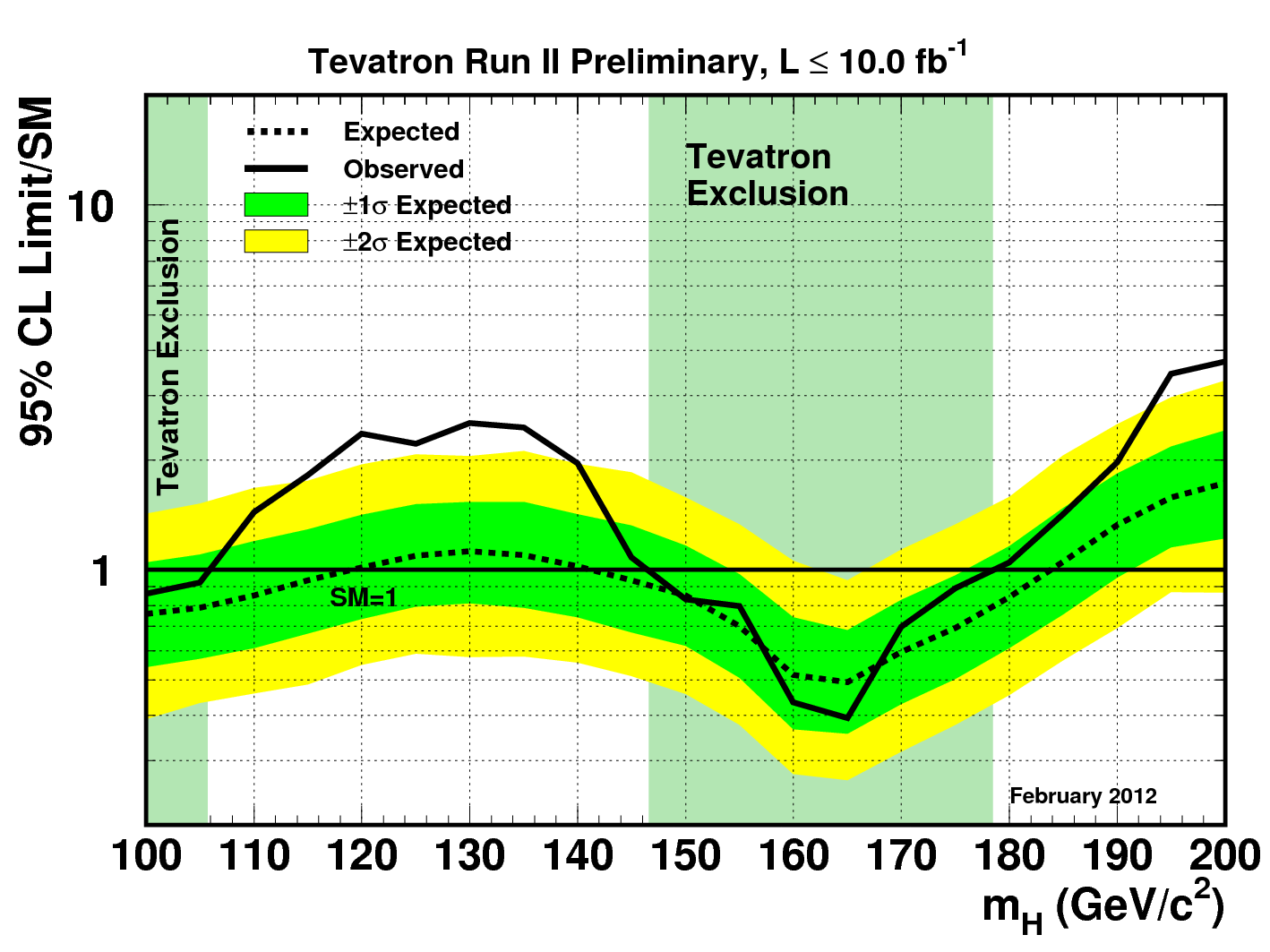 Expected exclusion: 100 < mH < 120 GeV, 141< mH < 184 GeV
	Observed exclusion: 100 < mH < 106 GeV, 147 < mH < 179 GeV
95% CL limit at mH=125 GeV: 1.10xSM (expected), 2.22xSM (observed)
31
Visualizing the Excess
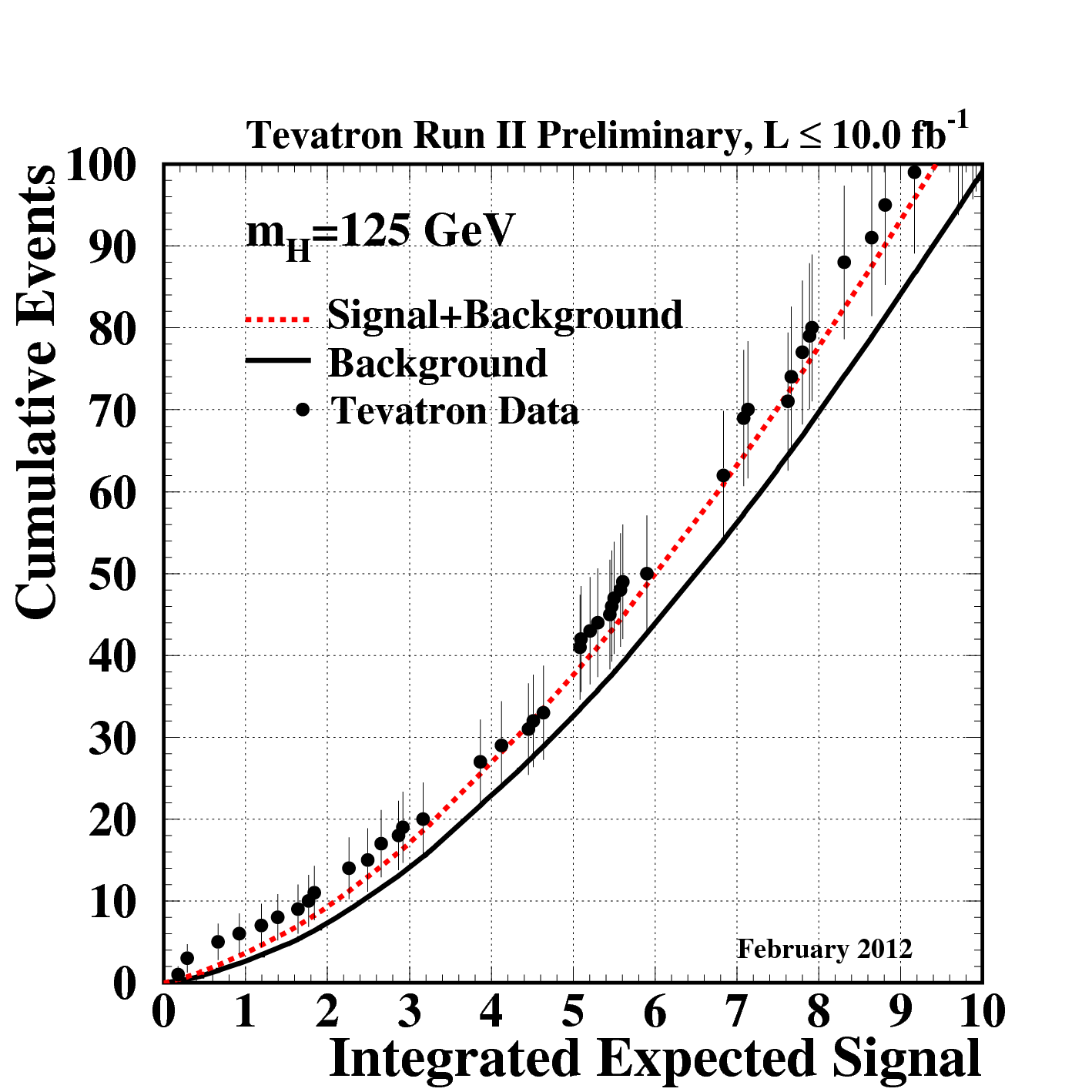 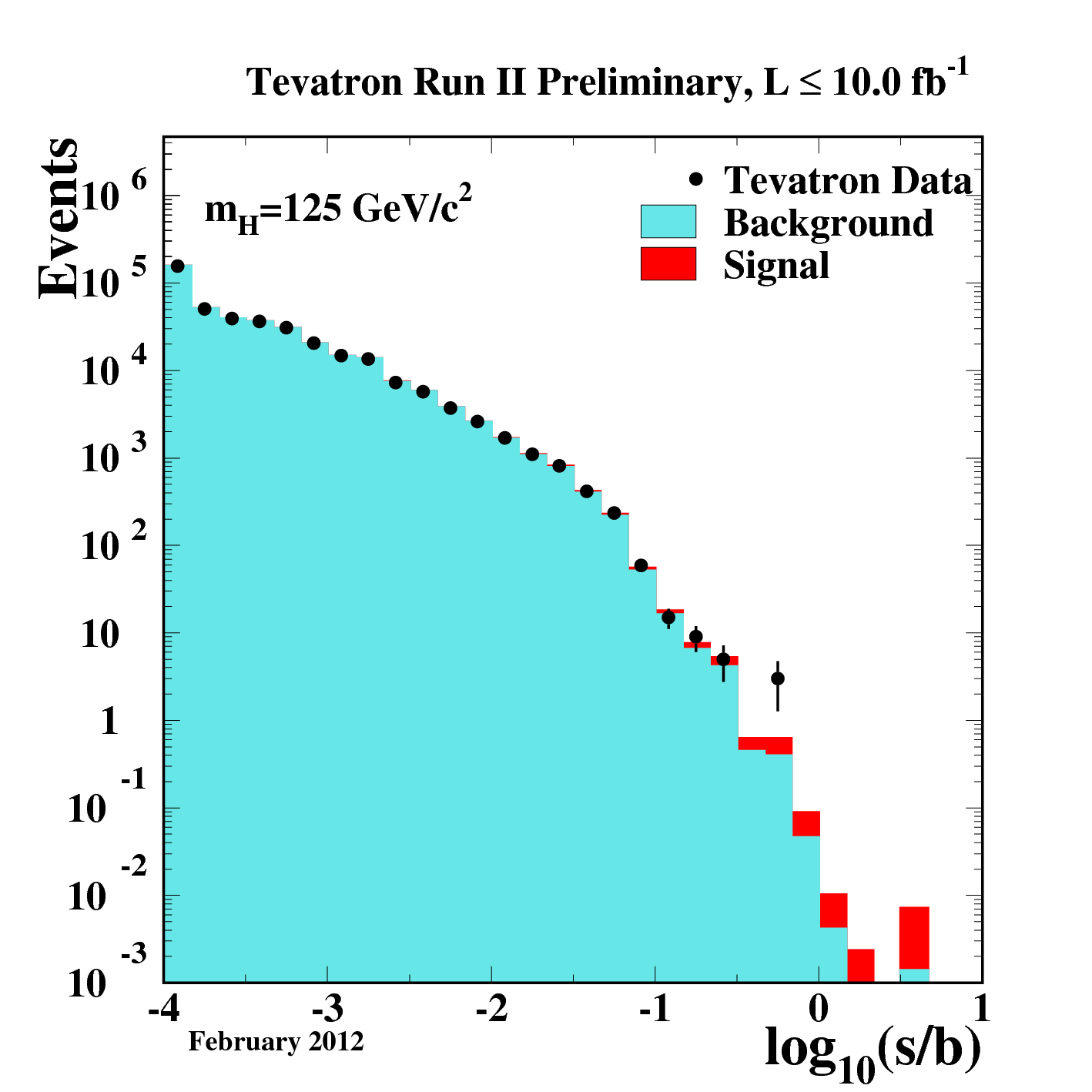 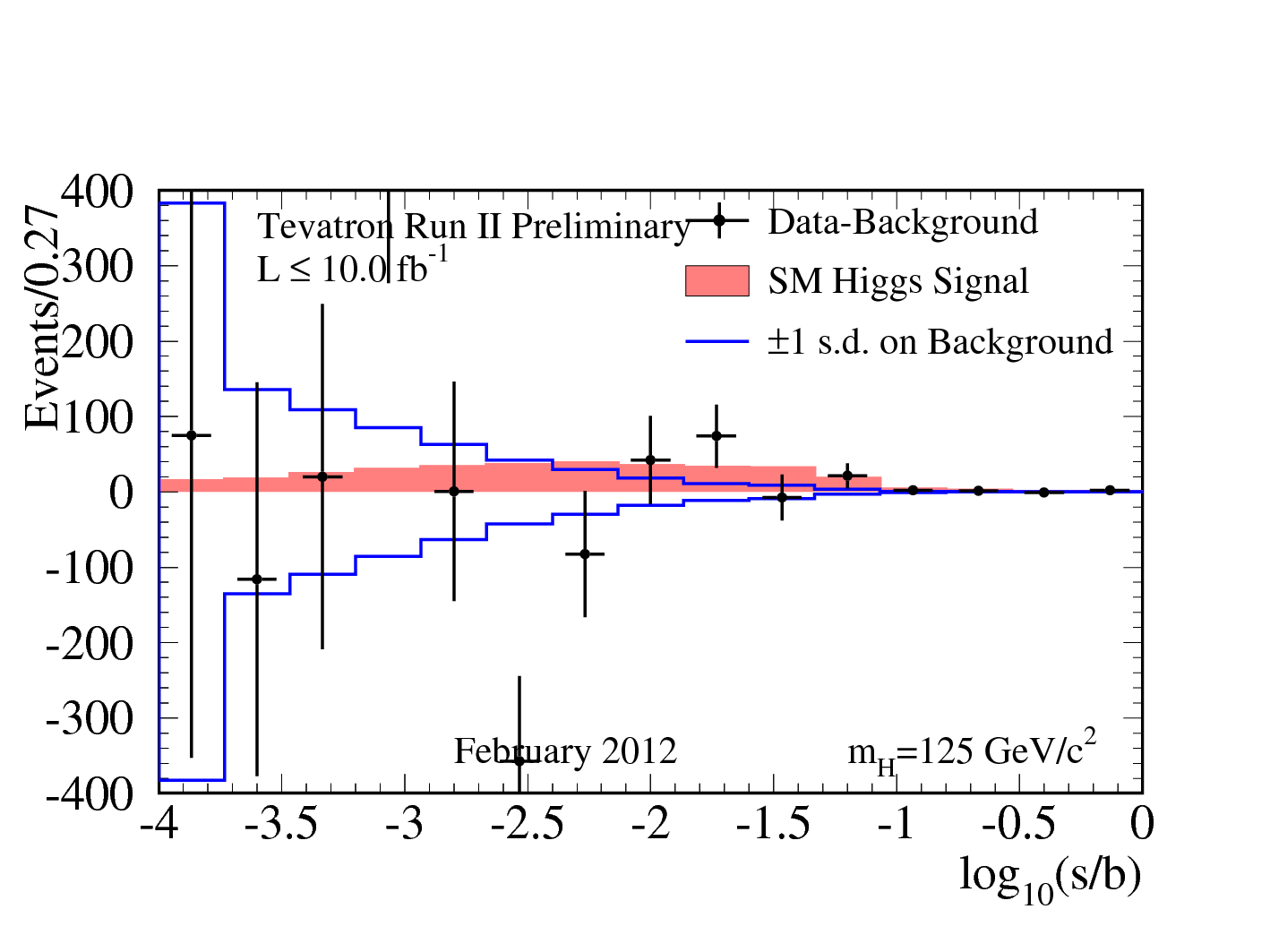 Display all input histogram bins ordered according to S/B in one plot.
The background model has been constrained by the data.
32
Quantifying the Excess: p-values
Local p-value distribution for background-only hypothesis:
Median expected p-value for B-only hypothesis
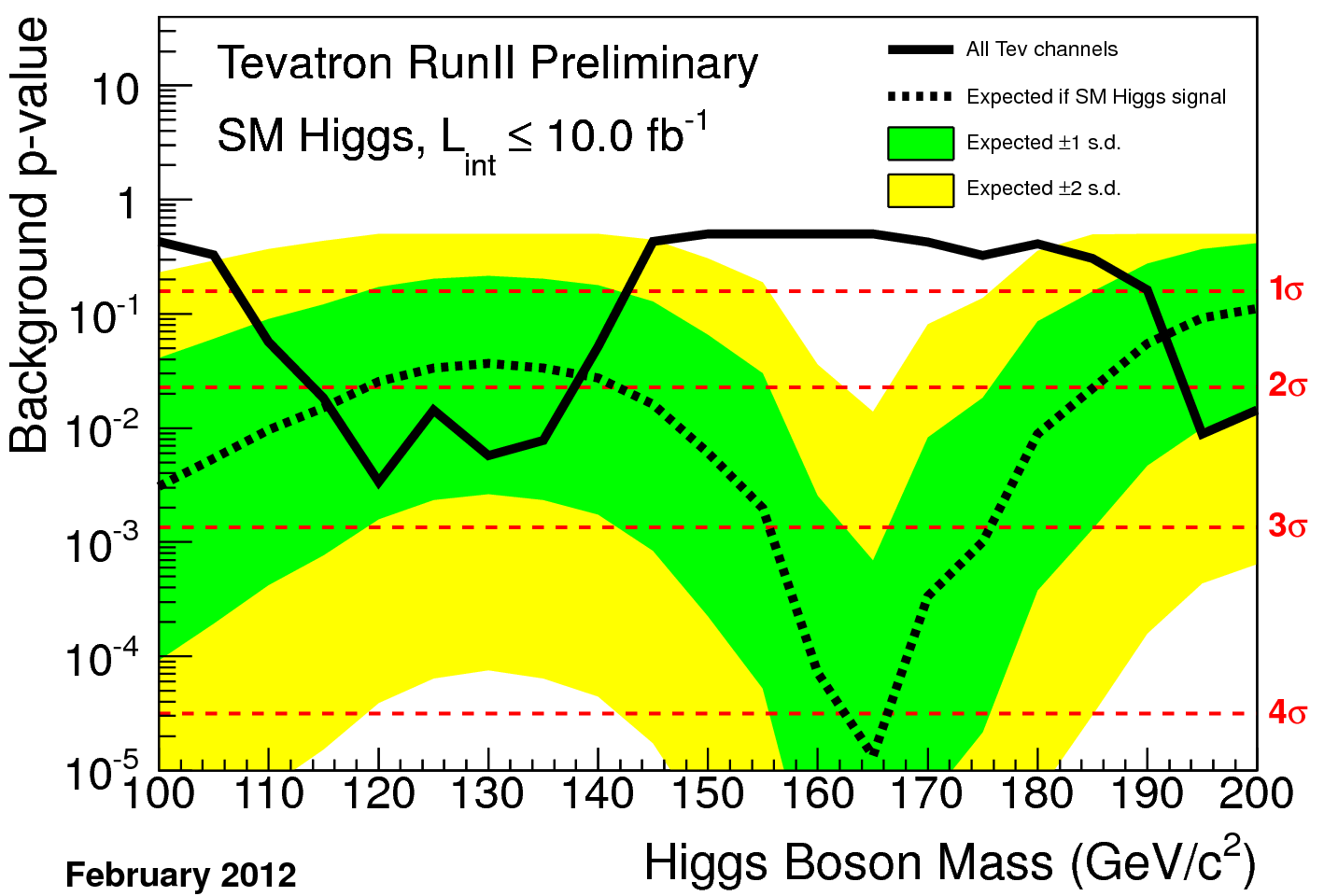 Median expected p-value for S+B hypothesis
Minimum local p-value: 2.7 standard deviations
Minimum global p-value with look-elsewhere factor of 4: 2.2 standard deviations
33
Quantifying the Excess: p-values
Local p-value distribution for background-only hypothesis:
Hbb channels
HWW channels
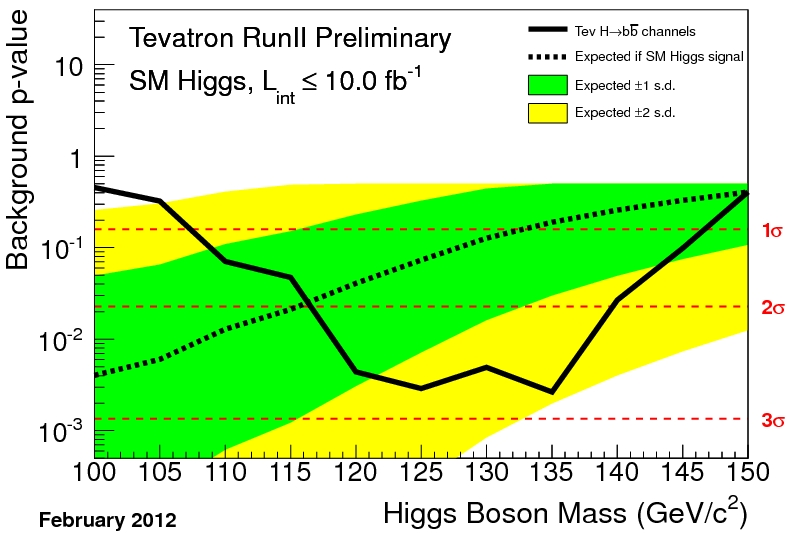 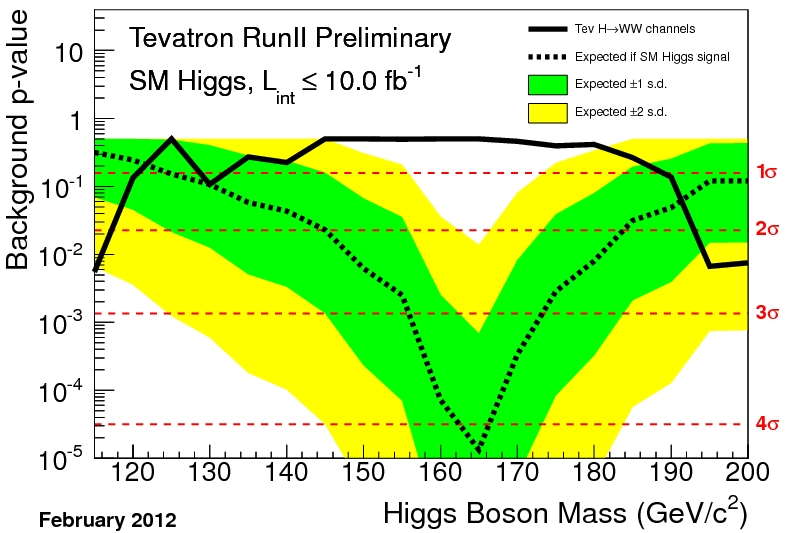 Hbb channels: main contribution to excess in 115<mH<135 GeV region 
Minimum local p-value: 2.8 standard deviations
Minimum global p-value with look-elsewhere factor of 2: 2.6 standard deviations
HWW channels: no significant excess in 115<mH<135 GeV region
34
Quantifying the Excess: Best Fit Signal Rate
Maximum likelihood fit to data with signal rate as free parameter.














Δχ2 test with fixed signal prediction from SM theory agrees well with freely floating signal rate estimation:
Δχ2 minimum in 115 < mH < 135 GeV range.
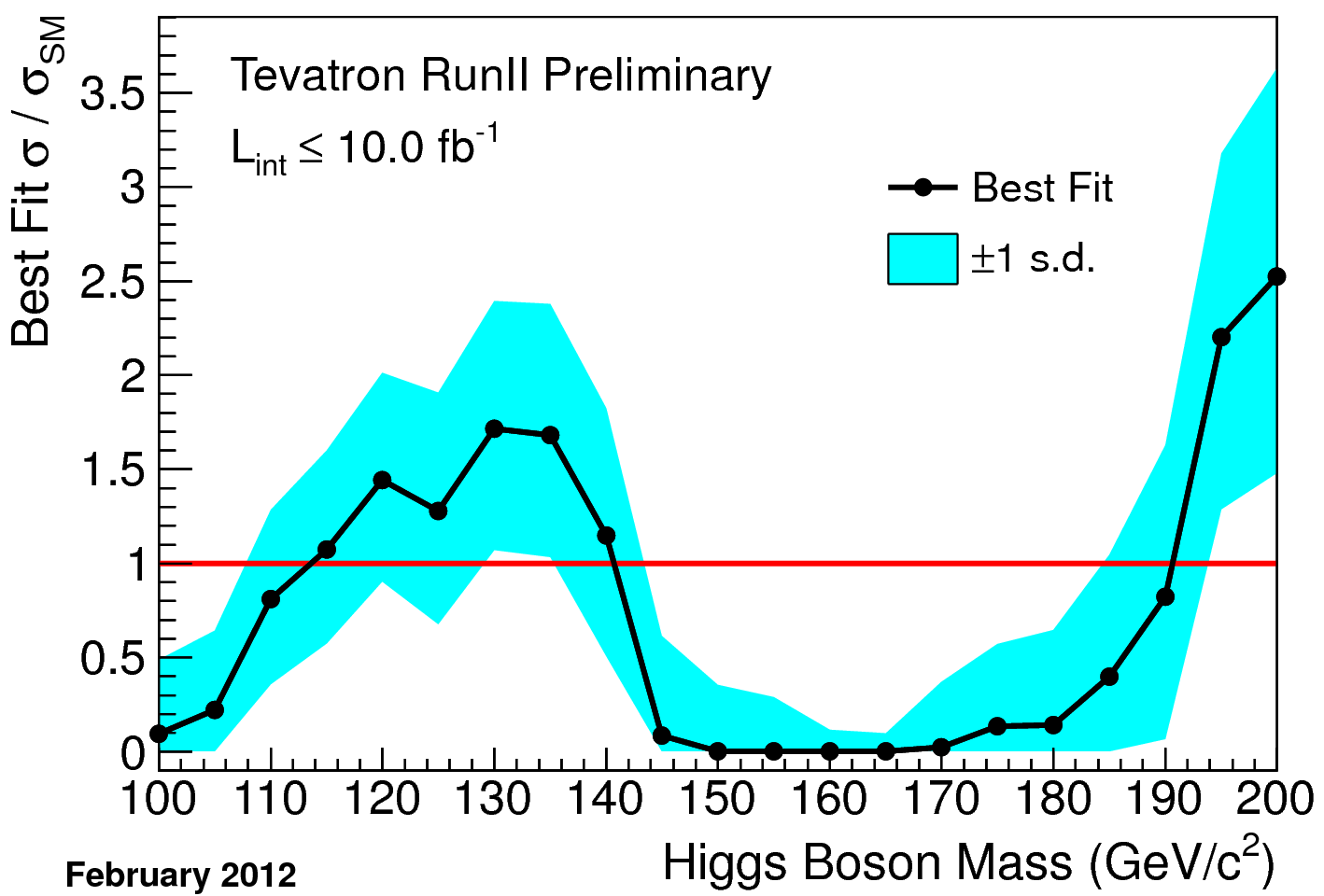 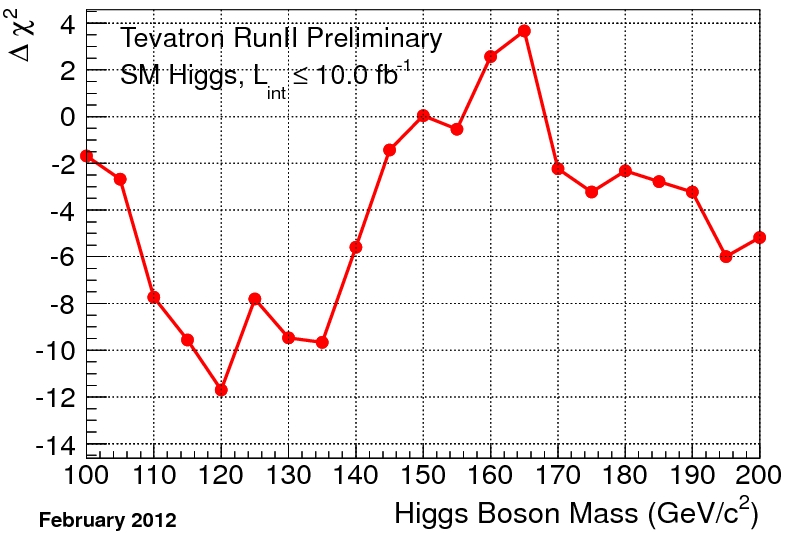 35
Summary and Outlook
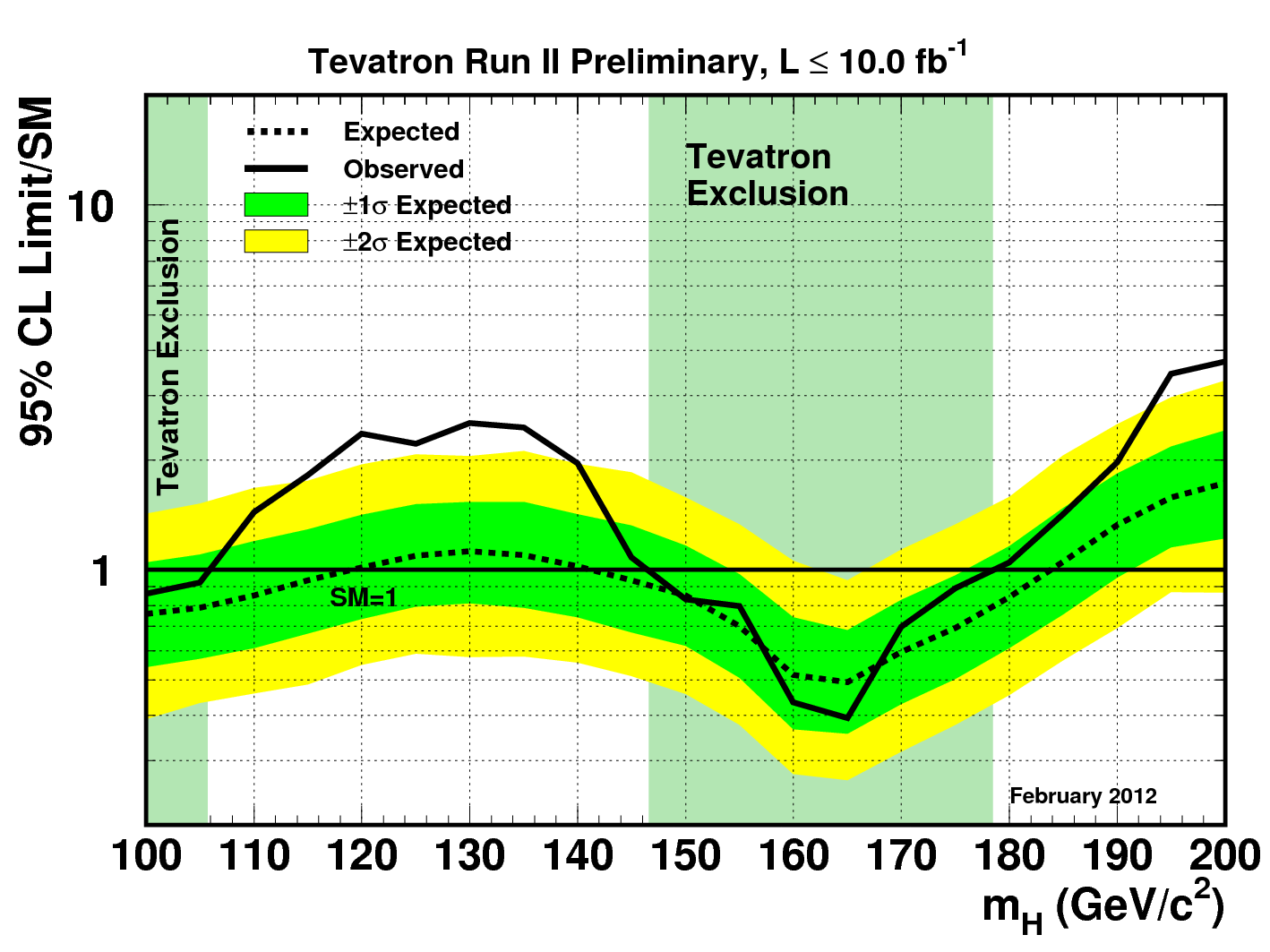 Tevatron program now analyzing full dataset           in most search channels.
Tevatron combination has reached SM        sensitivity over most of 100<mH<185 GeV range.
Tantalizing excess in 115<mH<135 GeV region with global p-value of 2.2 s.d. (2.7 s.d. local) .
	Hbb only: 2.6 s.d. global (2.8 s.d. local).
36
Summary and Outlook
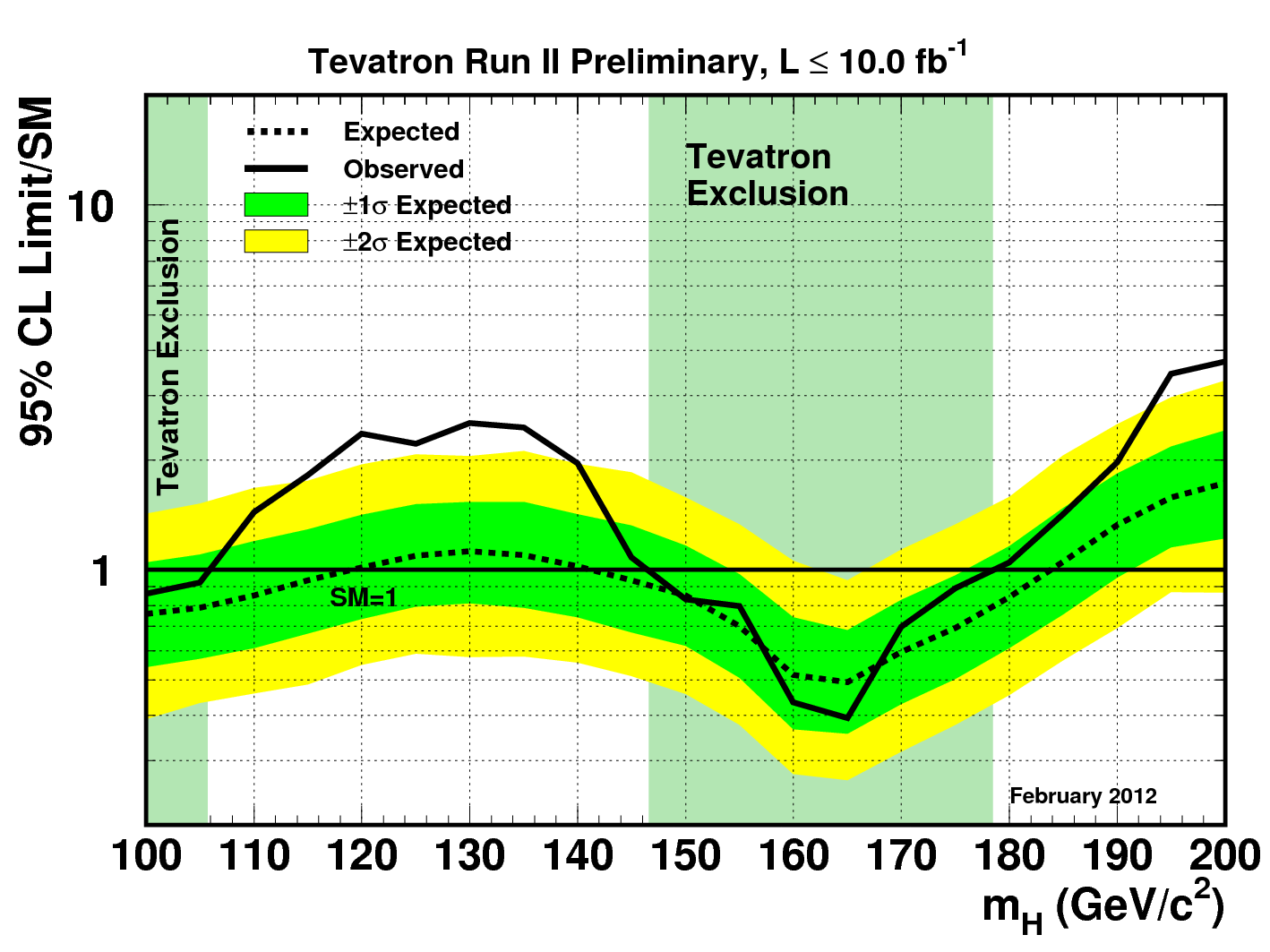 Tevatron program now analyzing full dataset           in most search channels.
Tevatron combination has reached SM        sensitivity over most of 100<mH<185 GeV range.
Tantalizing excess in 115<mH<135 GeV region with global p-value of 2.2 s.d. (2.7 s.d. local) .
	Hbb only: 2.6 s.d. global (2.8 s.d. local).


These are by no means the final Tevatron results!
Further improvements expected in the near future, particularly in searches targeting the 115<mH<135 GeV region.

Tevatron and LHC are sensitively probing the Higgs sector in complementary ways.
	In particular, Tevatron currently provides a unique window into the Hbb mode.
	Looking forward to a LHC-Tevatron combination!
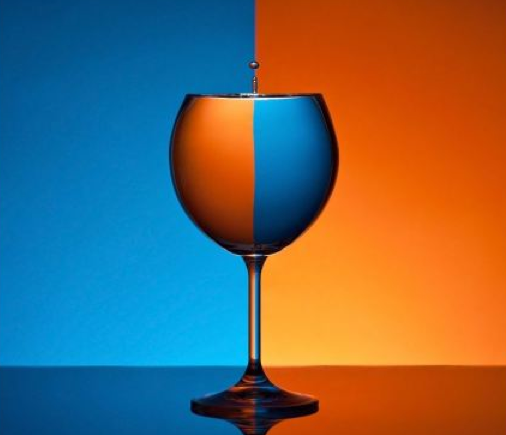 LHC
Tevatron
37
Further Information
http://www-cdf.fnal.gov/physics/new/hdg/hdg.html
http://www-d0.fnal.gov/Run2Physics/WWW/results/higgs.htm
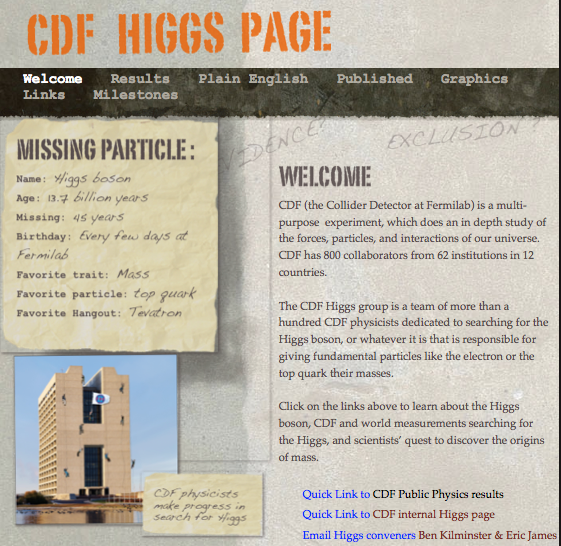 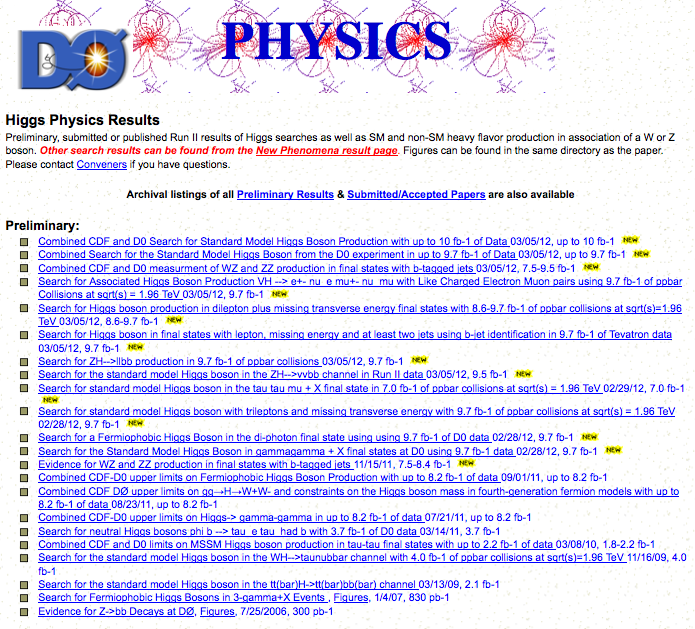 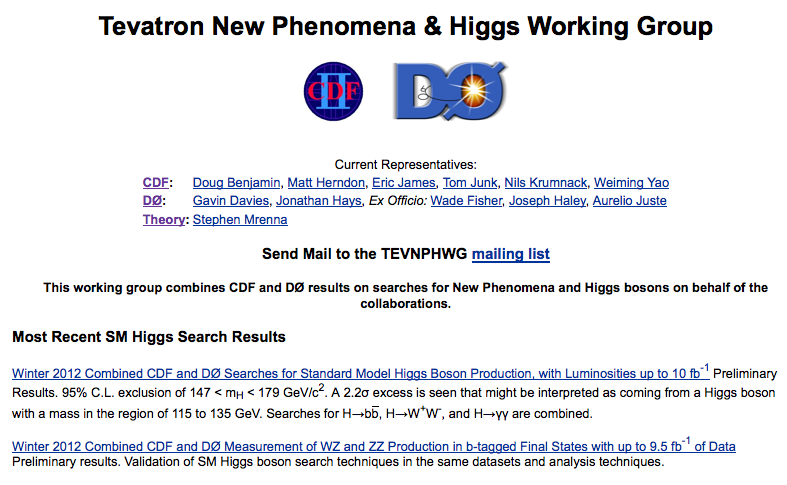 38
http://tevnphwg.fnal.gov/
Backup
2010 Sakurai Prize for Theoretical Particle Physics
"For elucidation of the properties of spontaneous symmetry breaking in four-dimensional relativistic gauge theory and of the mechanism for the consistent generation of vector boson masses"
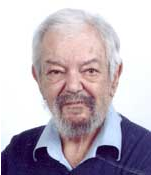 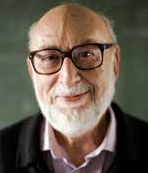 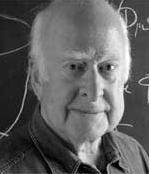 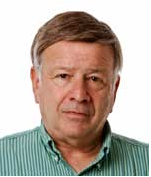 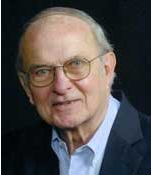 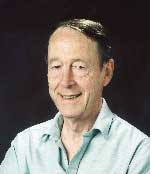 Robert Brout
Francois Englert
Peter W. Higgs
Univ. of Edinburgh
Gerald S. Guralnik
Brown University
T.W.B. Kibble
Imperial College
Carl R. Hagen
Univ. of Rochester
Universite Libre de Bruxelles
40
Combined Tevatron Observed Limits
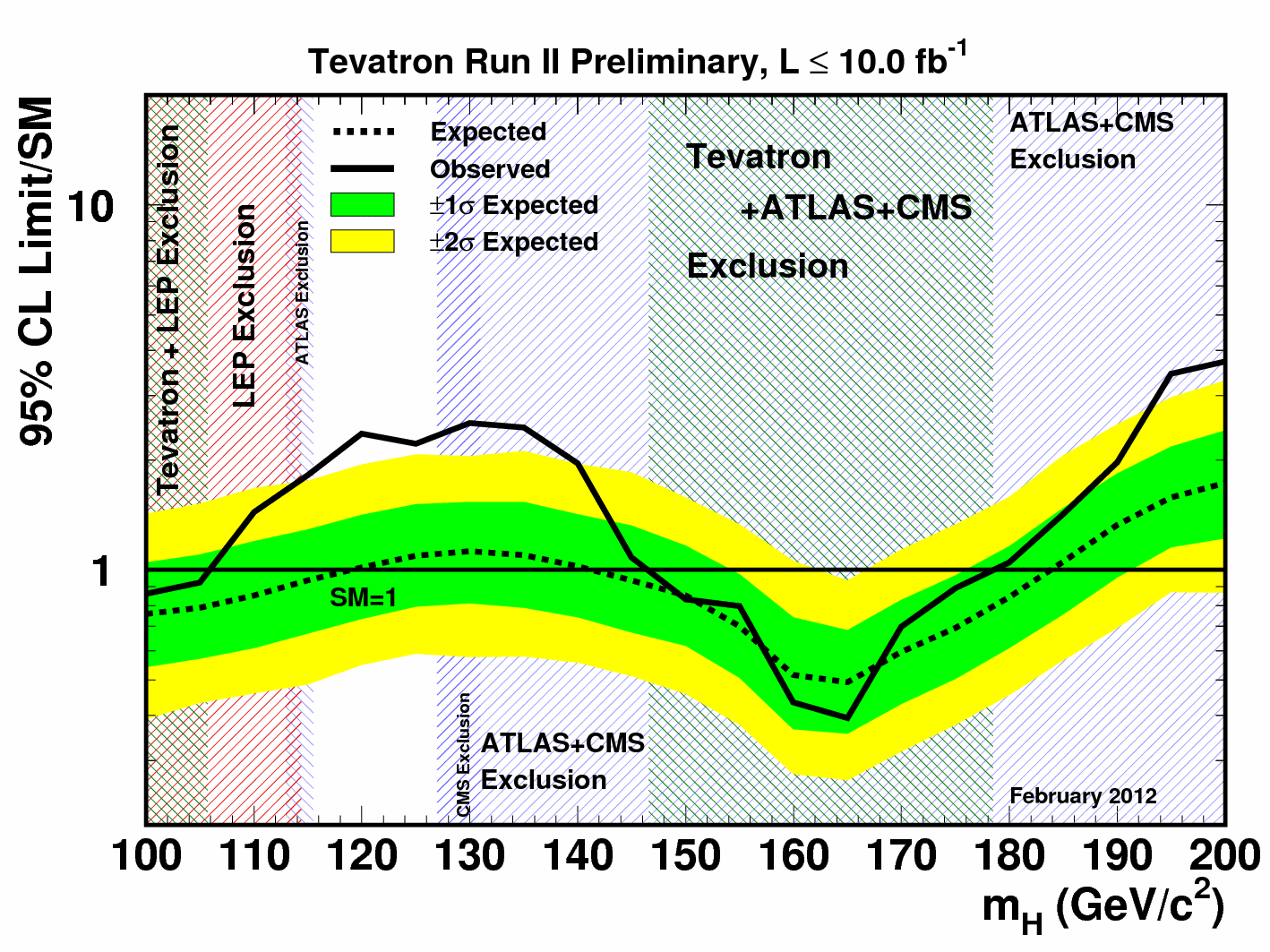 Expected exclusion: 100 < mH < 120 GeV, 141< mH < 184 GeV
	Observed exclusion: 100 < mH < 106 GeV, 147 < mH < 179 GeV
95% CL limit at mH=125 GeV: 1.10xSM (expected), 2.22xSM (observed)
41
Lepton Identification
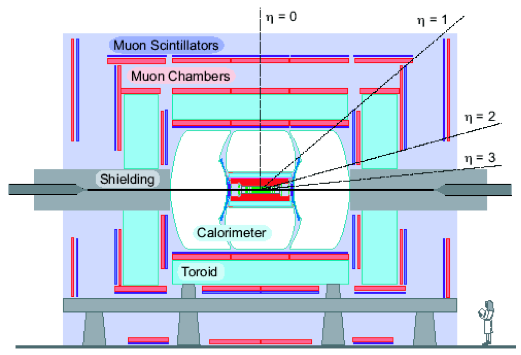 Major effort to improve lepton acceptance:
Electrons in inter-cryostat region (DØ): ~+10% 
Isolated tracks pointing to un-instrumented regions in the muon system (CDF, DØ): ~+10%
Not all these lepton categories fire the trigger!         collect events through e.g.     +jets trigger
	     (>+20% signal acceptance in CDF’s ZHmmbb)
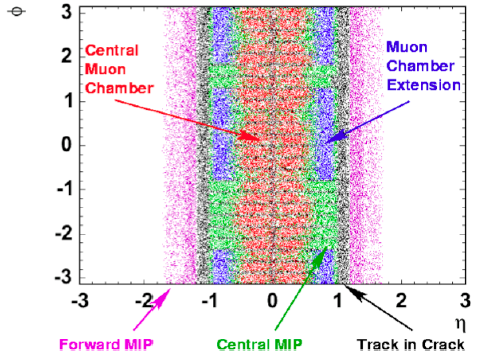 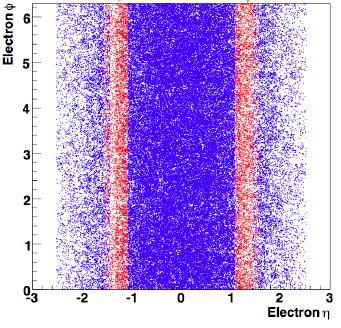 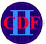 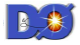 42
42
Searching for H(tt)+X
H→tt: second largest BR(~8%) at low mass.
Many possible signal topologies to be explored!
arXiv:1203.4443 [hep-ex]
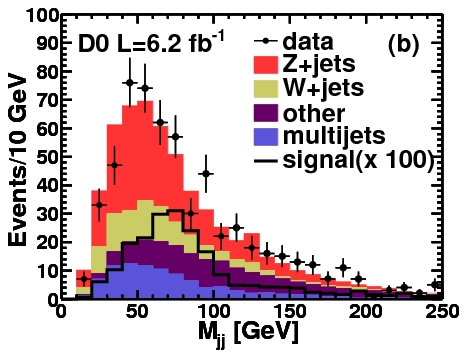 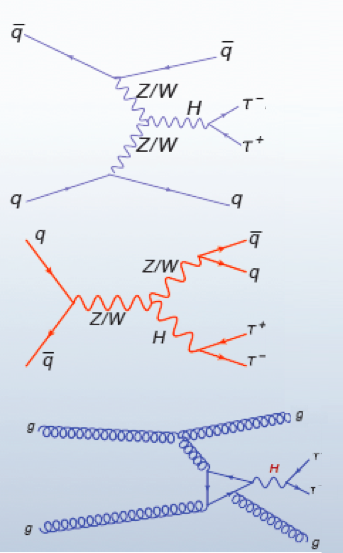 H+Xmthadjj
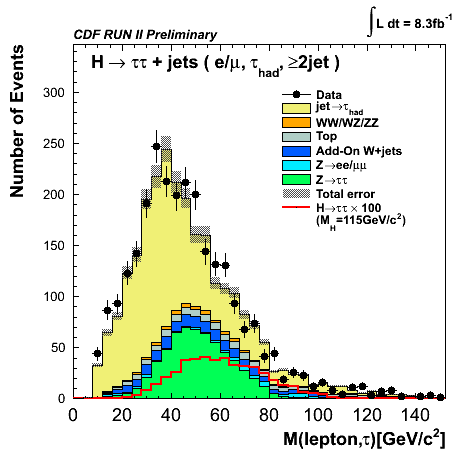 43
43
43
43
43
Searching for H(tt)+X
Many possible signal topologies to be explored!
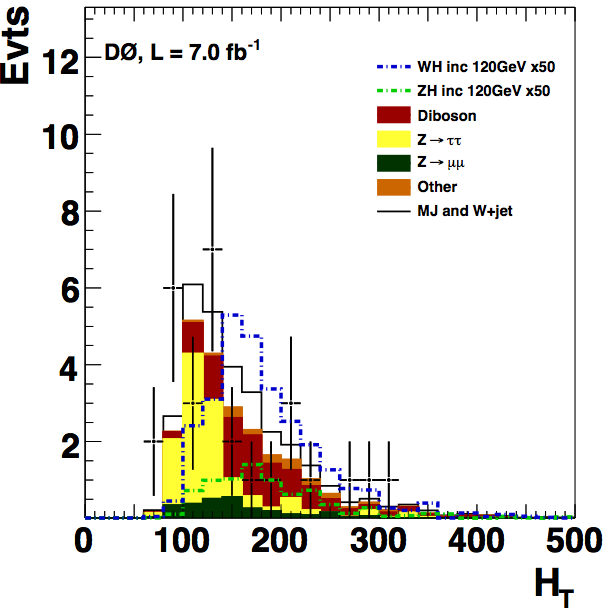 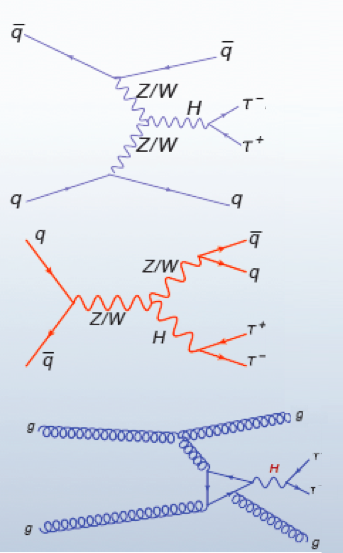 mtt
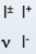 3 or 4 leptons+MET
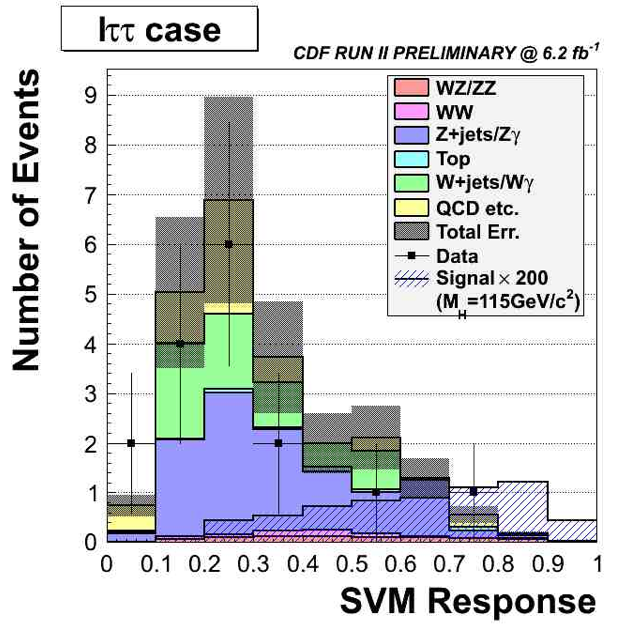 44
44
44
44
44
Searching for H(gg)+X
Tiny BR in SM (~0.2%) but large enhancements possible in some beyond-SM scenarios (e.g. fermiophobic Higgs).

Typical event selection:
	2 photons with pT>25 GeV in central calorimeter
	NN-based photon ID.

Main backgrounds estimated from data:
Sideband fitting (CDF)
Full background breakdown (DØ):
Direct QCD gg (~50%): normalization from data, shape from SHERPA MC
g+j and dijet  (jet g): both norm and shape from data
Recent improvements:
Additional categories (CDF): converted central photon, central-forward, etc	
MVA analysis (DØ): 10 variables
	 ~20% improvement in sensitivity
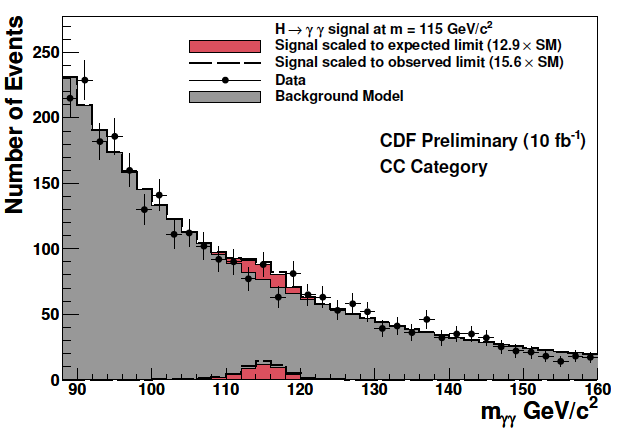 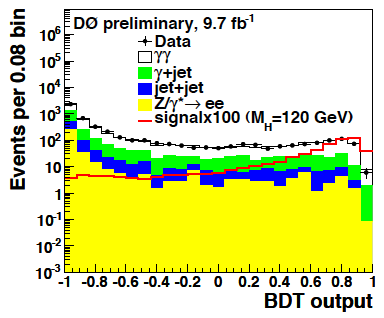 45
Searching for VH, HWW
Additional sensitivity at intermediate/high mass from VH production with HWW.
Control backgrounds via:
Same-sign leptons: main backgrounds are instrumental (Z/g*l+l- with charge mismeasurement, multijet, W+jet/g)
Trileptons: main backgrounds are WZ/ZZ and Z+jets/g
Small signal rate but good S:B: ~1:15-1:70 depending on channel.
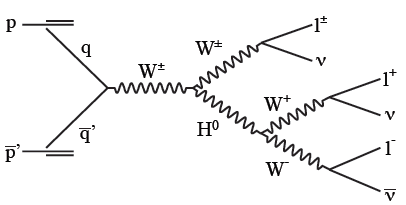 q
q
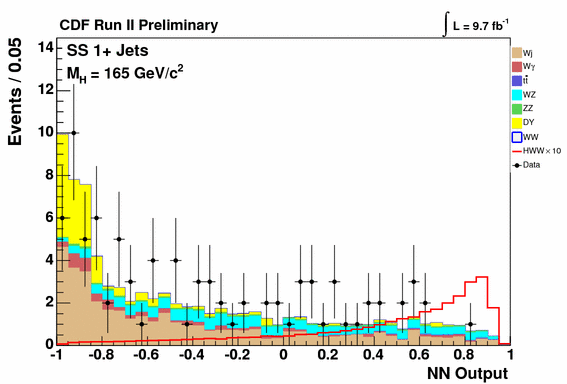 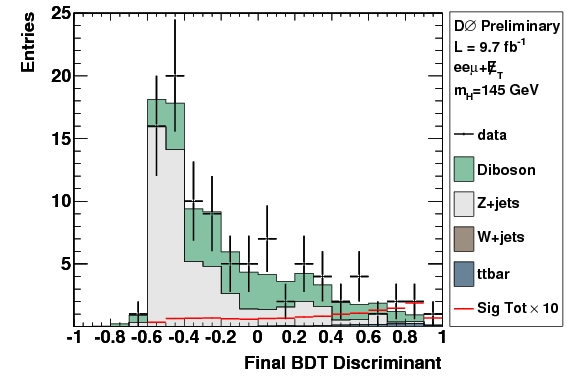 eem+MET
l±l±+≥1 jets
Log-Likelihood Ratio Distributions: Signal Injection
Data
3 s.d. Signal Injection Study
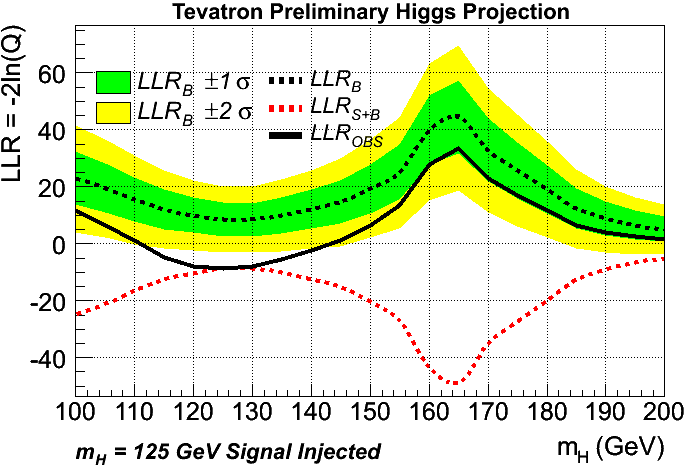 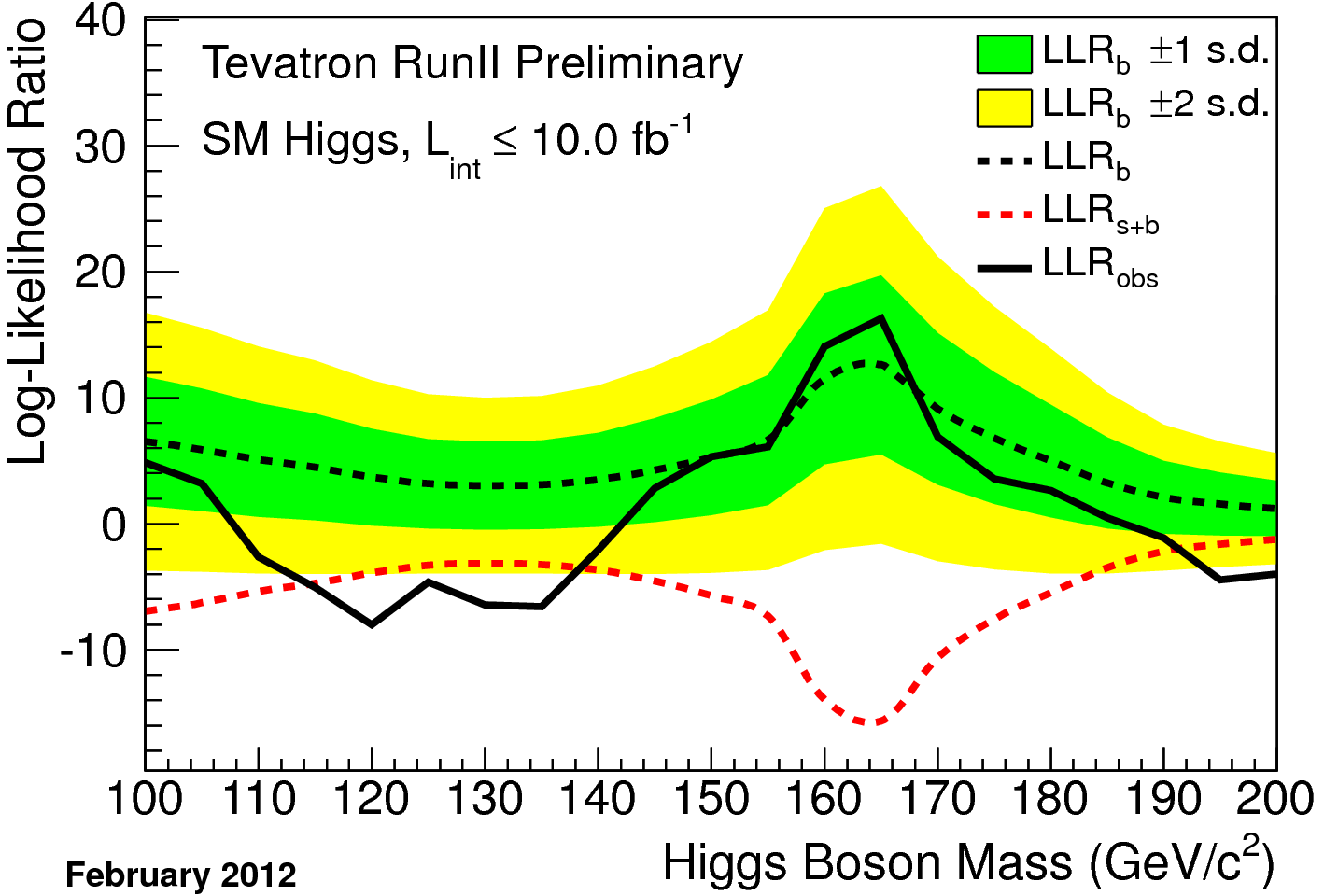 Question: is the global signature observed consistent with a SM Higgs signal?
Evaluate expected LLR after injecting a SM Higgs signal at mH=125 GeV; integrated luminosity scaled so that excess is 3 s.d. above background expectation.
Expect broad excess over whole mass range.
Observed LLR consistent with what would be expected from signal+background.
47
Log-Likelihood Ratio Distributions
The log-likelihood ratio test-statistic helps to gauge the relative agreement of the data with the background or signal-plus-background hypotheses.
Pseudo-experiments are drawn according to both hypotheses taking into account both statistical (Poisson fluctuations) and systematic uncertainties (Gaussian fluctuations).
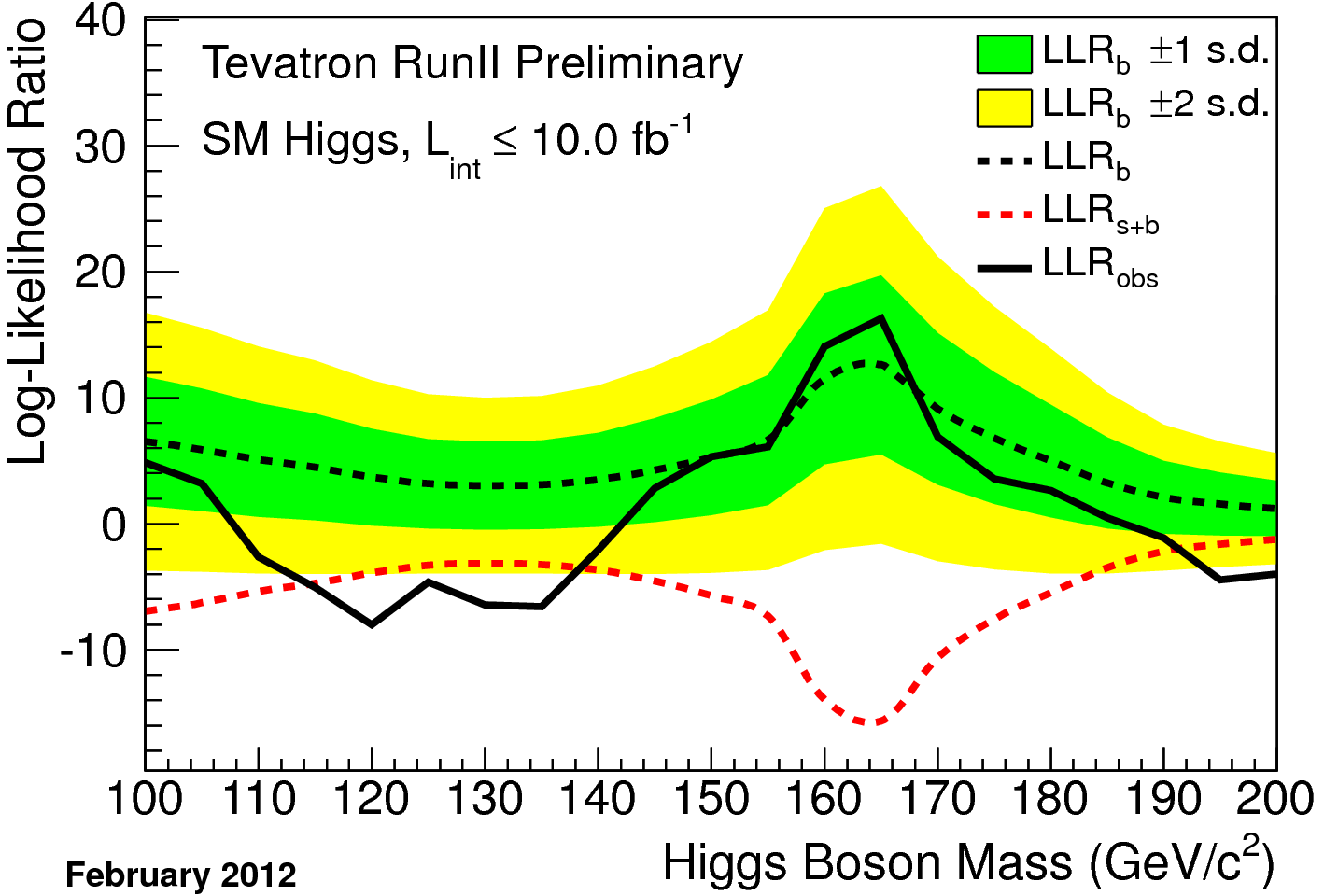 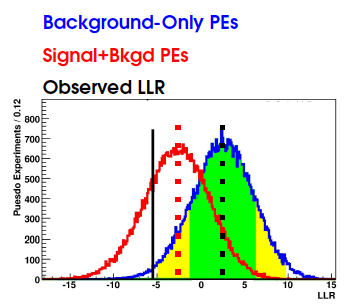 48
Combined Tevatron Observed Limits
Hbb channels
HWW channels
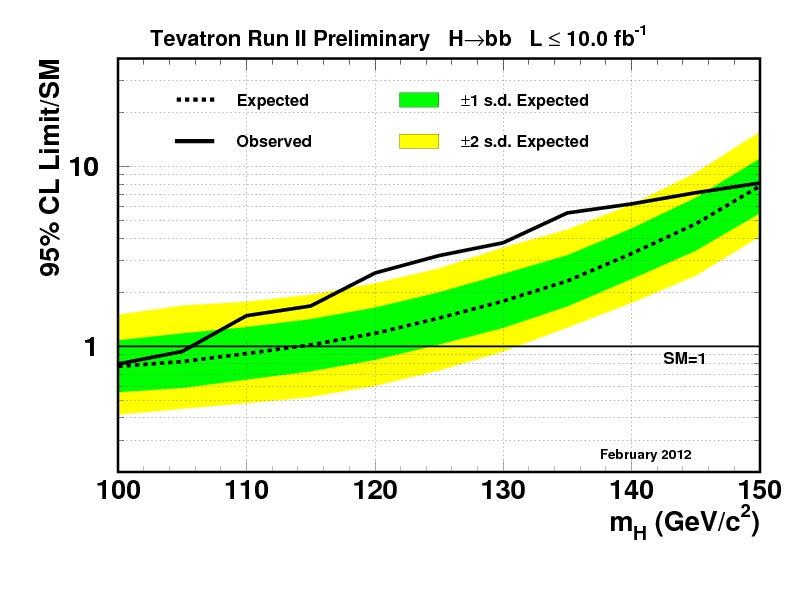 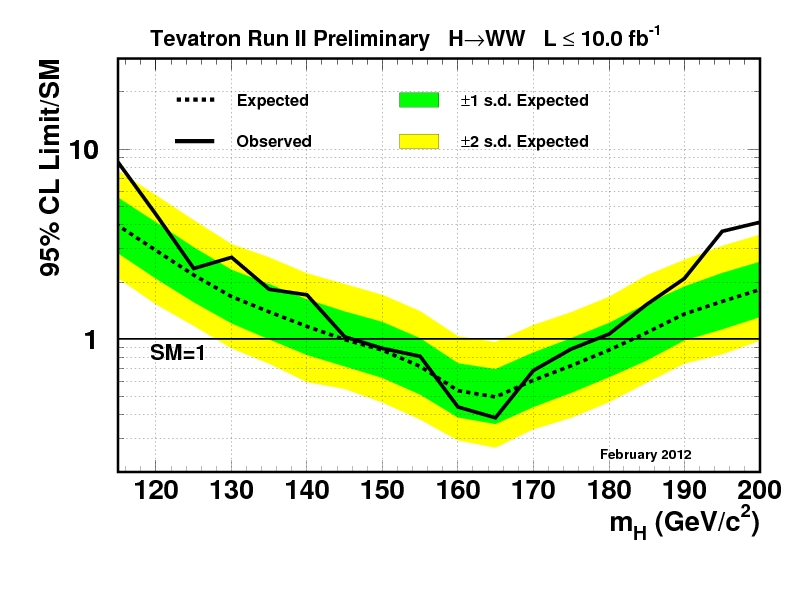 Hbb and HWW channels have comparable sensitivity (<2xSM) at mH=130 GeV.
Excess most prominent in Hbb channels.
49
49
Log-Likelihood Ratio Distributions
The log-likelihood ratio test-statistic helps to gauge the relative agreement of the data with the background or signal-plus-background hypotheses.
Pseudo-experiments are drawn according to both hypotheses taking into account both statistical (Poisson fluctuations) and systematic uncertainties (Gaussian fluctuations).
Hbb channels
HWW channels
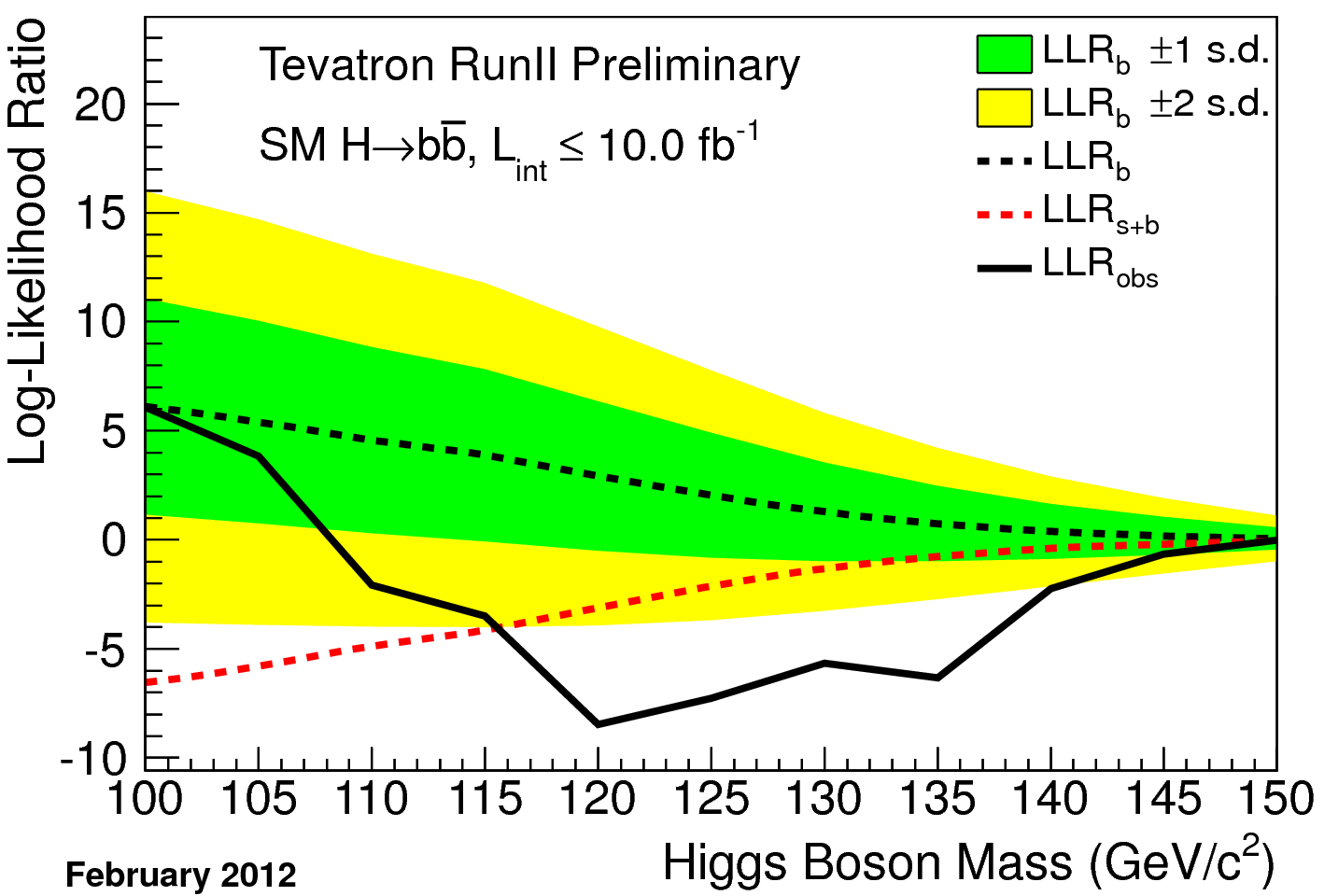 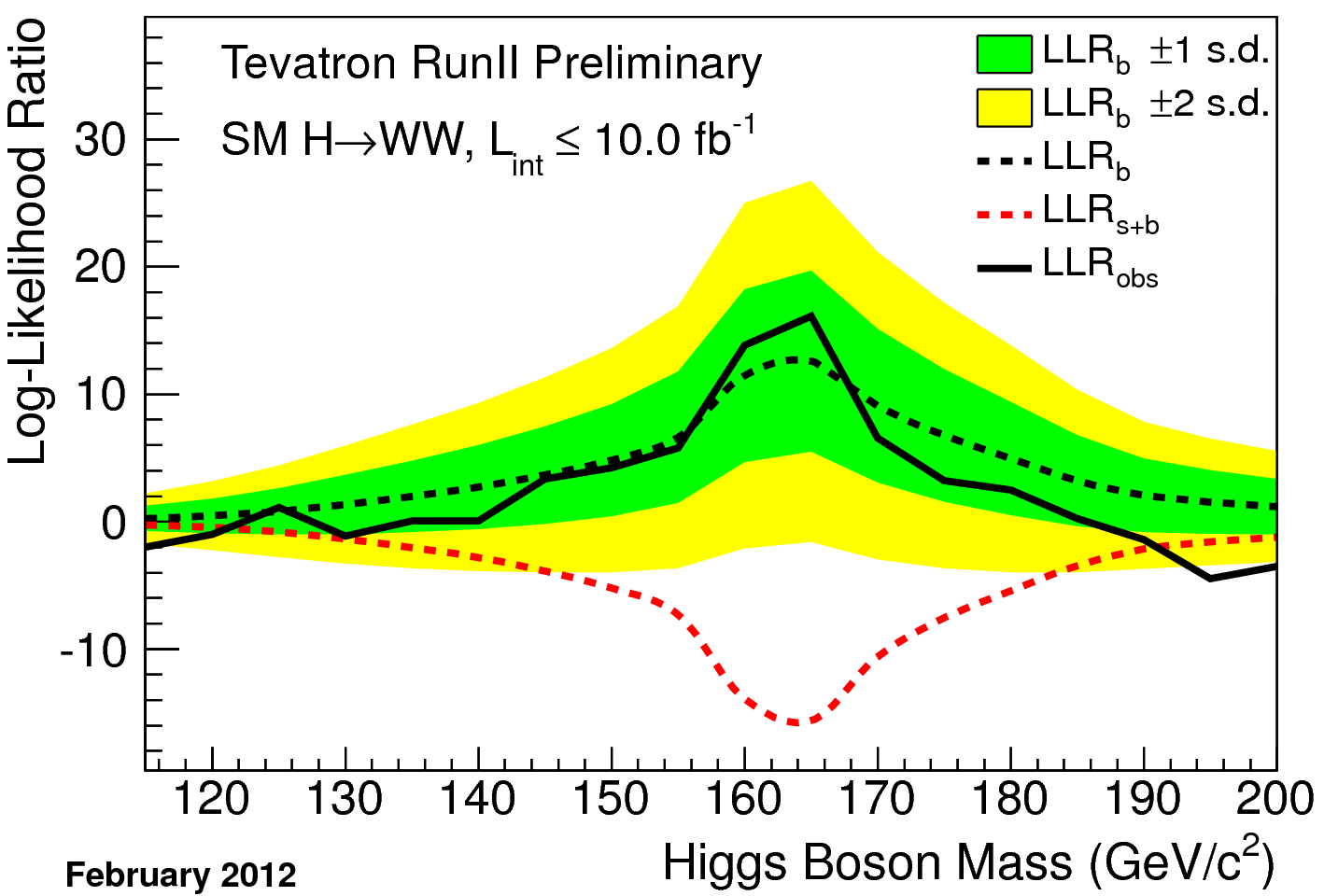 50
CDF and DØ Individual Results
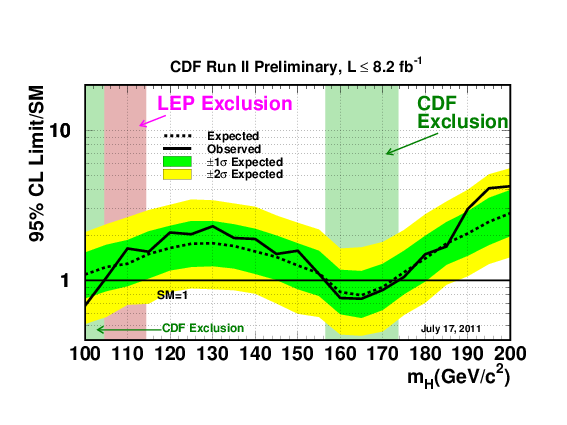 Summer 2011
Winter 2012
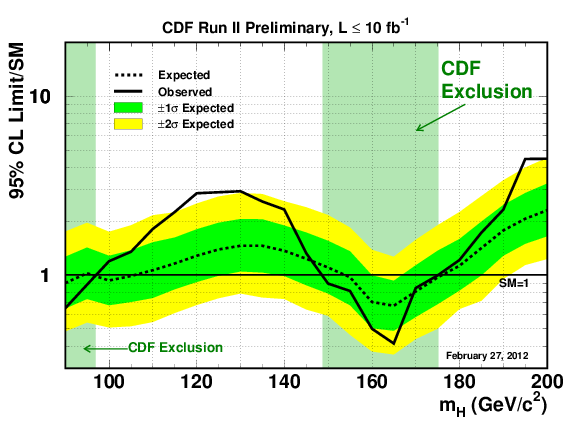 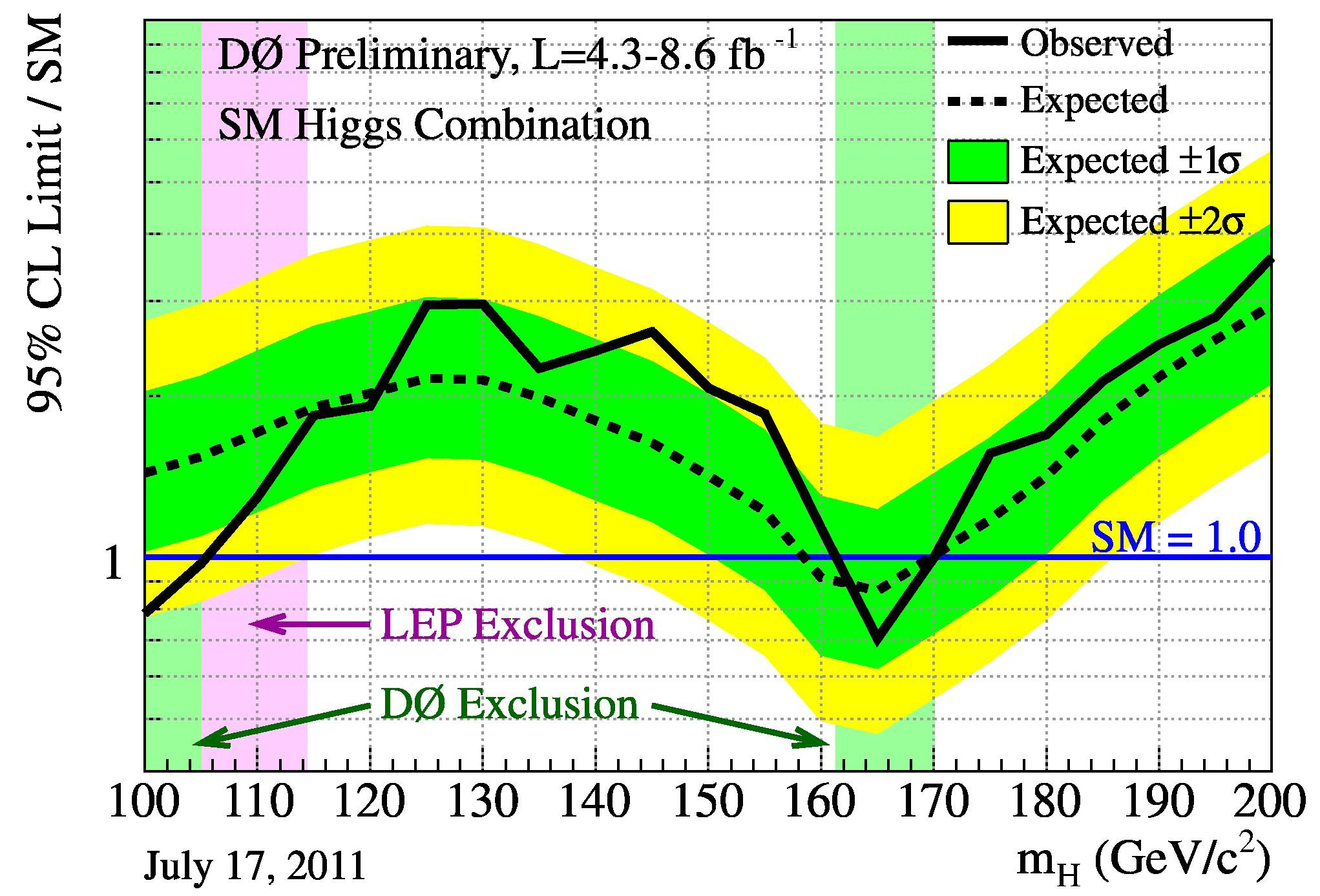 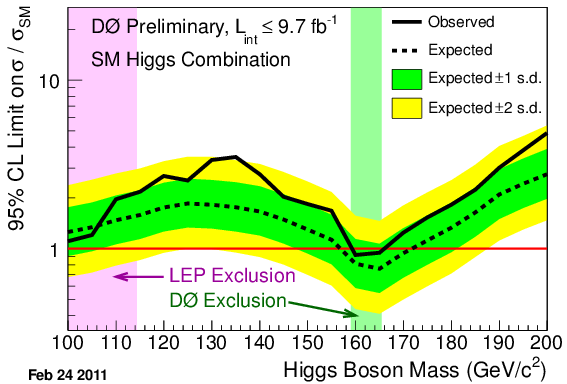 51
Quantifying the Excess: Best Fit Signal Strength
Maximum likelihood fit to data with signal strength as free parameter:
Hbb channels
HWW channels
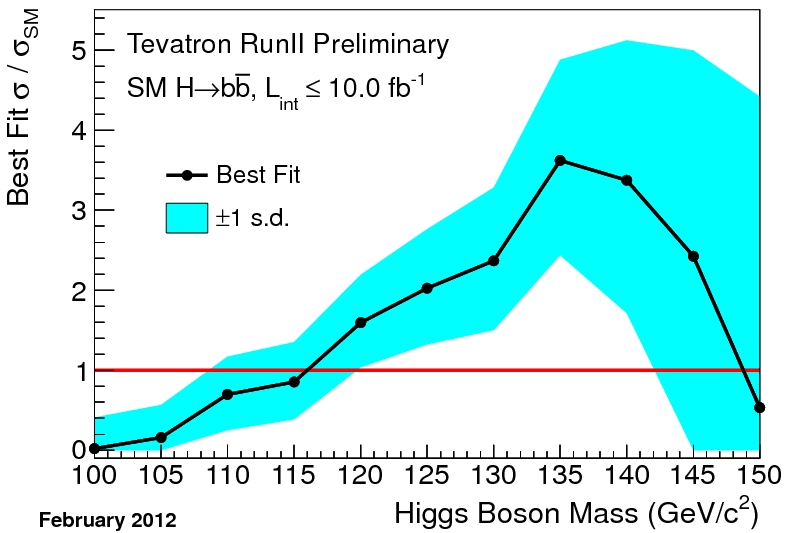 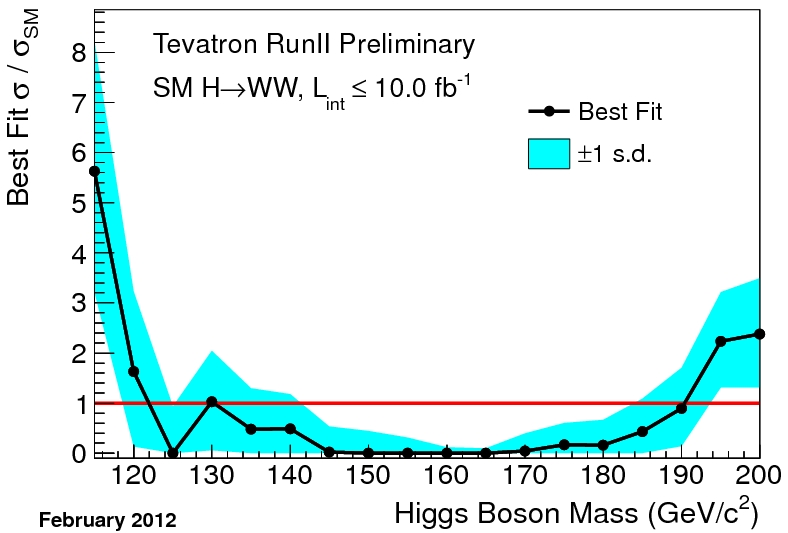 52
52
CDF Observed Limits
Hbb channels
HWW channels
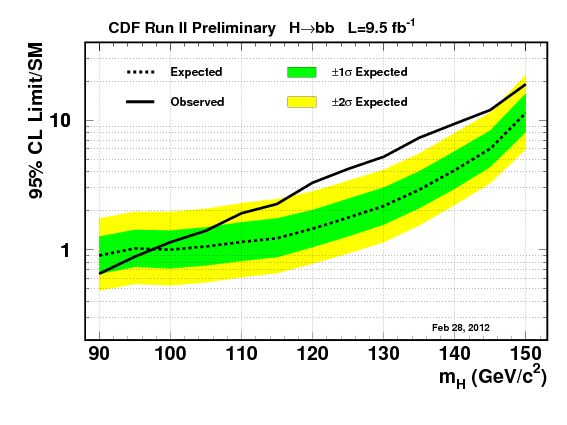 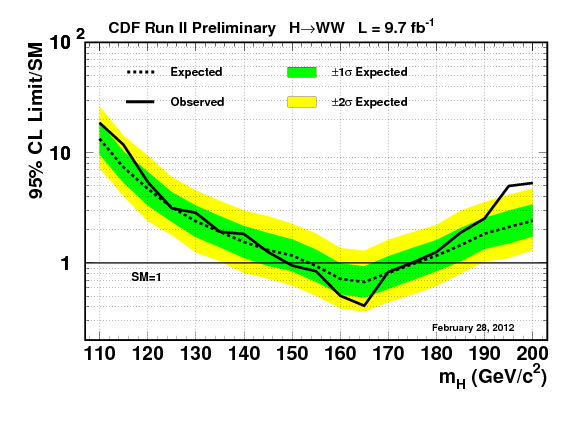 53
53
DØ Observed Limits
Hbb channels
HWW channels
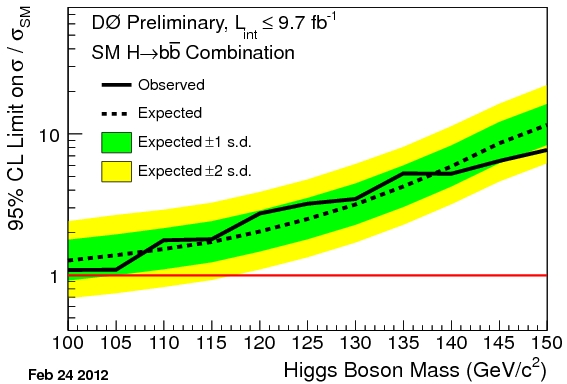 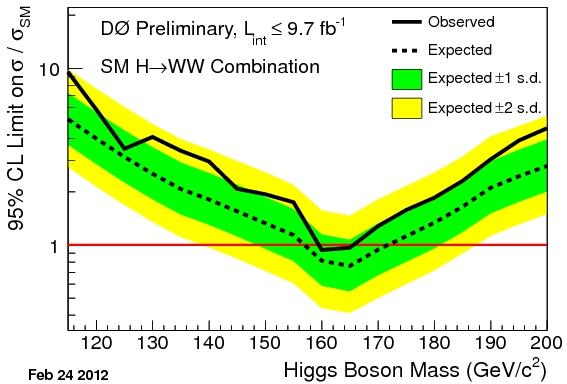 54
54
Hgg Combined Tevatron Observed Limits
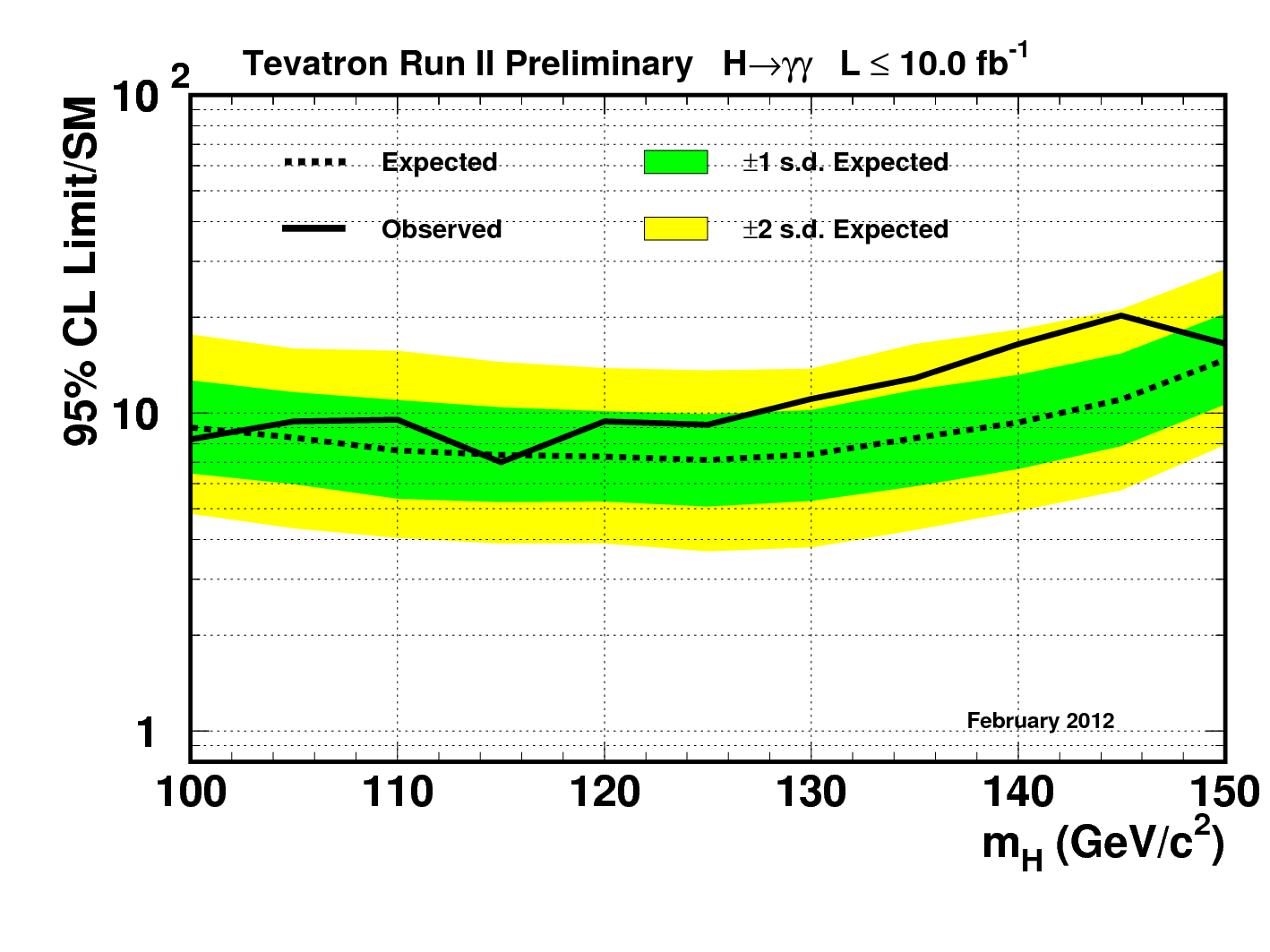 55
55
Log-Likelihood Ratio Distributions
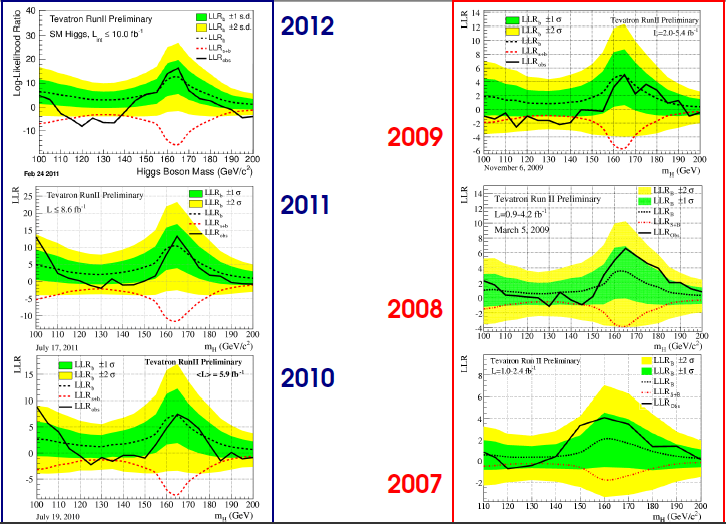 56
Visualizing the Excess
Simple overlay of Hbb signal prediction (mH=120 GeV) on dijet mass spectrum.
Use Tevatron low mass inputs for WZ/ZZ, Zbb combination.
Data not inconsistent with containing a signal.
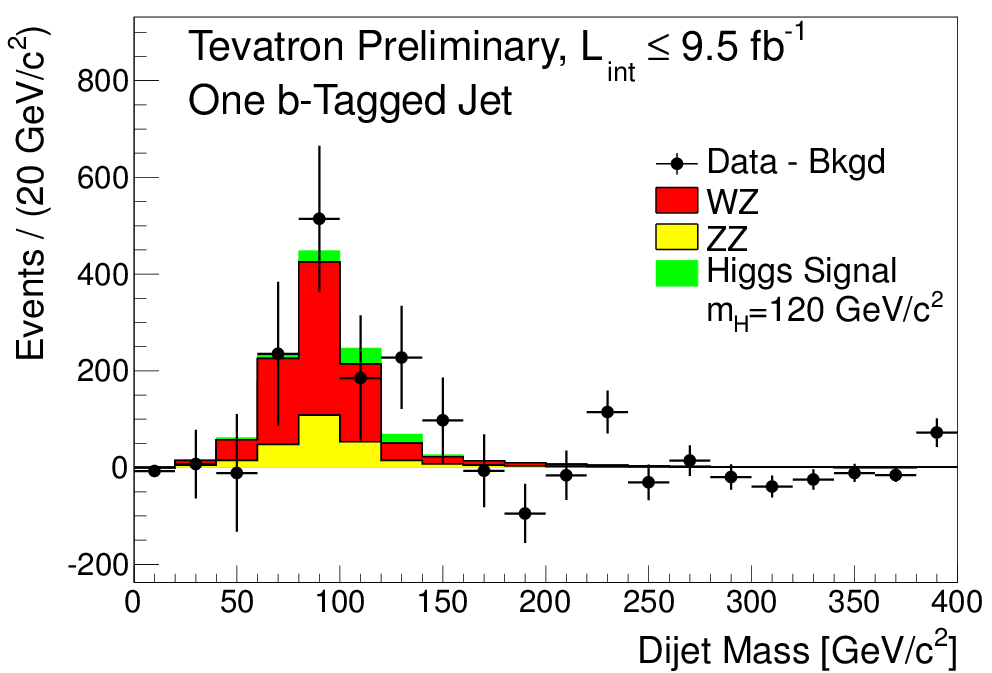 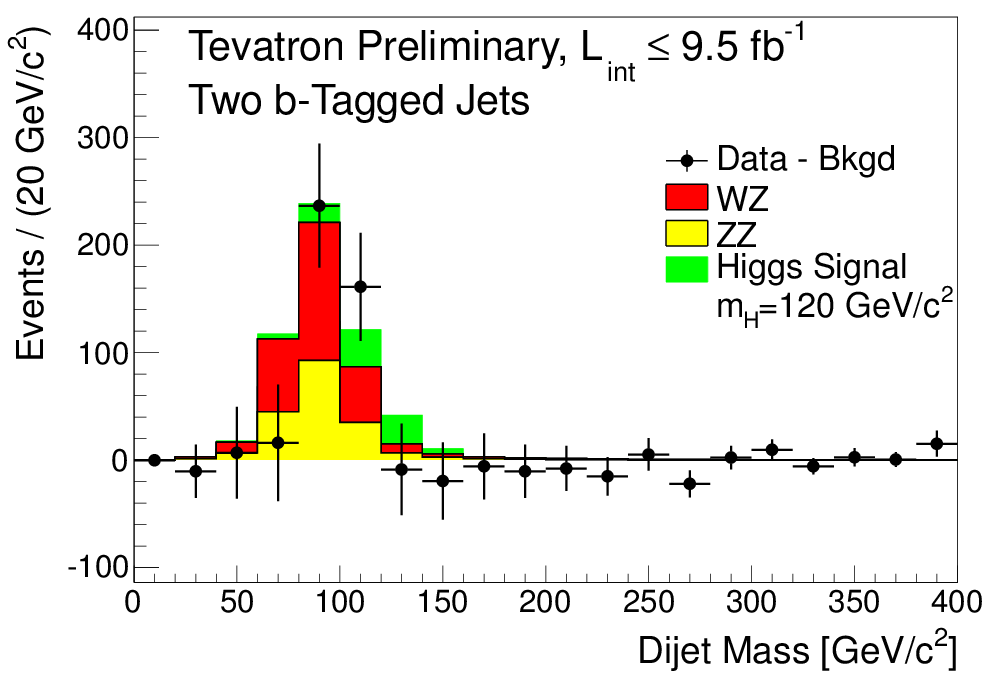 57
57
What’s the Expected Mass Resolution?
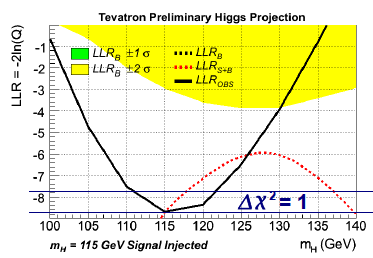 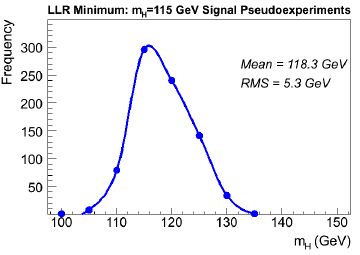 Steeply falling cross section provides opportunity to determine mass with good resolution. 
Curvature of the observed LLR vs mH is the most accurate estimate of such resolution. 
Ensemble testing assuming signal at 3s level yields a mass resolution of ~5-6 GeV below mH~135 GeV. Resolution degrades at higher masses.
58
Tevatron SM Higgs Prospects
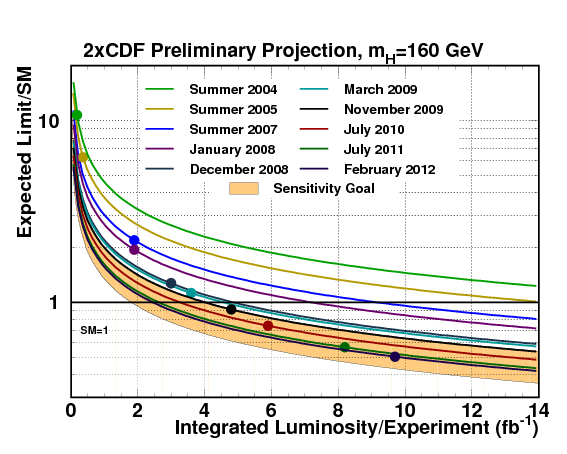 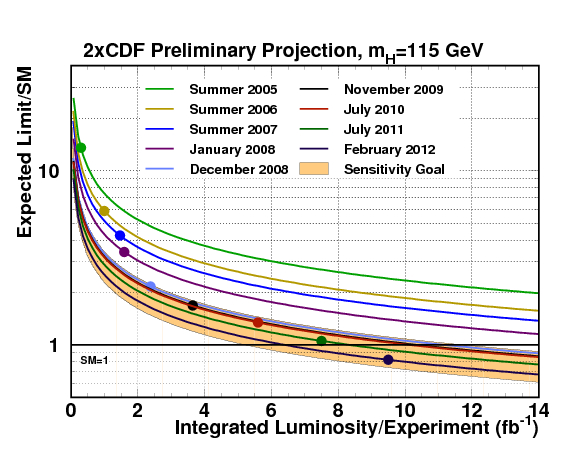 Orange band: assumed analysis improvements wrt 2007 analysis (x1.5 and x2.25)
Limits have improved faster than 1/L due to analysis improvements.
Major effort underway to continue to improve intrinsic sensitivity:
Optimized object identification/resolution 
Optimized selections and signal-to-bckg discrimination
Reduced systematic uncertainties
Adding new channels…
59
SM Higgs Prospects
Median projected reach assuming improvements. These are “a-priori sensitivities” (i.e. not taking into account current observed limits).
There is a band of possibilities around these lines.
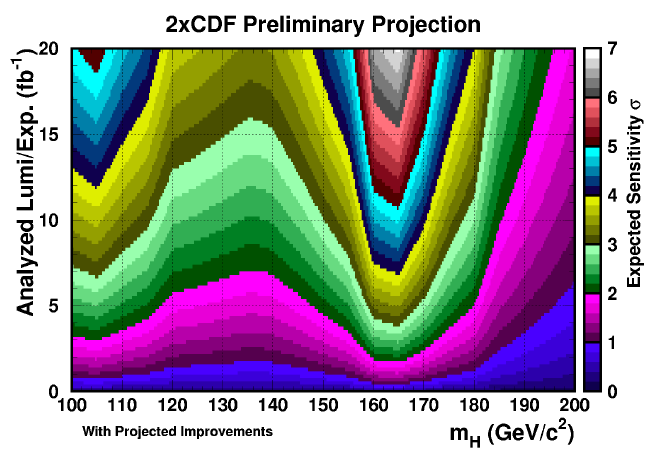 End of 2011: 10 fb-1/exp
>2.4s for mH<185 GeV
3s for mH~115 GeV
60
Theoretical Uncertainties
Progress in Higgs searches at the Tevatron has relied on advances in theory and development of MC generators over the years.

Since we combined searches in different production/decay modes:
Cross section limits given relative to the SM prediction
Need to incorporate theoretical uncertainties for cross sections and branching ratios.
Following the prescriptions of the LHC Higgs cross section WG.

Recent theoretical developments:
Effect of splitting HWW search in jet multiplicity bins (Berger at al.): currently using BNL accord
Interference between HWW and non-resonant WW production: not implemented yet.















More than 50 different sources of systematic uncertainties are considered (including correlations among channels and experiments), and constrained in sidebands.
Use different techniques to cross check calculations (Bayesian, modified frequentist)         results agree within ≤5%.
61
61
61
61
Interpreting the Data
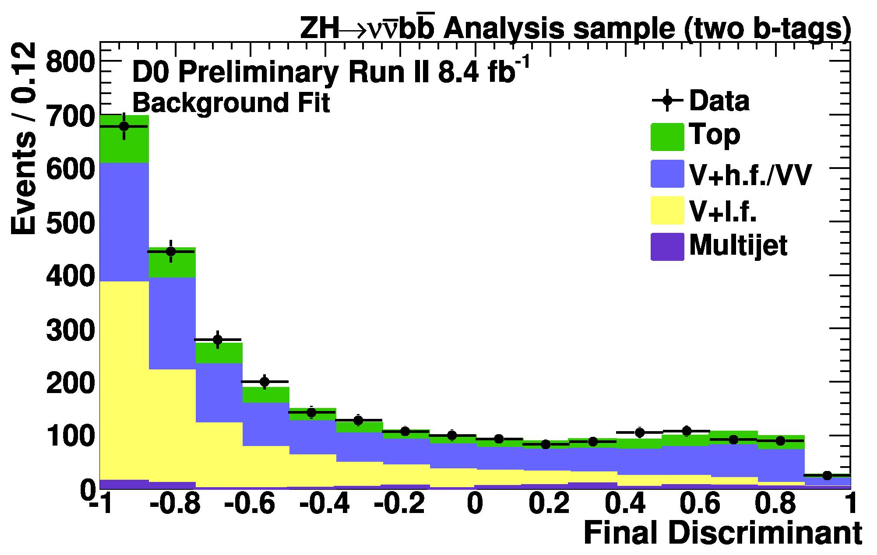 Use the final discriminant distribution to perform hypothesis testing (S+B vs B-only).
In absence of an excess, set limits using:
The CLs method or
A Bayesian method
CLs method
Compute the likelihood ratio for S+B vs B-only hypothesis using Poisson statistics:





Generate pseudo-experiments for S+B and B-only hypotheses via Poisson trial.
Systematics are folded in via Gaussian marginalization
Correlations held amongst signals and backgrounds
Define CLs:
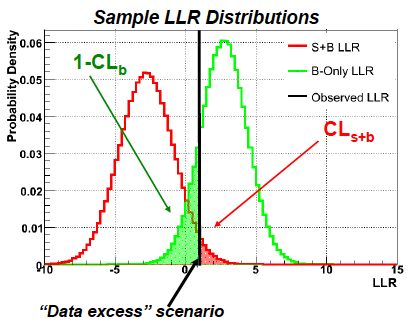 62
62
Interpreting the Data
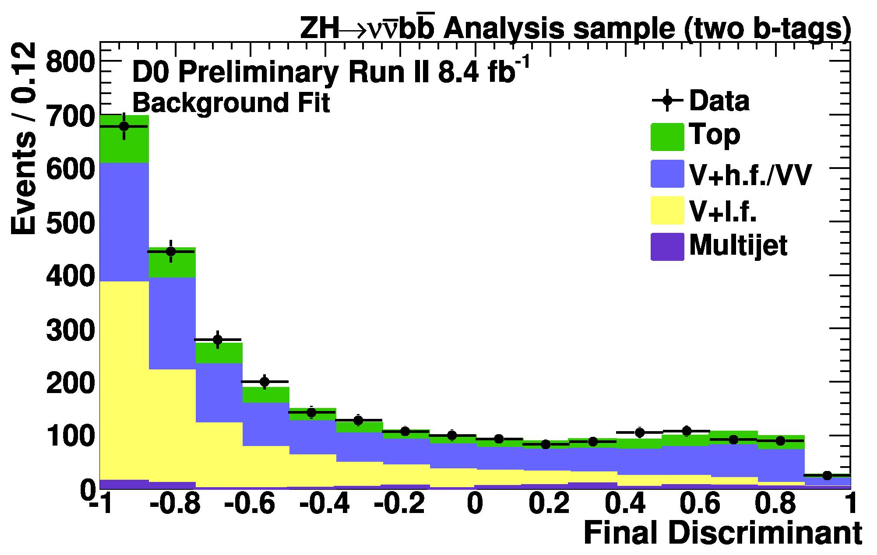 Use the final discriminant distribution to perform hypothesis testing (S+B vs B-only).
In absence of an excess, set limits using:
The CLs method or
A Bayesian method
CLs method
Compute the likelihood ratio for S+B vs B-only hypothesis using Poisson statistics:





Generate pseudo-experiments for S+B and B-only hypotheses via Poisson trial.
Systematics are folded in via Gaussian marginalization
Correlations held amongst signals and backgrounds
Define CLs:
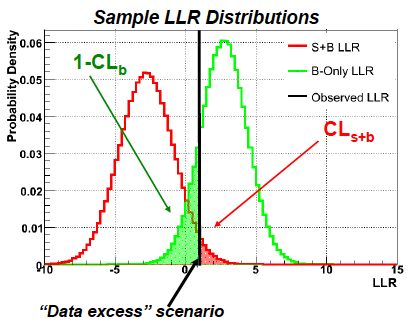 Signal cross sections for which CLs<0.05 
are excluded at the ≥95% CL.
63
63
Interpreting the Data
ZHnnbb
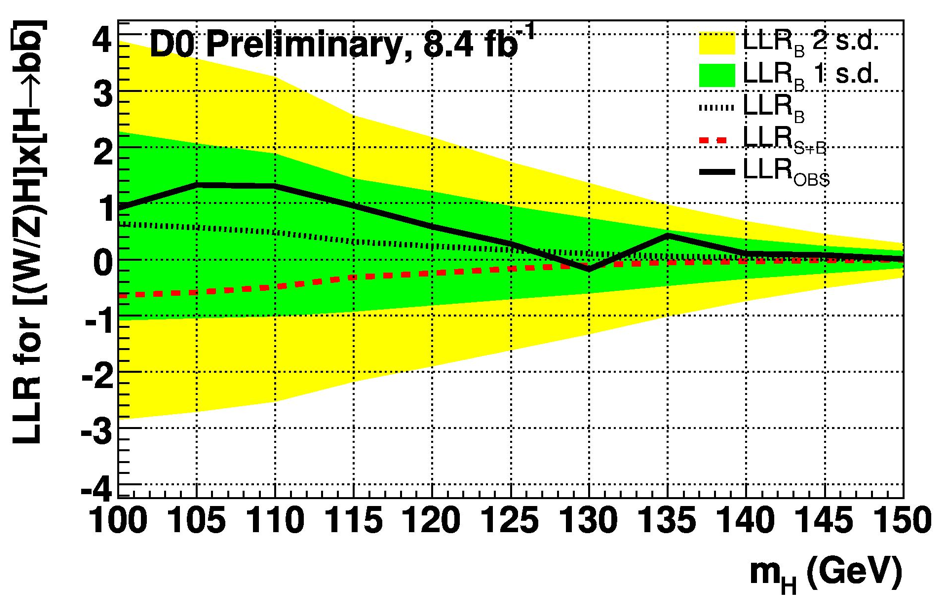 Data deficit
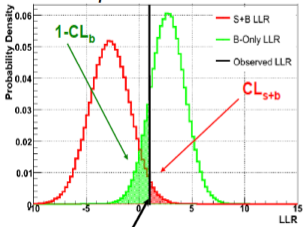 Data excess
Dashed lines show S+B and B-only mean value.
Shaded bands indicate 1 and 2s variation of B-only distribution
Solid black line indicates data observation
64
Constraining Systematic Uncertainties
LEP:  small background, small systematic uncertainties
Tevatron:  large background, large systematic uncertainties (particularly at low mass)

NEW wrt LEP: to counteract the degrading effects of systematic uncertainties, we use 
a “profile likelihood”, obtained by fitting MC expectations to data for each outcome 
(analogous to “side-band fitting”).



 Capitalizes on shape and statistics of data to constrain background uncertainties.
ZHllbb
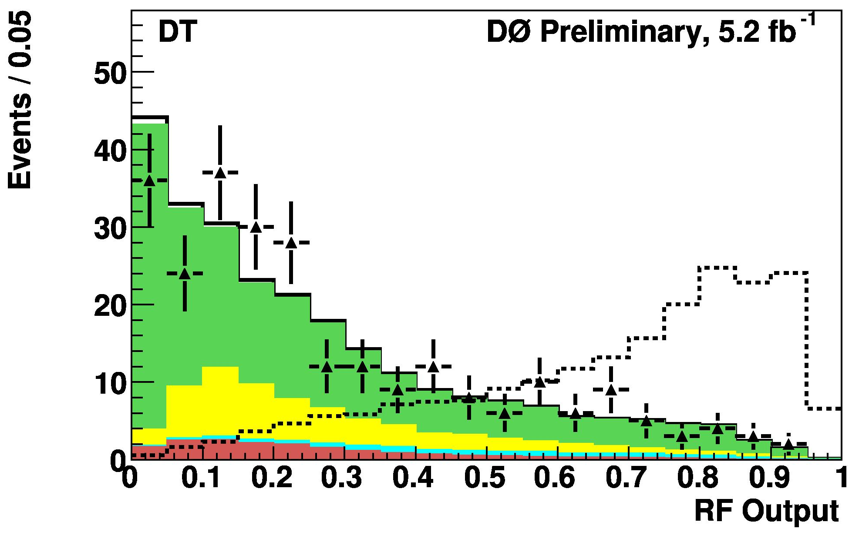 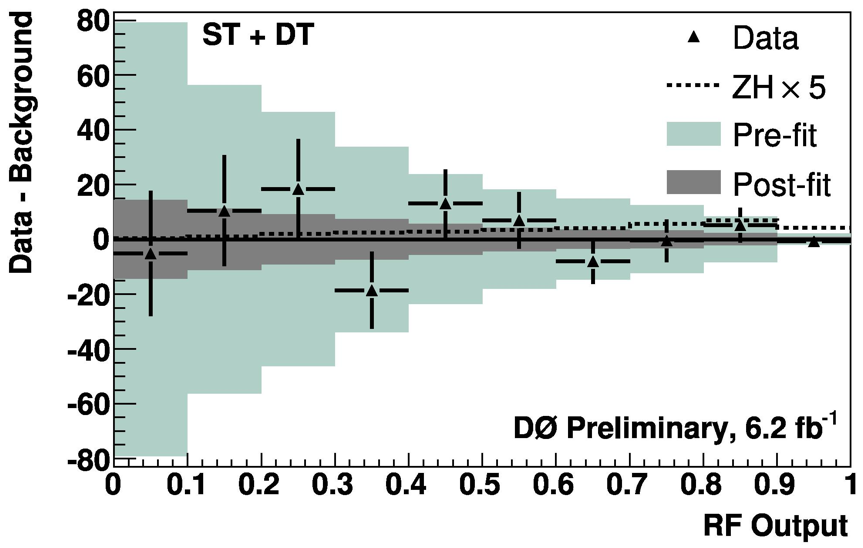 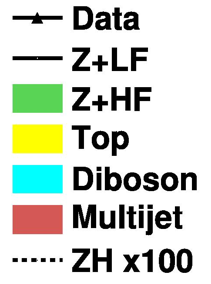 65
Systematic Uncertainties
Example: ZHnnbb
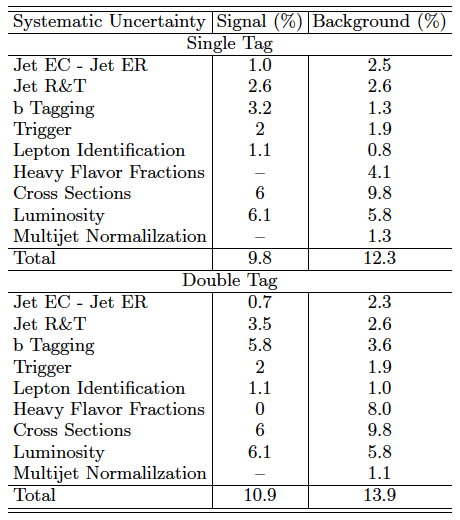 Systematic uncertainties
can affect both shape
and normalization of
signal and background.
66
66
 Main systematic uncertainties from b-tagging and background modeling.
Nature May Just Be More Complicated…
Probing multiple production and decay modes critical for model discrimination
Composite Higgs Models
arXiv:1003.3251
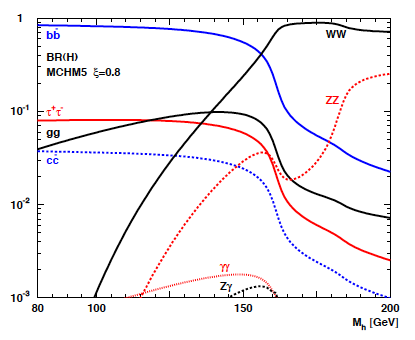 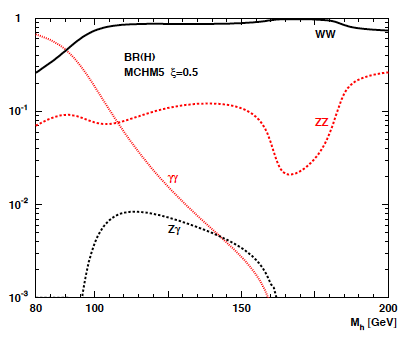 mH=135 GeV
mH=135 GeV
Suppressed couplings to fermions
(also means no ggH production!)
Enhanced B(Hbb)
67
67
67
67
The Stairway to the Higgs
Higgs boson searches at the Tevatron are background-dominated.
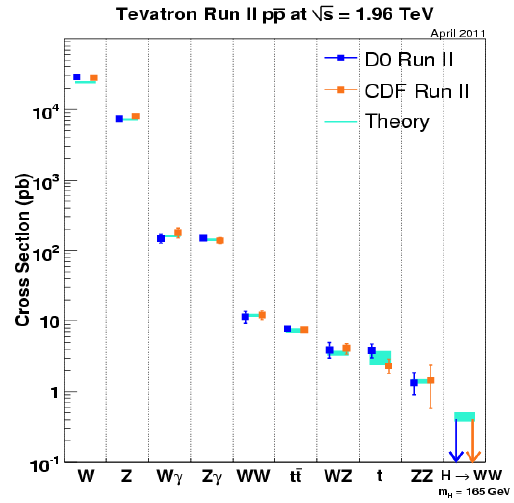 Instrumental backgrounds: measured directly from data
QCD multijet production with mismeasured jets leadings to missing transverse energy or jets misidentified as leptons.
Physics backgrounds: estimated using simulation and state-of-art theoretical predictions, and further calibrated to data whenever possible
W/Z+jets production (w/ real or misidentified heavy flavor jets)
Diboson production
Double and single top quark production
Experiments have established a solid foundation to search for the Higgs boson through precise measurements of SM processes.
68
68
68
68